SO YOU WANT TO BUILD A MUSEUM
A toolkit to starting your own museum project
Florence Schechter | Creative Consultant | info@floschechter.com | floschechter.com
CONTENTS
004
027
045
058
070
080
088
 097
105
The Idea
Collections & Programming
Operations & Facilities
Finances
Marketing
Business Planning
Put It Into Practice
Case Studies
Appendices
There are roughly 100,000 museums in the world. But you haven’t made yours yet. Let’s make that happen.
Embarking on the journey of museum development can be as exhilarating as it is challenging. Museums are hard. I know, I did it. I am the founder of the Vagina Museum, the world’s first bricks and mortar museum dedicated to the vagina, vulva, clitoris and whole gynaecological anatomy. From humble beginnings as a project on my living room table in 2017, just a few years later it was a world-famous museum averaging over 100,000 annual visitors.

I’ve had to learn a lot along the way, and I’ve built this resource so you can do the same. I've distilled my hard-earned wisdom into this resource, tailored to empower aspiring museum founders like yourself to have the skillset to create your own museum. While my expertise primarily stems from navigating the UK market, the principles and insights shared transcend borders.

This resource is for people right at the start of their museum-building journey. You absolutely do not need to be able to answer every question right now. But you should have all these questions in the back of your mind as you build your museum. Consider this your compass as you chart the course for your museum venture. While you may not have all the answers now, each question posed here will serve as a beacon guiding your journey. You should be able to answer all these questions by the time your museum opens to the public.
You might be able to get a pop-up up and running pretty fast, but a stable location will undoubtedly take years. Whether you're envisioning a quick pop-up or dreaming of a permanent institution, remember: Rome wasn't built in a day, and neither are museums. Embrace the process - with patience and perseverance and a little bit of luck, it will materialise. Don’t be too daunted by the amount of information that is in here, all your answers will come in time. There is also a glossary at the end for any specific museum words you might not have come across. 

If you’d like to discuss building a museum further or want to delve deeper into the intricacies of museum creation, don’t hesitate to schedule a 15 minute exploratory call with me on my website.
NOTE
This resource should not be taken as legal advice and is for informational purposes only. I shall have no liability nor responsibility to any person or entity regarding any loss or damage incurred, or alleged to have incurred, directly or indirectly, by the information contained in this resource. This document was published in July 2024 and all links were available at time of publishing. If any have broken, please contact me.
THE IDEA
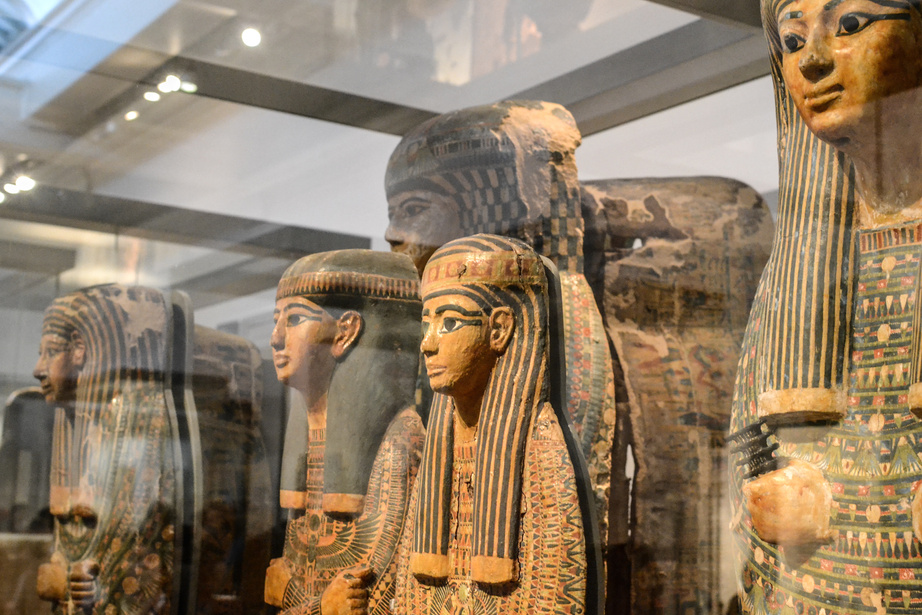 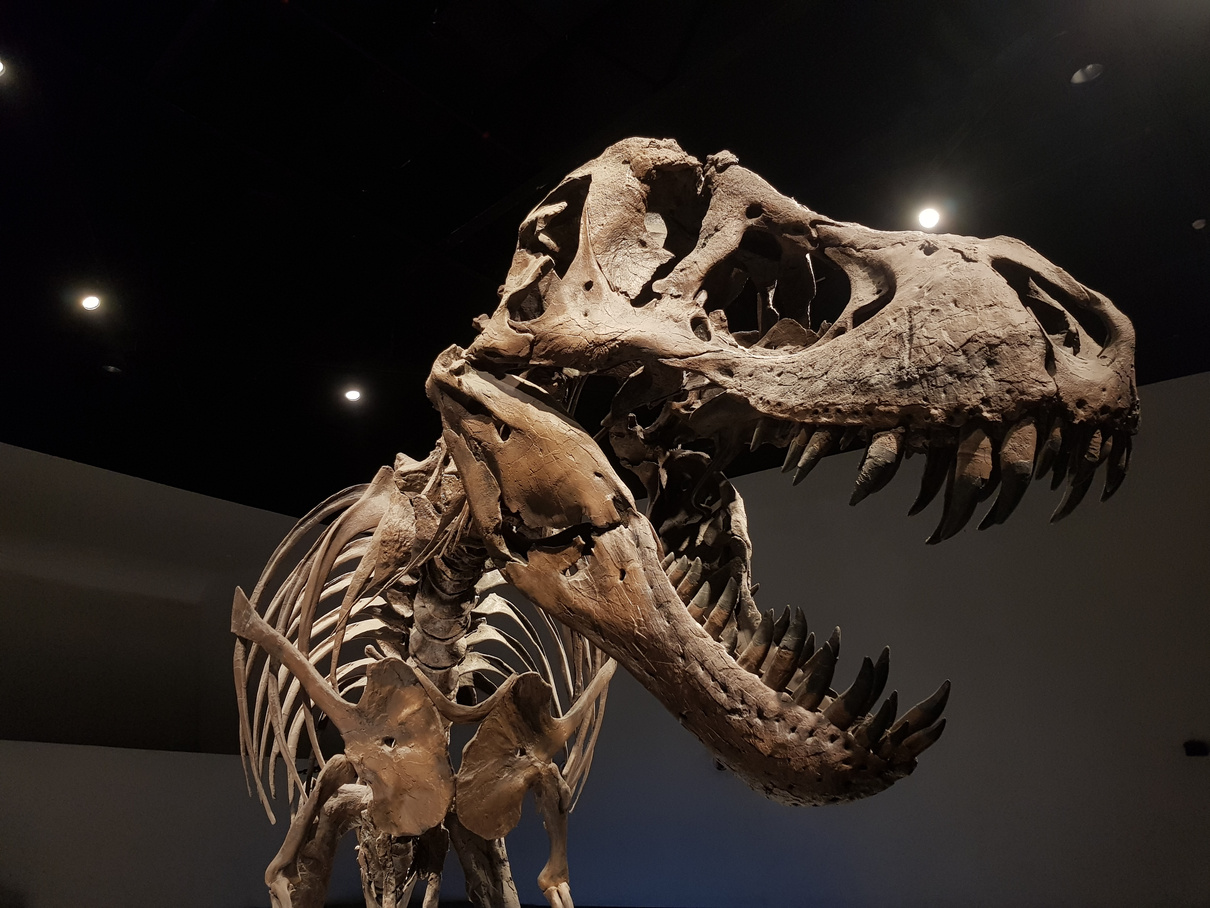 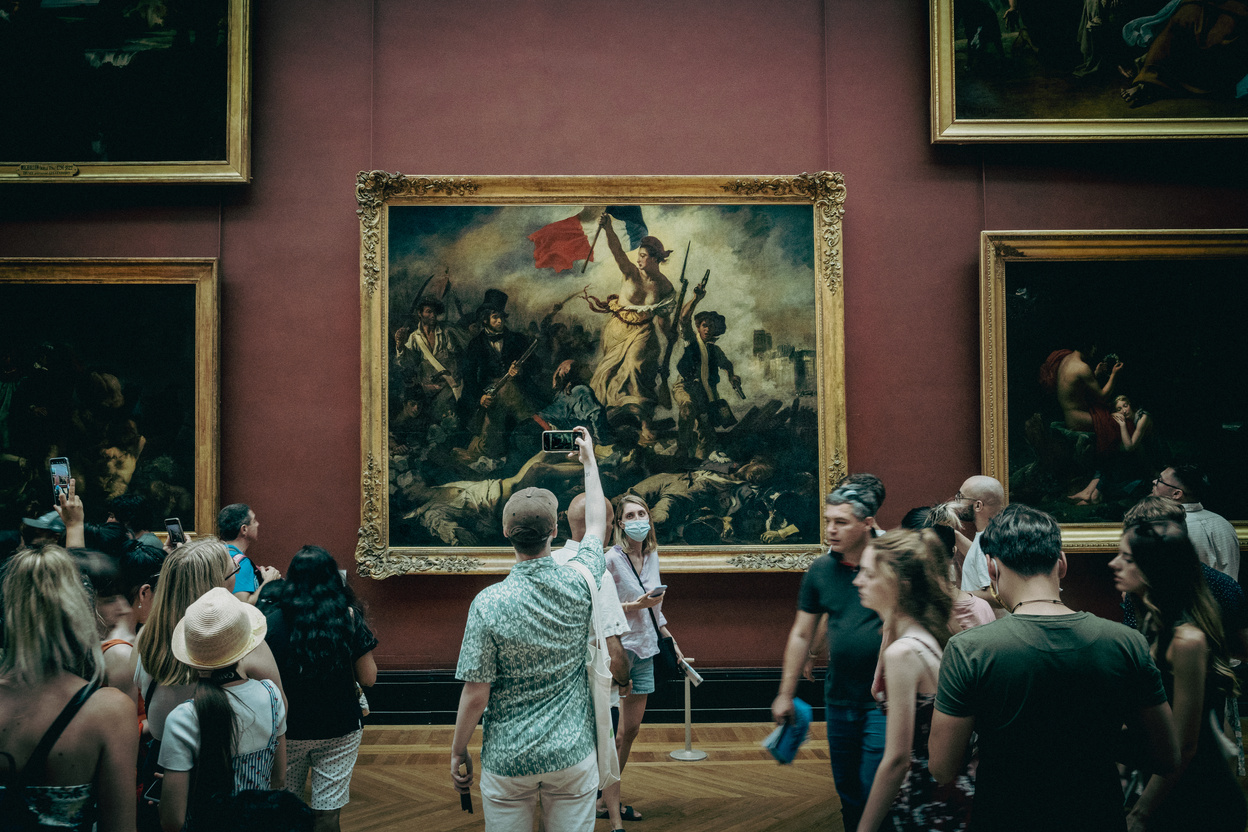 SO YOU WANT TO BUILD A MUSEUM
What is a museum?
THE 
BASICS
This may seem like an obvious question, but working in museums has taught me that everyone has a different idea. Someone once demanded that the Vagina Museum wasn't a museum because we didn't have anything in a glass case. We had objects on display, but because they specifically weren't in a see-through box, this man didn't think we had the right to call ourselves a museum.

ICOM has an official definition that may be of use. It is an idealised definition rather than one actually reflective of the sector.

But your idea of what a museum is will likely inform what you focus on. Is it about objects? Histories? Stories? Visitors? Learning? Engagement? A building?
The Idea

Collections & Programming

Operations & Facilities

Finances

Marketing

Business Planning

Put It Into Practice

Case Studies

Appendices
Ironically enough, the questions in this section may in fact be the hardest to answer. Even though these are at the start, I would recommend reading them through and then only once you've had time to consider them and read the rest of the pack, to come back and answer them.
NOTE
Some people in the sector say that you can’t be a museum if you don’t have certain things, like a collection or a building. But don’t listen to them. Museology is changing fast - look at the back for case studies of real museums pushing the boundaries.
Florence
Schechter

floschechter.com
SO YOU WANT TO BUILD A MUSEUM
“
“A museum is a not-for-profit, permanent institution in the service of society that researches, collects, conserves, interprets and exhibits tangible and intangible heritage. Open to the public, accessible and inclusive, museums foster diversity and sustainability. They operate and communicate ethically, professionally and with the participation of communities, offering varied experiences for education, enjoyment, reflection and knowledge sharing”
The Idea

Collections & Programming

Operations & Facilities

Finances

Marketing

Business Planning

Put It Into Practice

Case Studies

Appendices
– ICOM’S definition of a museum
Florence
Schechter

floschechter.com
SO YOU WANT TO BUILD A MUSEUM
Why do you want to start a museum?
There are a lot of reasons to start a museum, and all are unique, including yours. Tick the ones relevant to yours or add your own.
The Idea

Collections & Programming

Operations & Facilities

Finances

Marketing

Business Planning

Put It Into Practice

Case Studies

Appendices
I want to give the public access to a collection
I want to address a need of your audience
I want to start a collection
I want to preserve a building
I want to preserve an intangible heritage
I want to share a history or story
I want to increase brand awareness
I want to put on exhibitions
I want to encourage participating in an activity
I want to research heritage
write your own reason
I want to promote certain values
I want to provide a space for my community
Florence
Schechter

floschechter.com
SO YOU WANT TO BUILD A MUSEUM
Exploring your purpose
What is the aim of your museum?
What change in the world do you want as a result of your museum’s activities?
The Idea

Collections & Programming

Operations & Facilities

Finances

Marketing

Business Planning

Put It Into Practice

Case Studies

Appendices
How do you want your visitors to have changed as a result of their visit?
What are your values and principles?
Florence
Schechter

floschechter.com
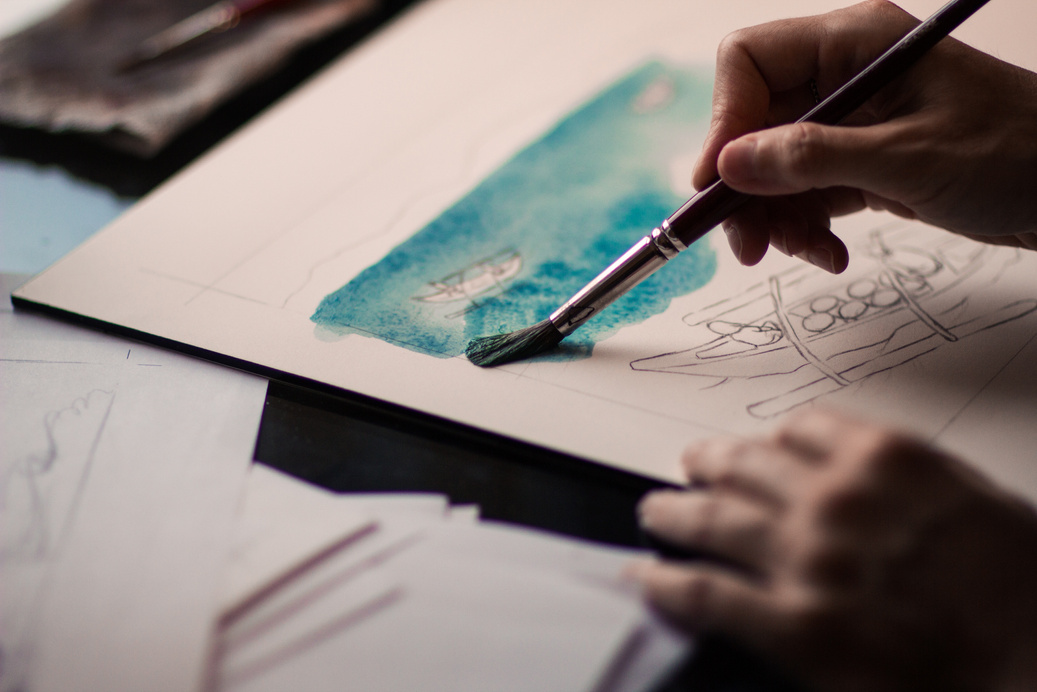 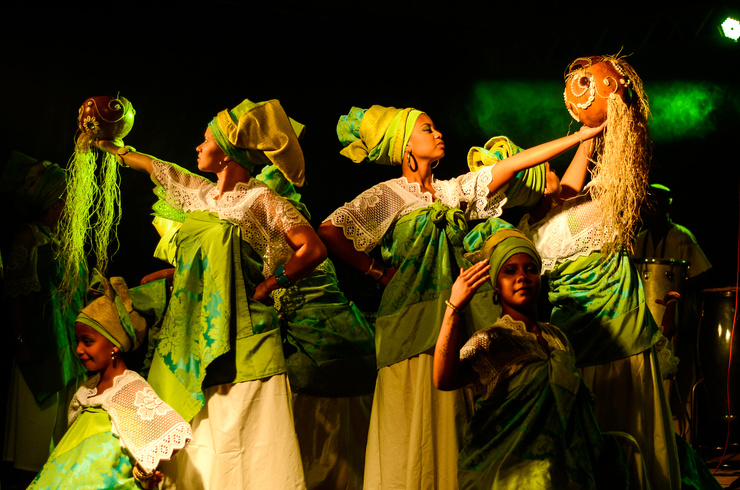 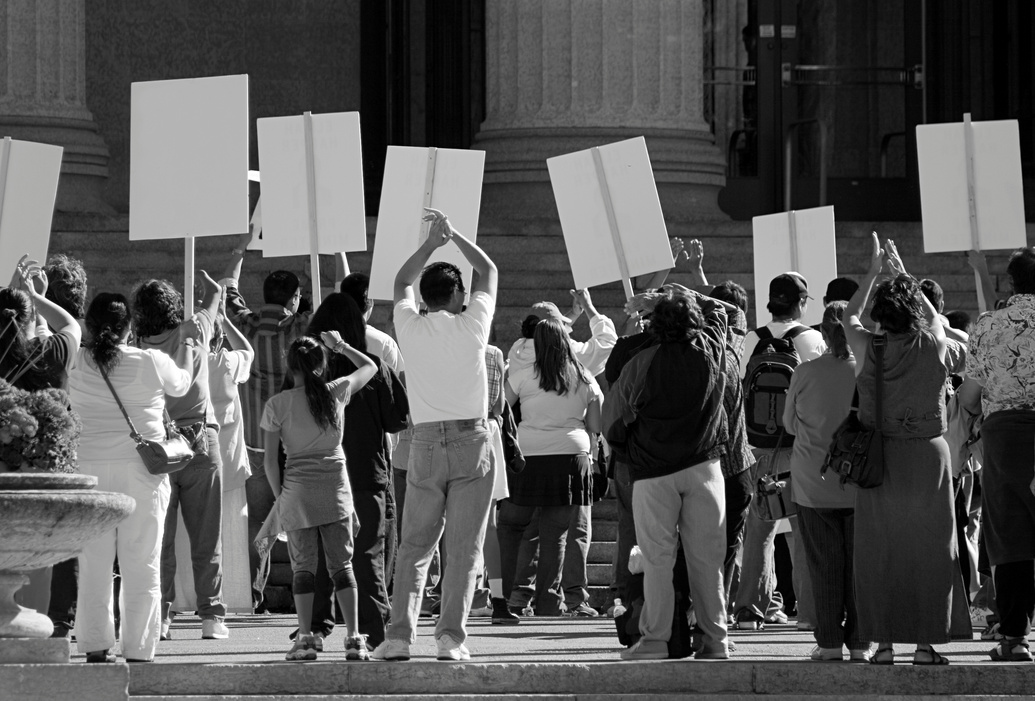 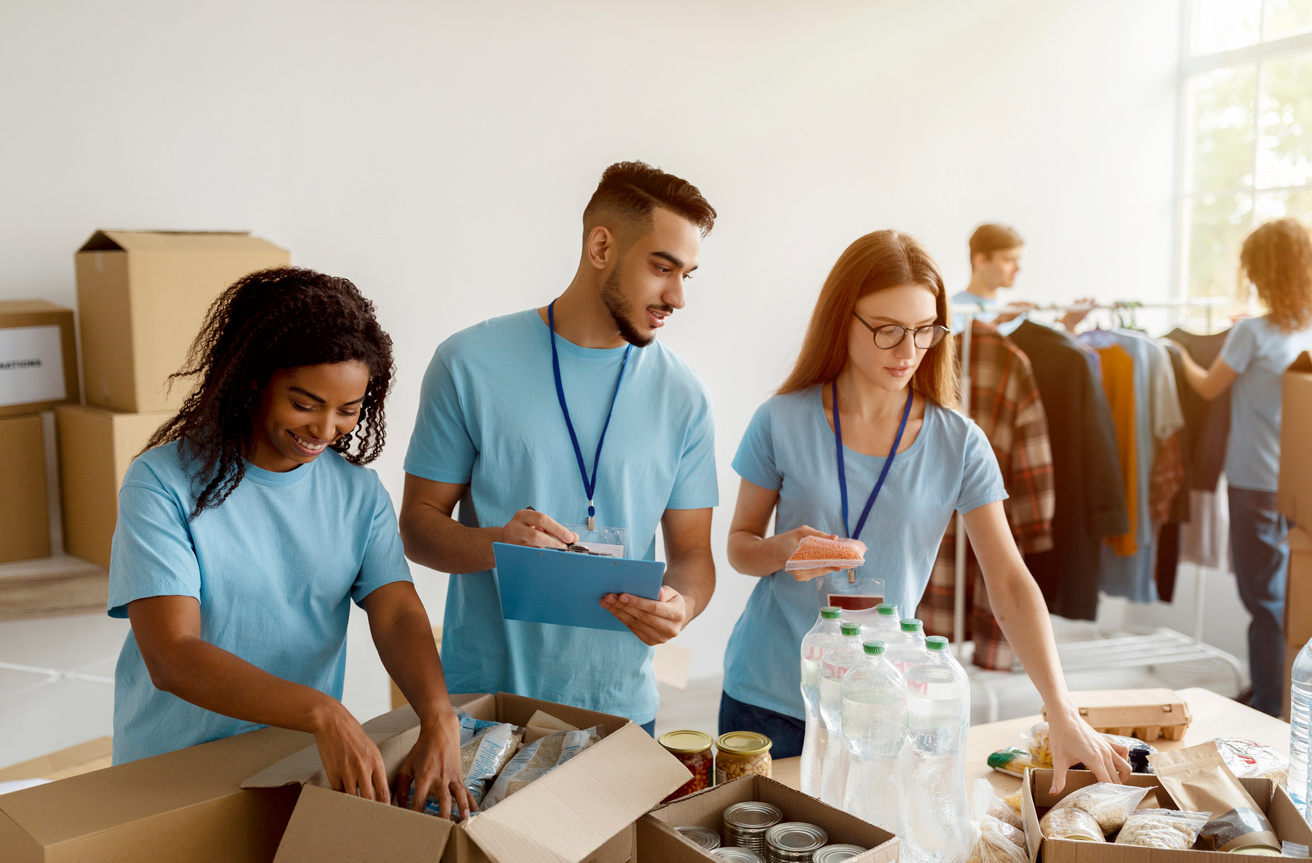 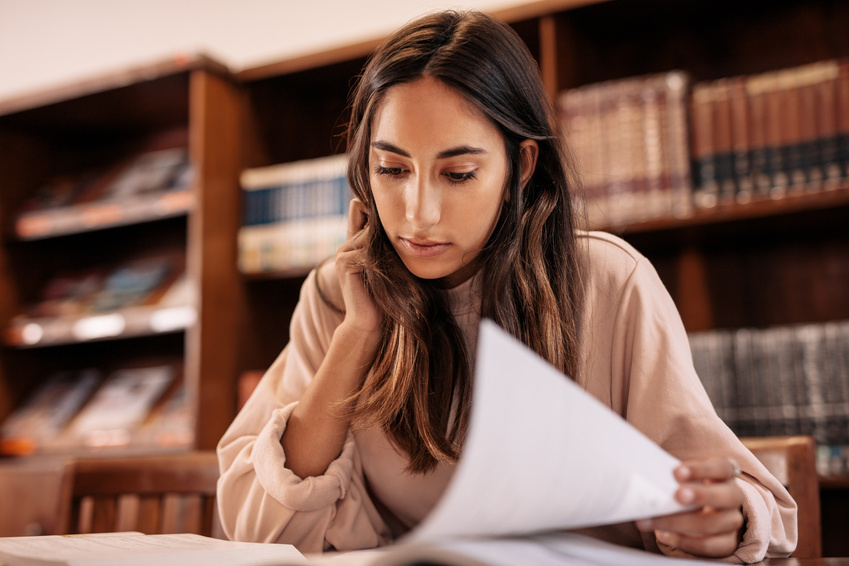 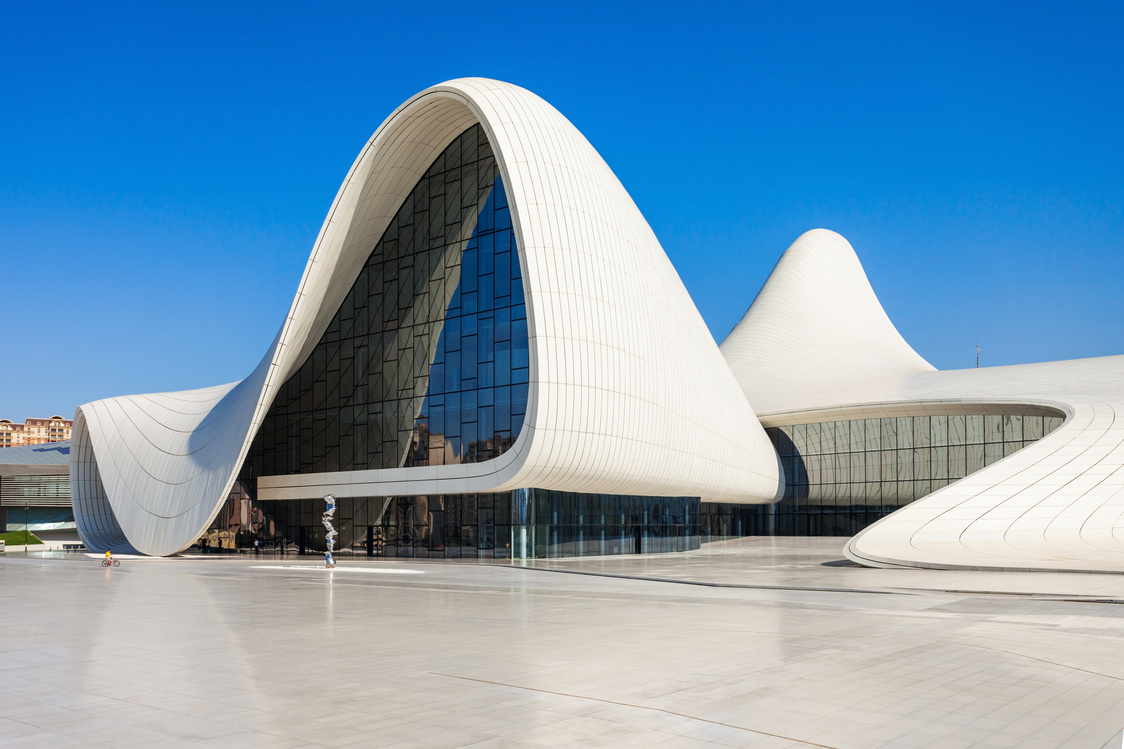 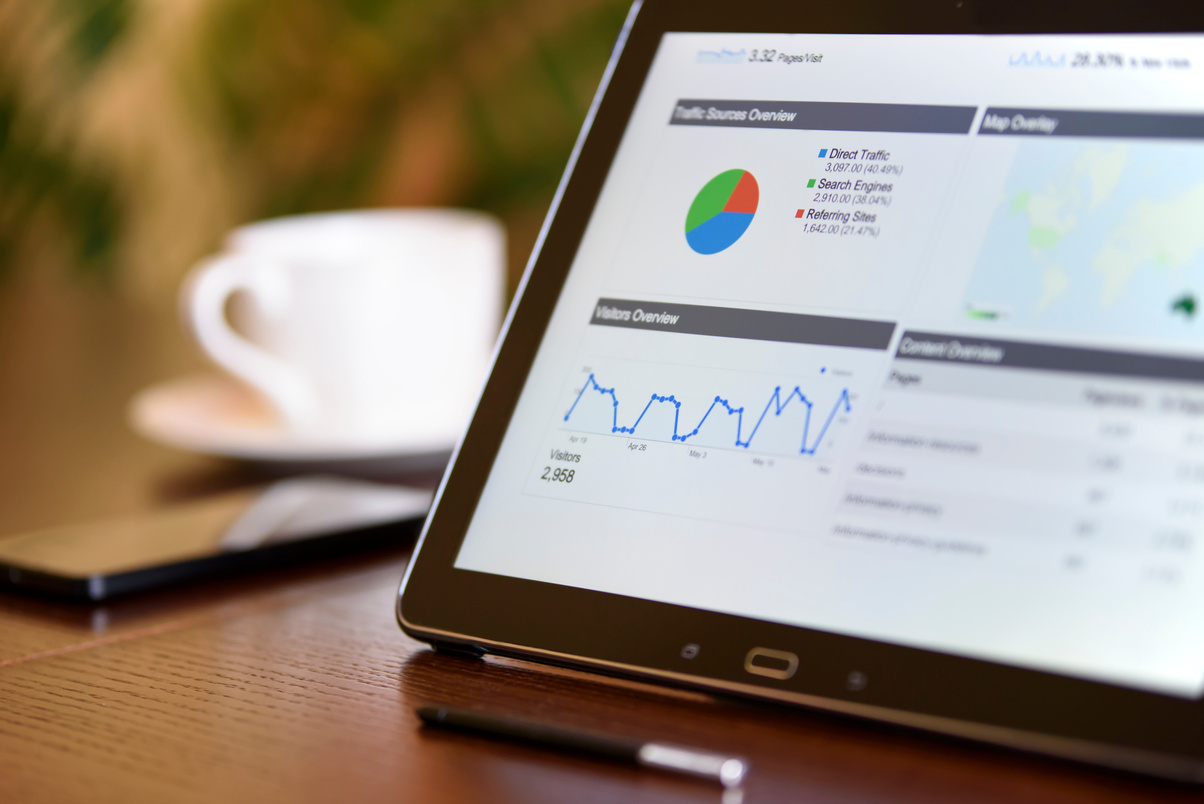 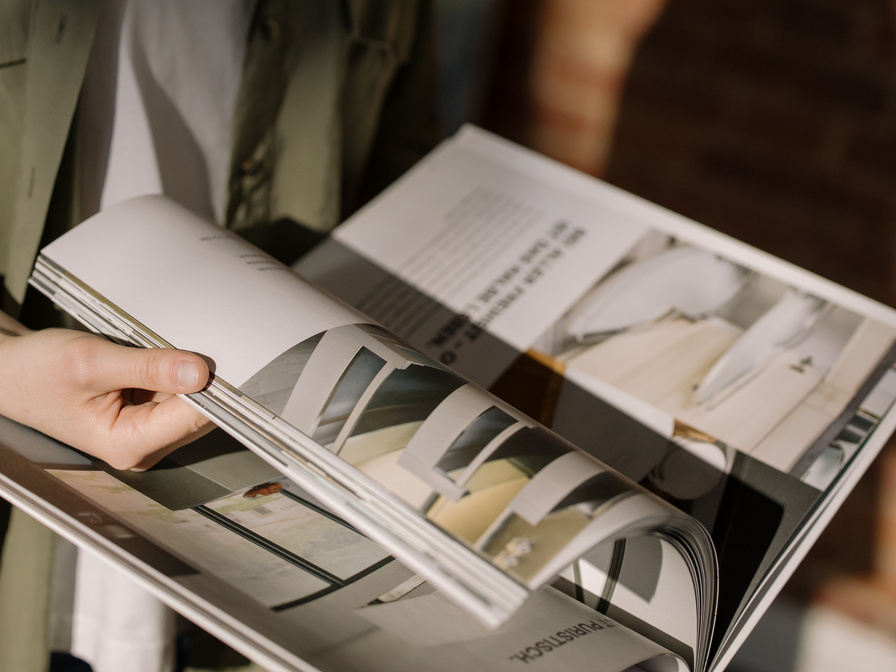 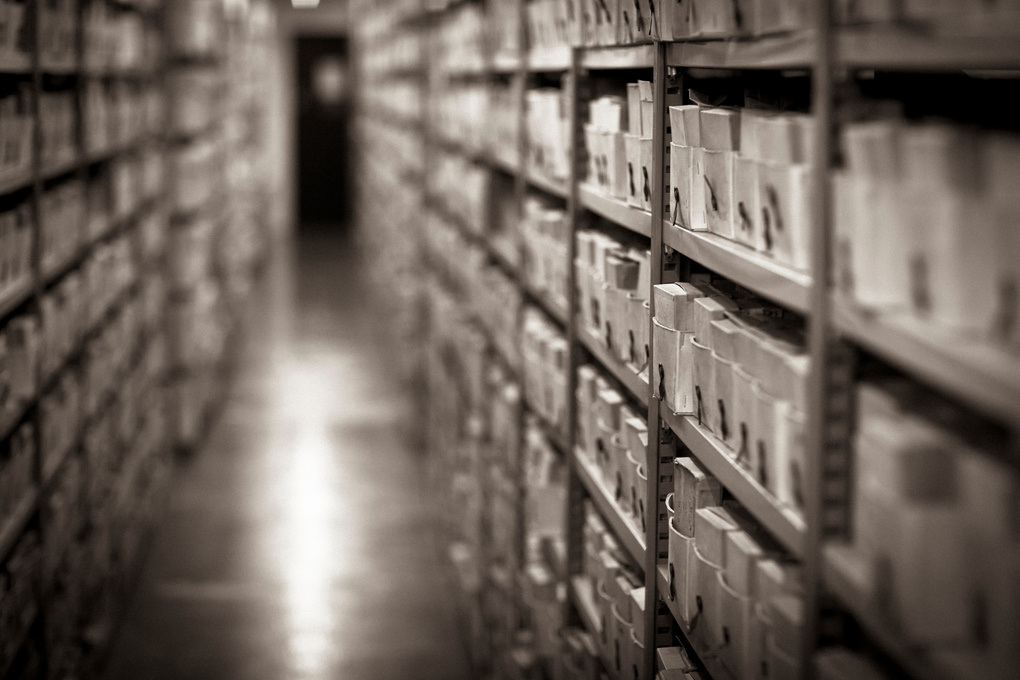 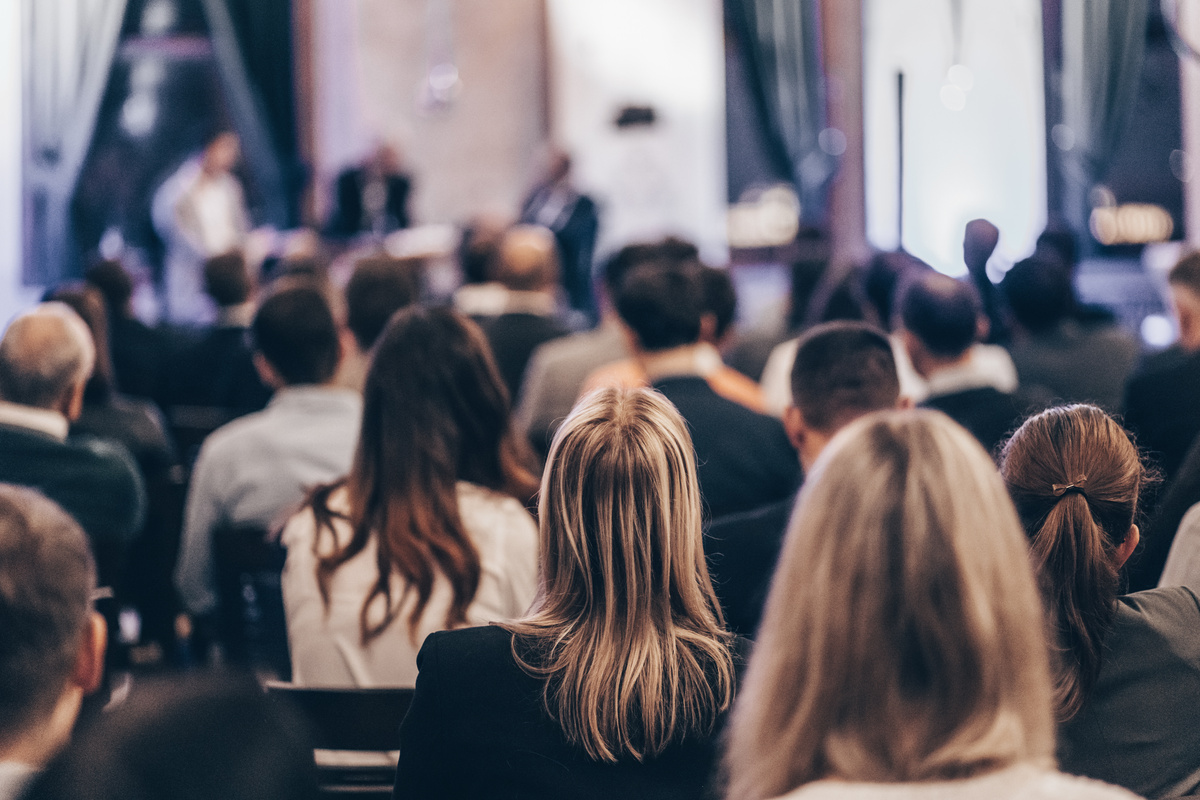 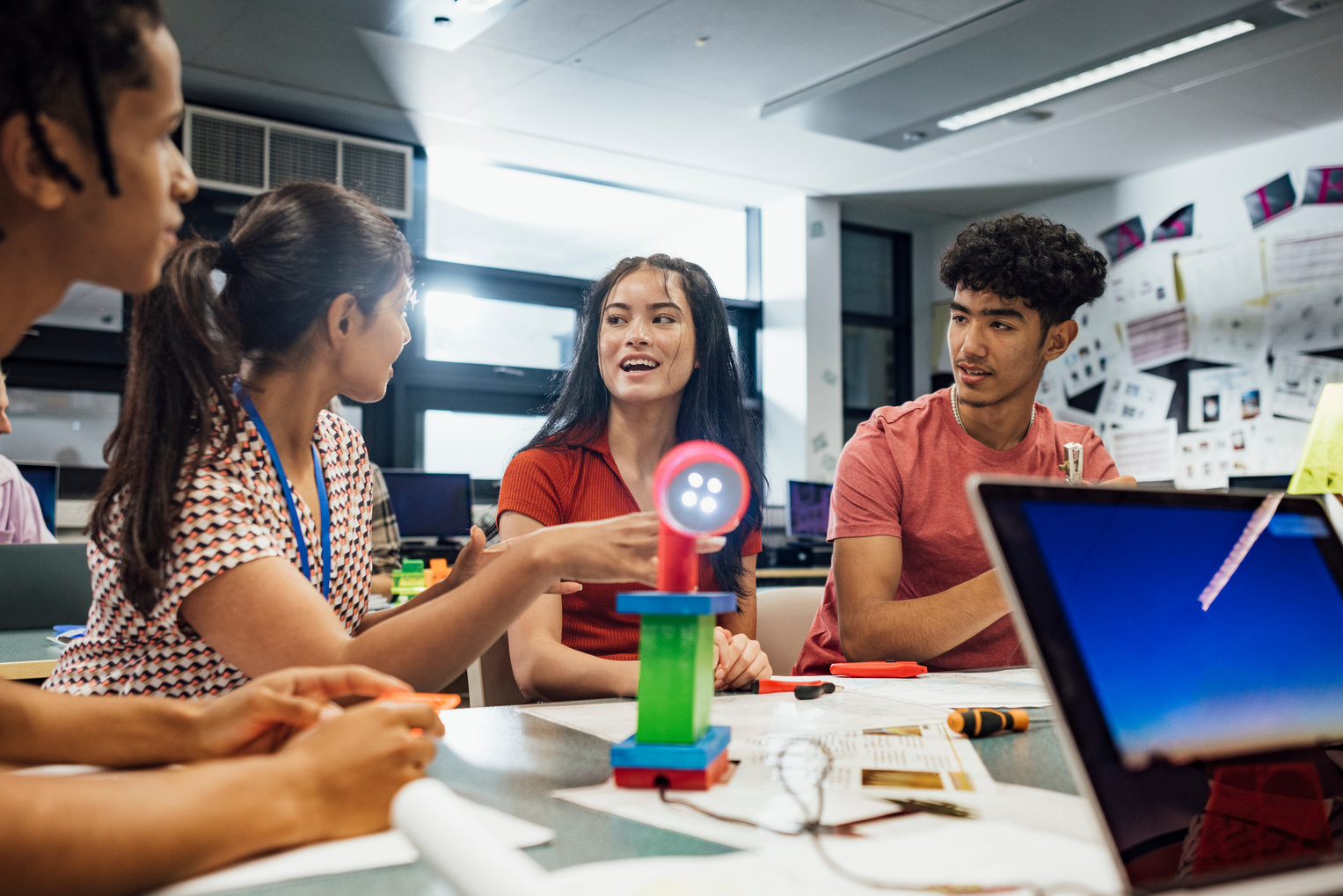 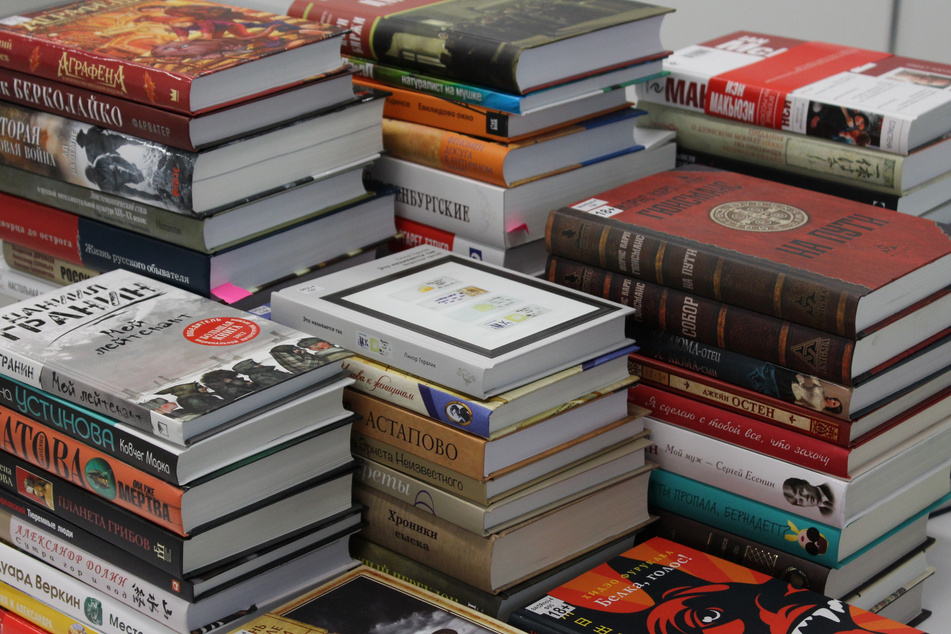 art project
performance
movement
outreach project
research service
heritage centre
website
publication
archive
event
learning resource
book
SO YOU WANT TO BUILD A MUSEUM
Is a museum the best medium for your aims?
The Idea

Collections & Programming

Operations & Facilities

Finances

Marketing

Business Planning

Put It Into Practice

Case Studies

Appendices
The prestige of the word ‘museum’ can be alluring, though you can often achieve your aims better in another way. Would it be better to create something else?
Florence
Schechter

floschechter.com
SO YOU WANT TO BUILD A MUSEUM
What museums are out there that are similar to yours?
Would it be better to partner with an existing museum? If not, why?
If a museum is the right medium, why?
The Idea

Collections & Programming

Operations & Facilities

Finances

Marketing

Business Planning

Put It Into Practice

Case Studies

Appendices
OK, so we’re making a museum
Florence
Schechter

floschechter.com
MUSEUM MODELS
SO YOU WANT TO BUILD A MUSEUM
Traditional museum
One off pop up
Travelling pop up
A permanent location
One exhibition for a limited time
Pop ups in many different locations
Pros
Pros
Cons
Pros
Cons
Cons
The Idea

Collections & Programming

Operations & Facilities

Finances

Marketing

Business Planning

Put It Into Practice

Case Studies

Appendices
There are a lot of different ways to make a museum and you don’t need to pick the traditional model to be valid. The case studies at the end will help elucidate the variety of ways a museum can exist.

The right model for you isn’t the right model for everyone, so write in the pros and cons of each model to help decide which is right for you.
Online museum
Living history museum
Travelling museum
Exists inside a travelling thing like a bus
The museum exists solely on the web
People engaging in intangible heritage
Pros
Cons
Pros
Cons
Pros
Cons
Florence
Schechter

floschechter.com
SO YOU WANT TO BUILD A MUSEUM
A stakeholder is a member of a group who has an interest in your organisation.
STAKEHOLDERS
The Idea

Collections & Programming

Operations & Facilities

Finances

Marketing

Business Planning

Put It Into Practice

Case Studies

Appendices
Primary stakeholders
Secondary stakeholders
People who directly involved, for example:

Staff
Volunteers
Trustees
Visitors
Suppliers
Donors
Members
People who aren’t directly involved but will be affected by your actions, for example:

Activists
Local community
Other museums
Unions
Local government
Florence
Schechter

floschechter.com
List all of your stakeholders, then place them in the matrix to figure out the best way to engage with them. The interest axis is how involved they are with your museum, the power axis is how much sway they have over it.
Stakeholder mapping
SO YOU WANT TO BUILD A MUSEUM
High interest
Show 
consideration
Manage most 
thoroughly
The Idea

Collections & Programming

Operations & Facilities

Finances

Marketing

Business Planning

Put It Into Practice

Case Studies

Appendices
Low
Power
High 
Power
Minimal 
contact
Keep 
satisfied
Low interest
Florence
Schechter

floschechter.com
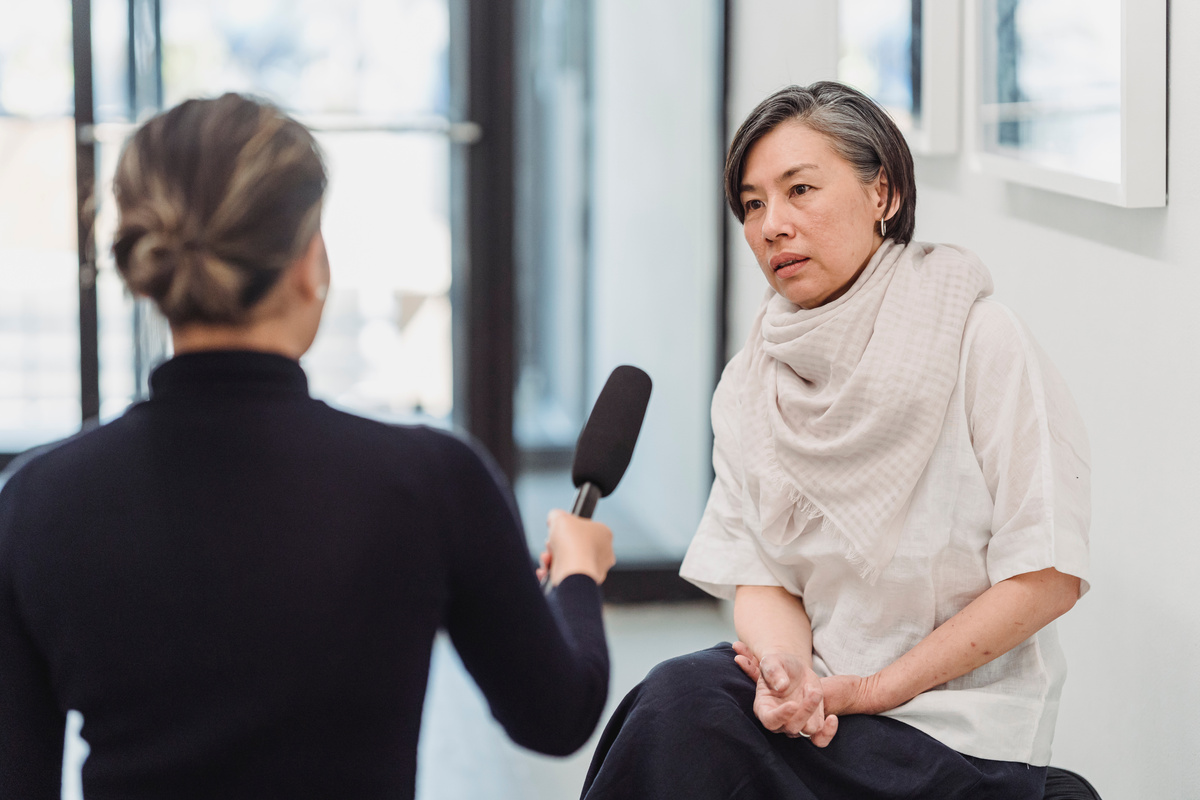 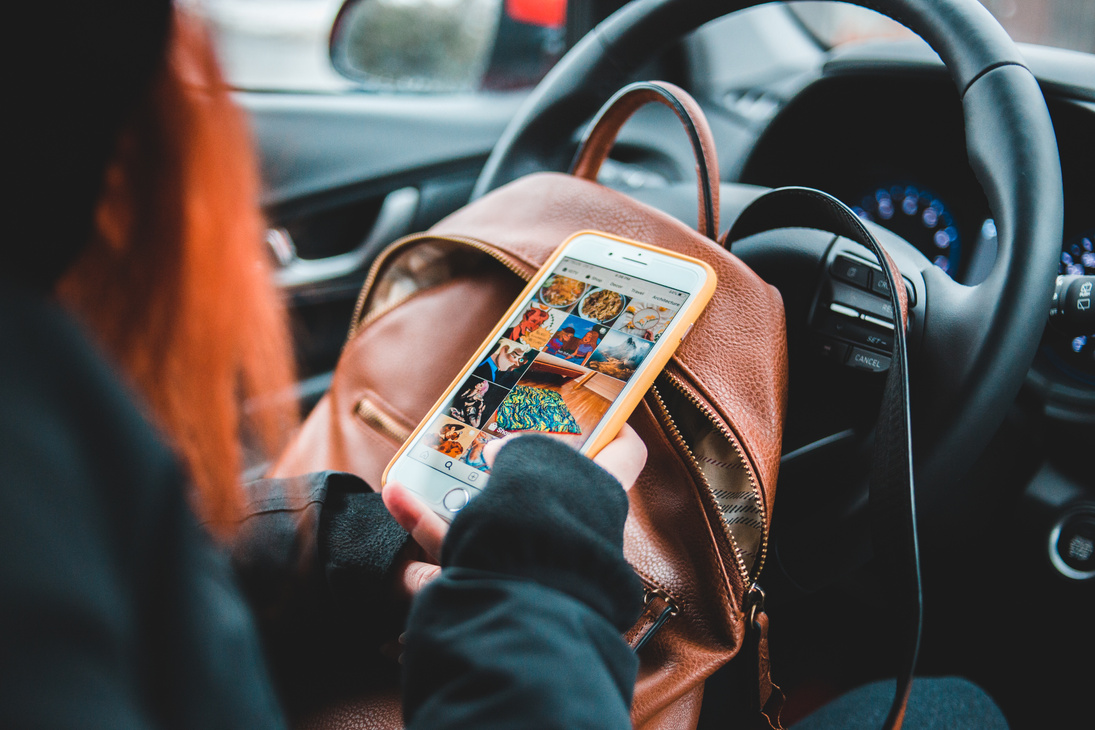 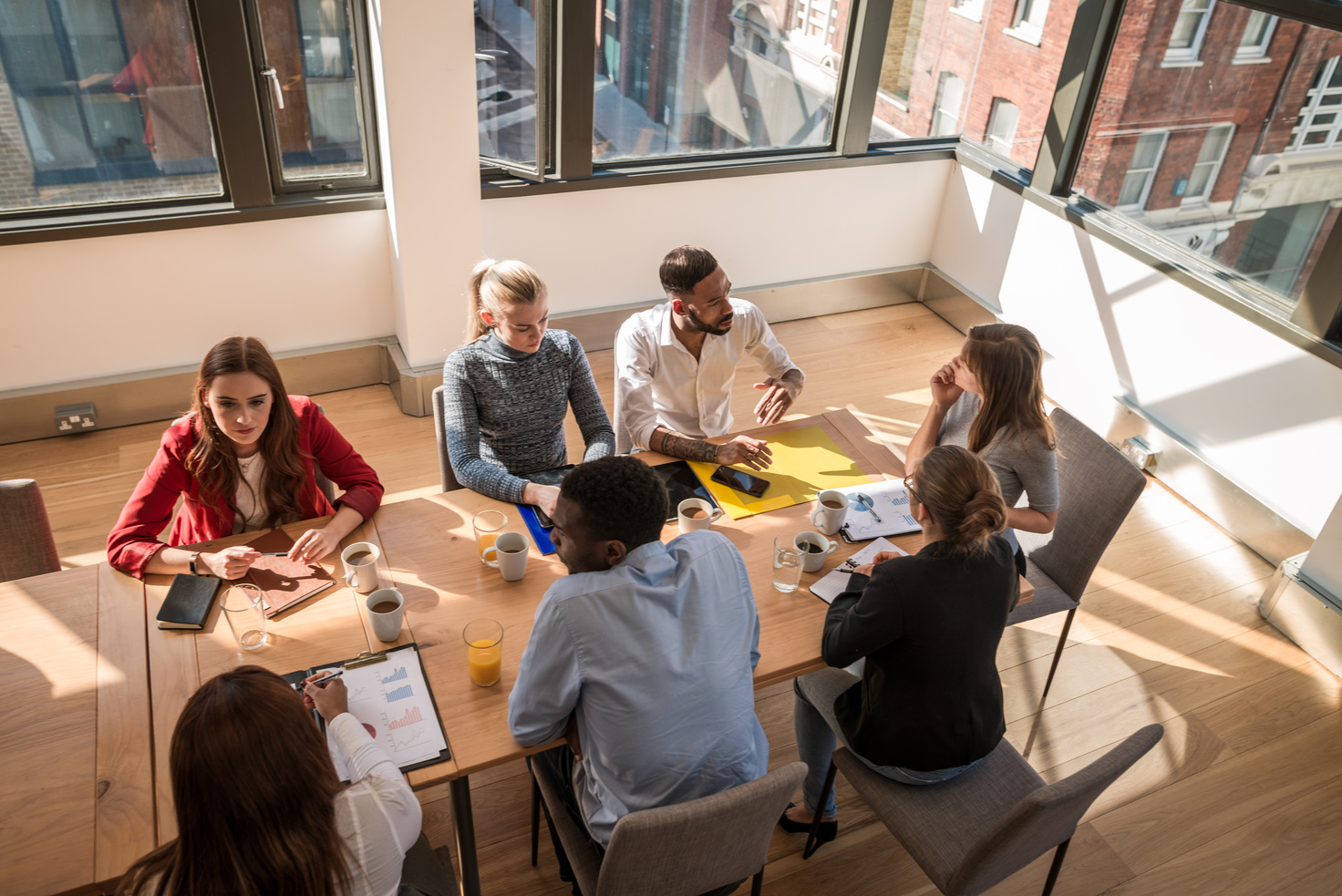 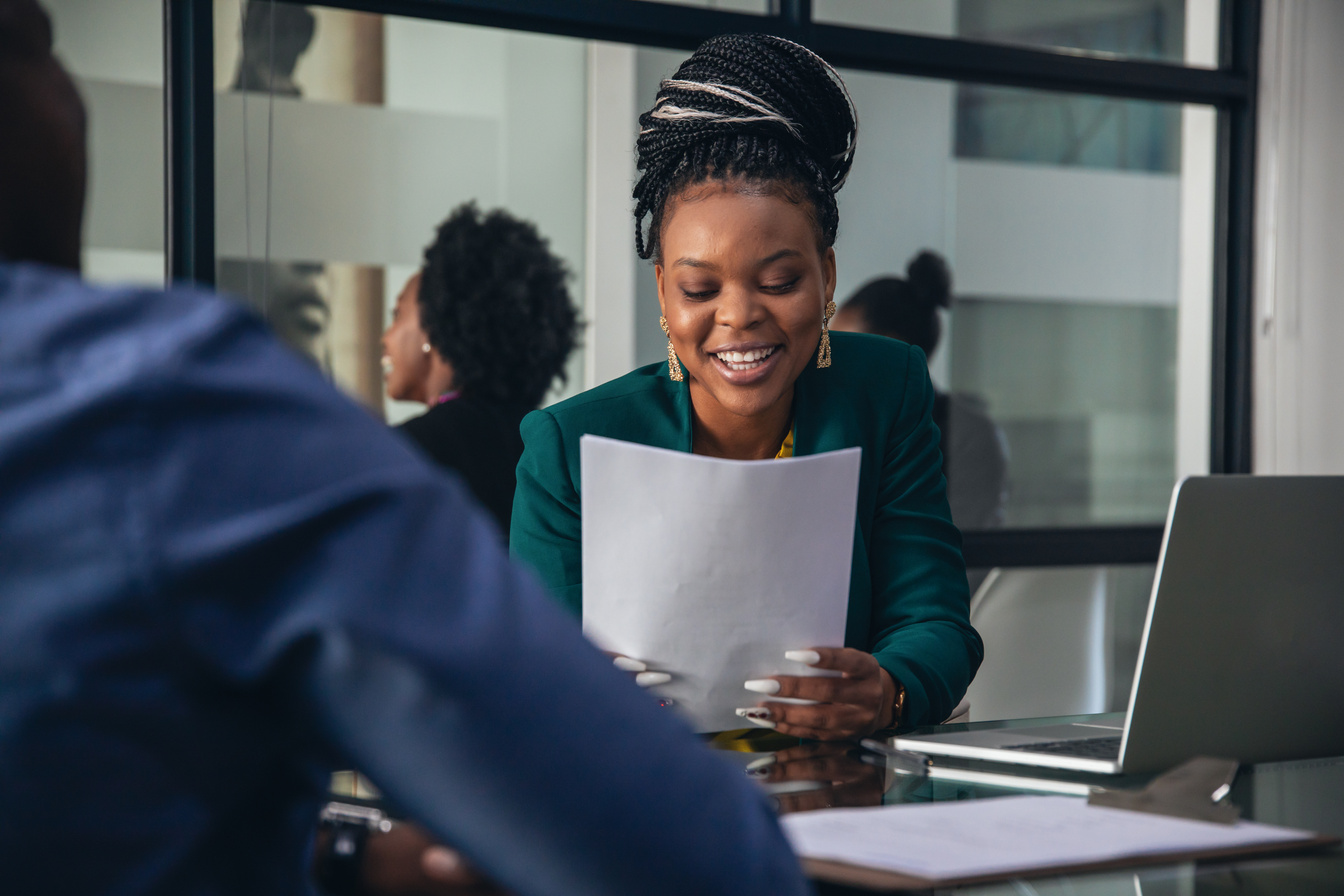 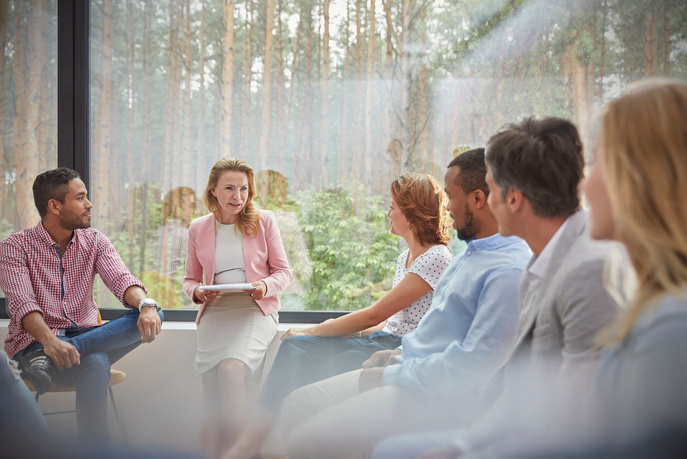 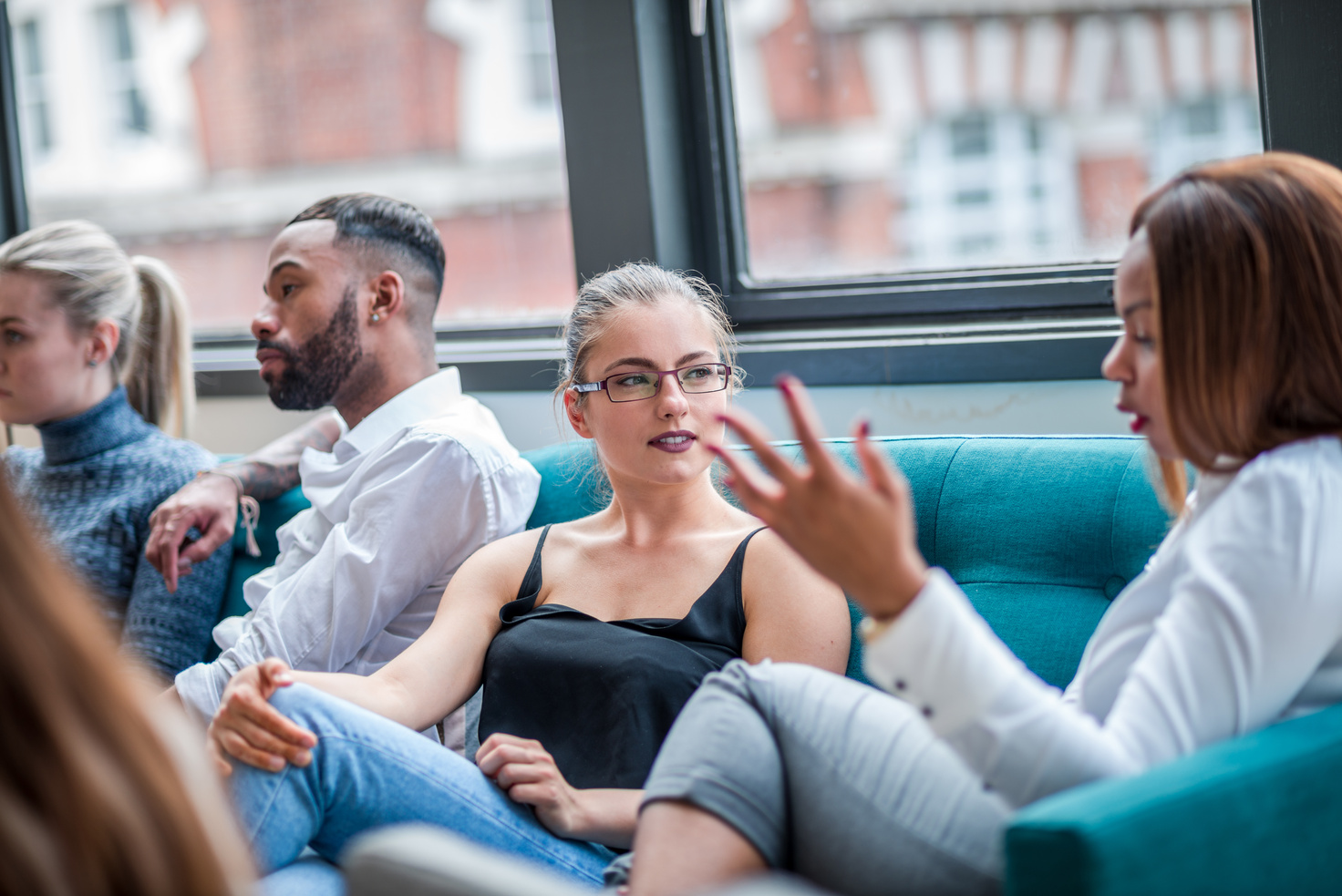 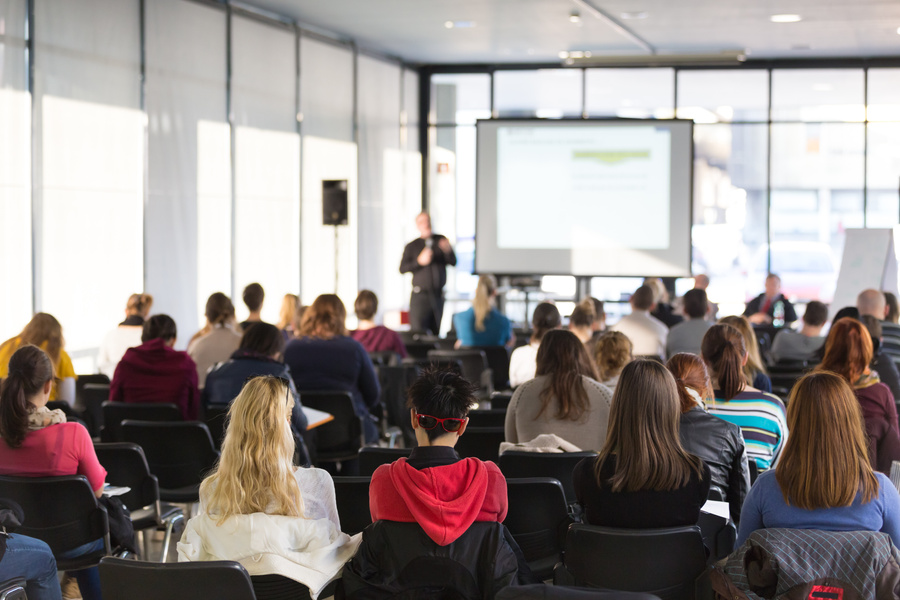 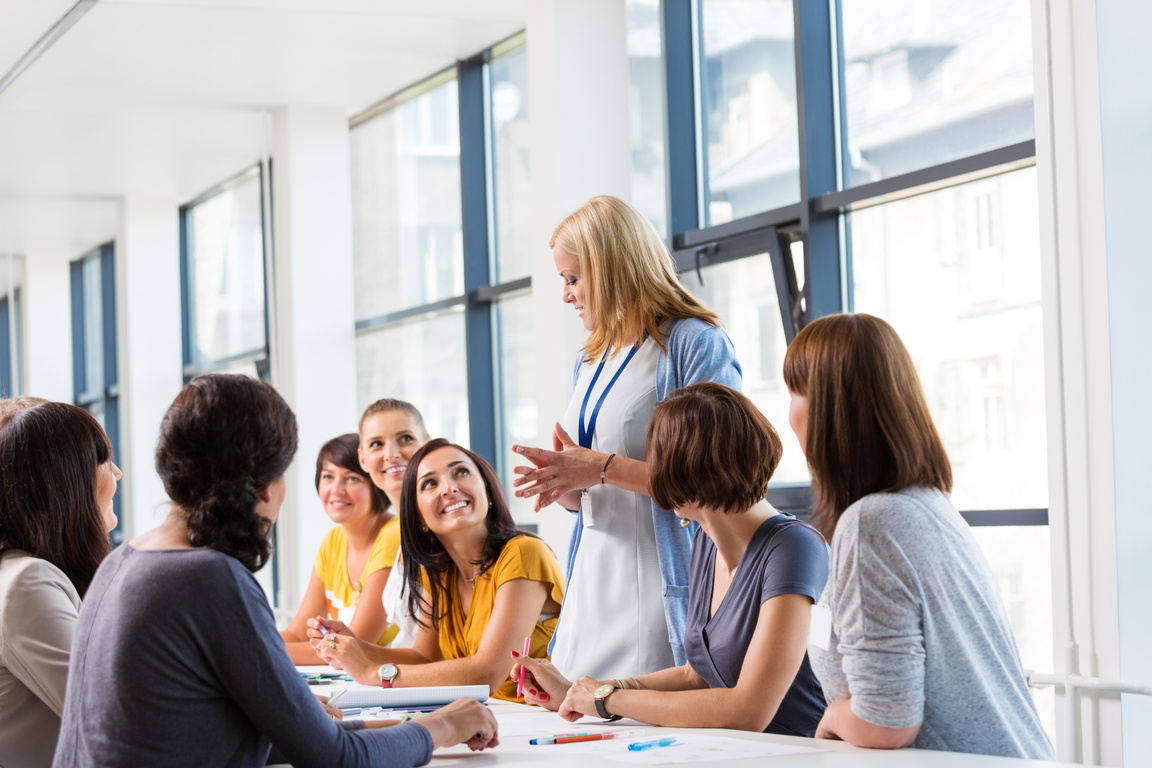 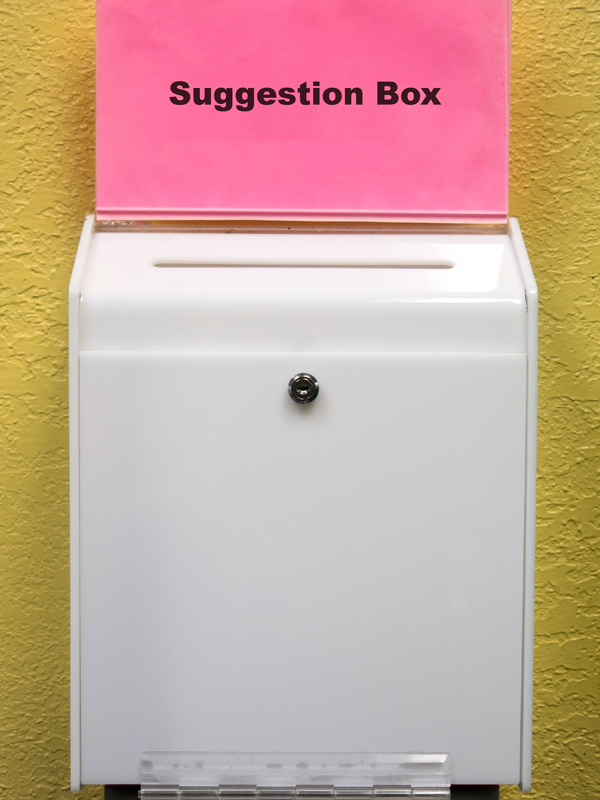 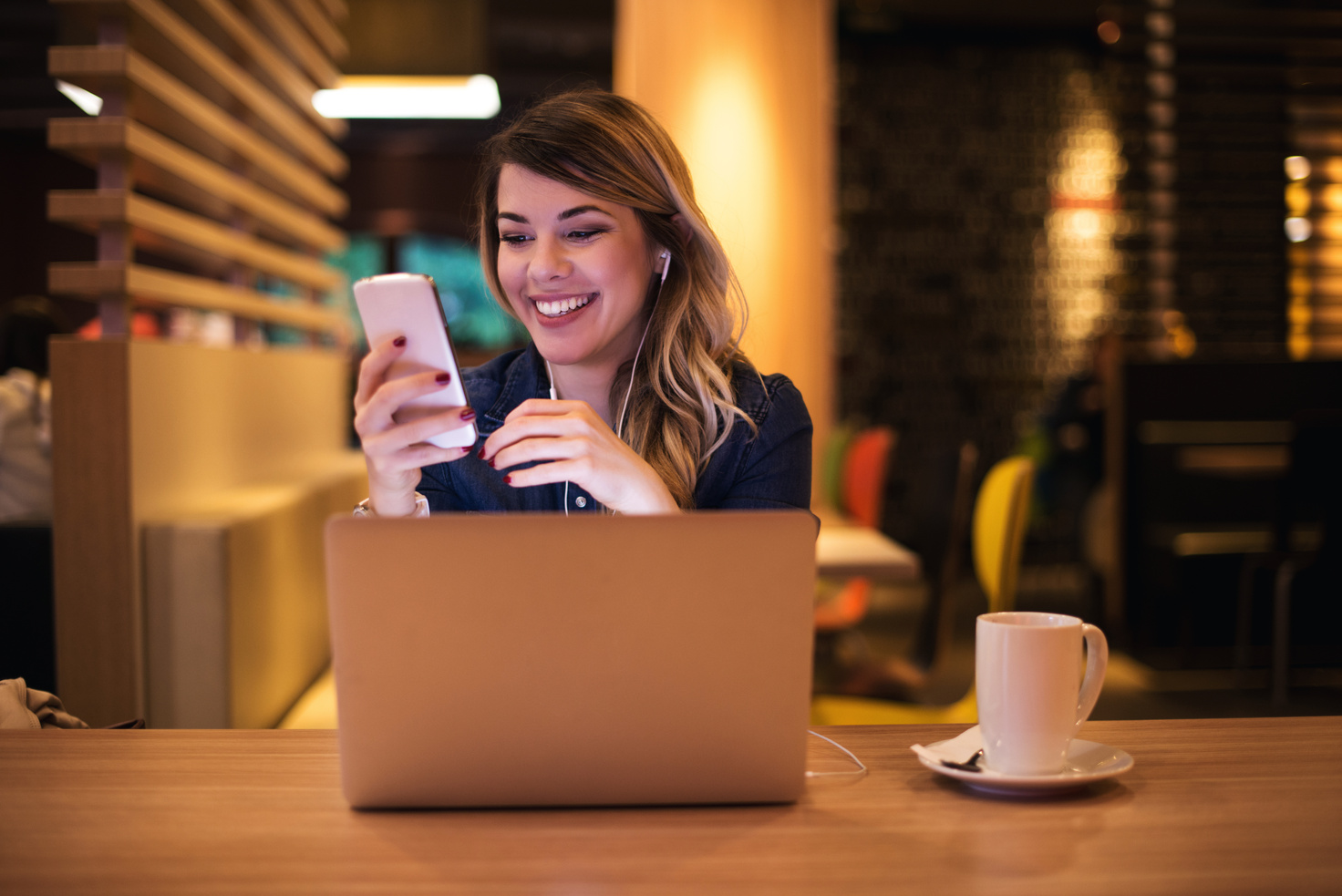 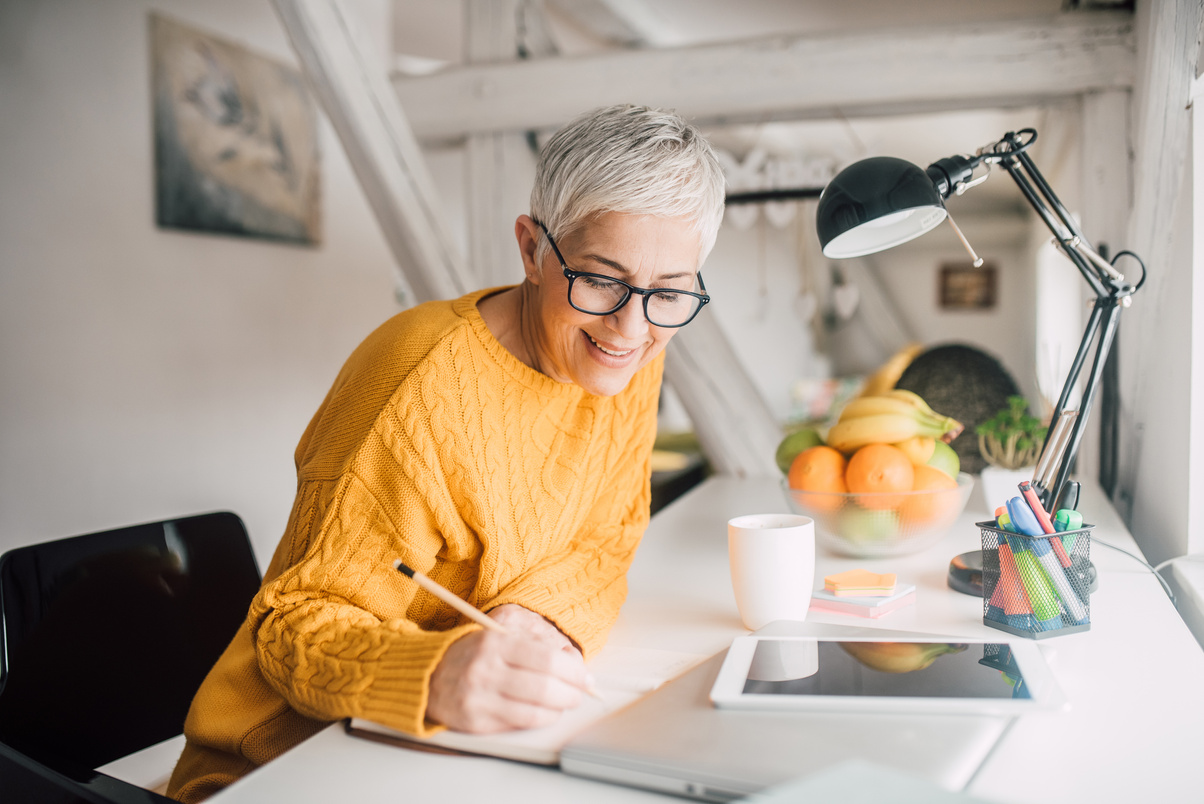 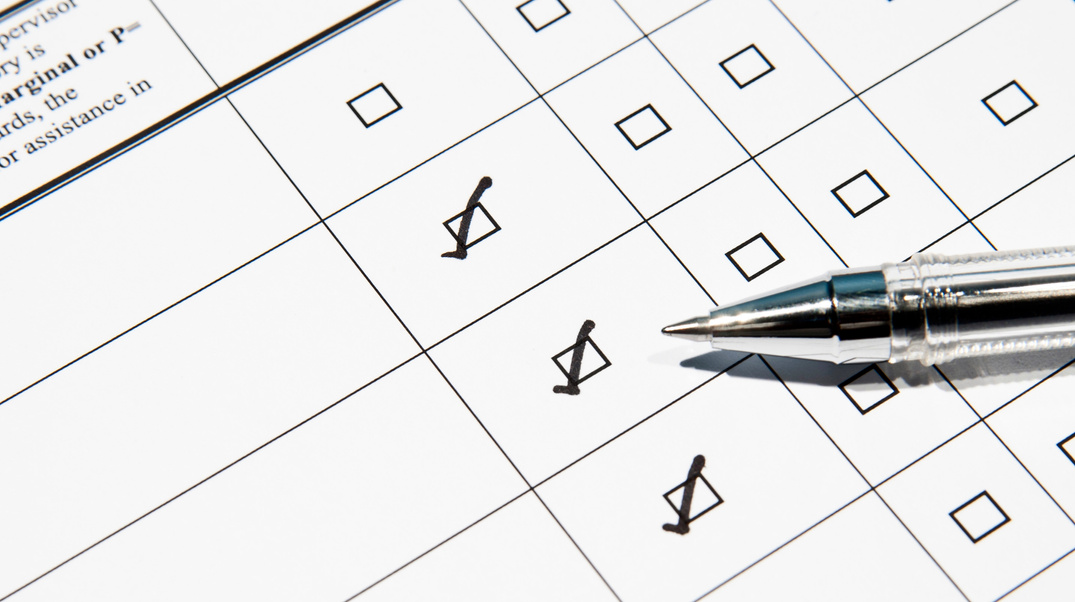 vox pop
social media
workshops
interviews
focus groups
drop ins
community events
public meeting
suggestion boxes
online survey
writing campaign
in-person surveys
Community consultation
SO YOU WANT TO BUILD A MUSEUM
The Idea

Collections & Programming

Operations & Facilities

Finances

Marketing

Business Planning

Put It Into Practice

Case Studies

Appendices
Before embarking on a big project, it’s usually a good idea to make sure your community actually want it and give them an opportunity to be involved.

A good consultation has clear aims, deadlines, wide-reaching communication of how to participate and the resulting outcomes, is accessible and inclusive, and data collection that is meaningful and relevant.
Florence
Schechter

floschechter.com
SO YOU WANT TO BUILD A MUSEUM
Having a target audience in mind is crucial for any project. You will likely have more than one type of visitor - the answers to these questions may be different or similar for each segment. On the next page is an audience segmentation exercise.
VISITORS
Who are your visitors?
Why do you visitors want to come?
The Idea

Collections & Programming

Operations & Facilities

Finances

Marketing

Business Planning

Put It Into Practice

Case Studies

Appendices
EXAMPLES
Affected community
Workforce
Tourists
Families
Students
Culture-goers
What benefit do you provide your visitors?
How do you want your visitors to behave when visiting?
EXAMPLES
QUIET AND REFLECTIVE 
FUN AND SILLY
OPEN TO CONNECTION
Moved to action
Florence
Schechter

floschechter.com
An audience segment is a subgroup of people who visit your museum. You need to know your segments so you can cater to them effectively. Create a profile for each of your audience segments - and don’t forget to give the segment a good name!
Audience segmentation
SO YOU WANT TO BUILD A MUSEUM
Name of segment:
The Idea

Collections & Programming

Operations & Facilities

Finances

Marketing

Business Planning

Put It Into Practice

Case Studies

Appendices
Florence
Schechter

floschechter.com
HONING THE IDEA
There are hundreds of business planning tools and exercises available. Here are just a few that may help to explore your museum idea creatively.
SO YOU WANT TO BUILD A MUSEUM
SWOT analysis
Internal
The Idea

Collections & Programming

Operations & Facilities

Finances

Marketing

Business Planning

Put It Into Practice

Case Studies

Appendices
A SWOT analysis is a framework for evaluating your position to help with strategic planning. List out your internal factors in the  strengths and weaknesses boxes. Then list out the external factors - the opportunities you have and the threats you currently face.
External
Florence
Schechter

floschechter.com
A PESTLE analysis is a tool for analysing how various external factors may affect your work. It takes a macro look at the environment you exist in.
SO YOU WANT TO BUILD A MUSEUM
The Idea

Collections & Programming

Operations & Facilities

Finances

Marketing

Business Planning

Put It Into Practice

Case Studies

Appendices
PESTLE analysis
Florence
Schechter

floschechter.com
SO YOU WANT TO BUILD A MUSEUM
The Idea

Collections & Programming

Operations & Facilities

Finances

Marketing

Business Planning

Put It Into Practice

Case Studies

Appendices
NOTE
AN OUTPUT IS WHAT IS PRODUCED AS A RESULT OF YOUR ACTIVITIES, AN OUTCOME IS THE CHANGE THAT RESULTS. IT CAN BE EASY TO MIX UP THE TWO.
A Logic Model is a way of describing hypothesised cause and effects of your work. It is useful for planning your activities and making sure they are connected to your aims and desired outcomes.
Logic model
Florence
Schechter

floschechter.com
BRANDING
Though this may feel more like a marketing exercise, pinning down your branding is a key part of solidifying the identity and purpose of the museum. It's extremely important and do not skip this section thinking it is less worthy than collections or funding.

Branding isn't logos or colour schemes or fonts. Branding is the feeling your visitors have when they think about you. If you have a strong brand, everything else you do will be easier.
SO YOU WANT TO BUILD A MUSEUM
add your own
What feelings do you want your museum to inspire?
The Idea

Collections & Programming

Operations & Facilities

Finances

Marketing

Business Planning

Put It Into Practice

Case Studies

Appendices
Circle the feelings that you want to inspire. Add your own as well.
Florence
Schechter

floschechter.com
SO YOU WANT TO BUILD A MUSEUM
add your own
What values do you want people to associate with your museum?
The Idea

Collections & Programming

Operations & Facilities

Finances

Marketing

Business Planning

Put It Into Practice

Case Studies

Appendices
Circle the values that you want to be associated. Add your own as well.
Florence
Schechter

floschechter.com
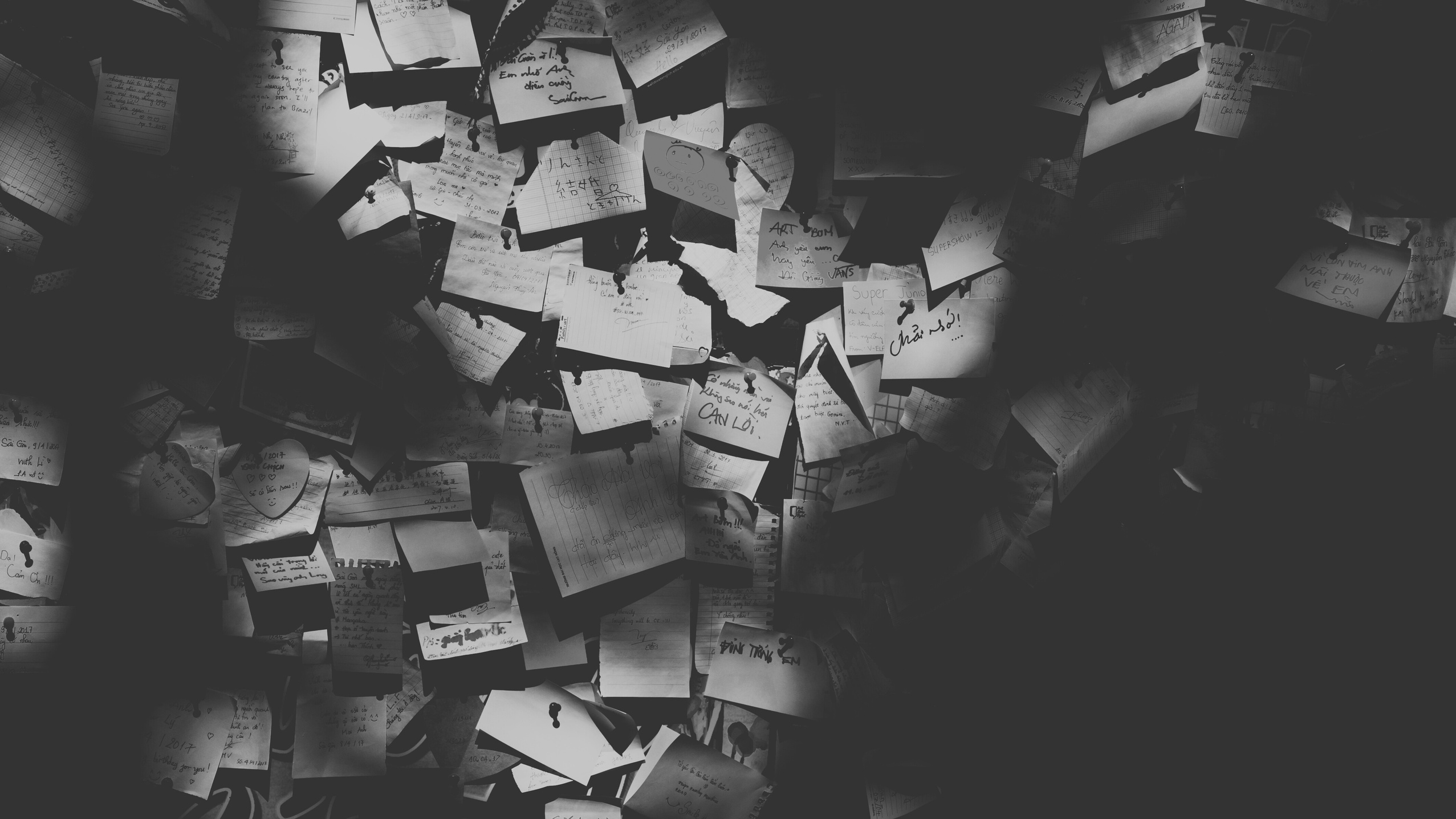 What is the name of your museum?
SO YOU WANT TO BUILD A MUSEUM
Example
At the Vagina Museum, many people asked why we weren't called the Vulva Museum (the intention being that it would be more accurate). The reason is that firstly it wouldn't be more accurate because the vulva is only external, but secondly one of our aims is to reach people who didn't know much about this part of the body, i.e. people who were unlikely to know the word vulva. So there was no point calling it the Vulva Museum because potential visitors wouldn't come because they didn't know what it was a museum of.
Names are important. This will likely be the first thing any potential visitor or supporter knows about you. It should communicate instantly what the museum is about. It also should not be easily confused with another organisation.
The Idea

Collections & Programming

Operations & Facilities

Finances

Marketing

Business Planning

Put It Into Practice

Case Studies

Appendices
your museum’s name:
TOP TIP
Once you decide on a name, grab the URLs and social media handles before they get taken by someone else!
Florence
Schechter

floschechter.com
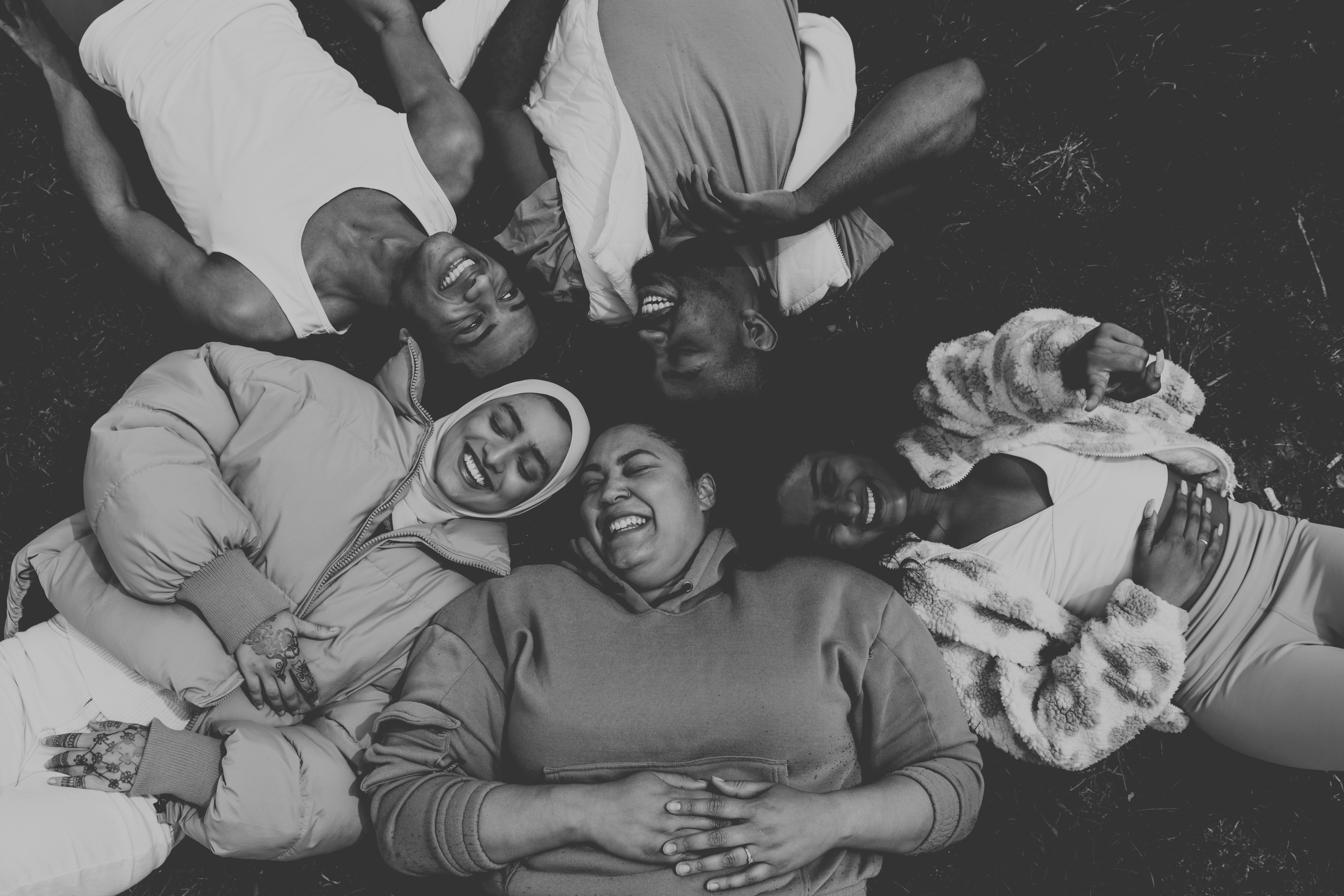 PURPOSE
SO YOU WANT TO BUILD A MUSEUM
Using what you’ve written on the last few pages, you should be able to hone down the following to build your guiding principles.
The Idea

Collections & Programming

Operations & Facilities

Finances

Marketing

Business Planning

Put It Into Practice

Case Studies

Appendices
Florence
Schechter

floschechter.com
Stakeholders and visitors
Museology
Branding
ICOM
Audience Agency: Museum Audience Report 2018
Canva Brand Kit
MA: Code of Ethics
AIM: Understanding Your Audience 2020
Canny resources
AAM: Code of Ethics
Museum Next: Museum Audiences Article
Hubspot resources
MA: Measuring Social Engaged Practice toolkit
Hubspot: Brand style guide
Kids In Museums
FURTHER RESOURCES
COLLECTIONS & PROGRAMMING
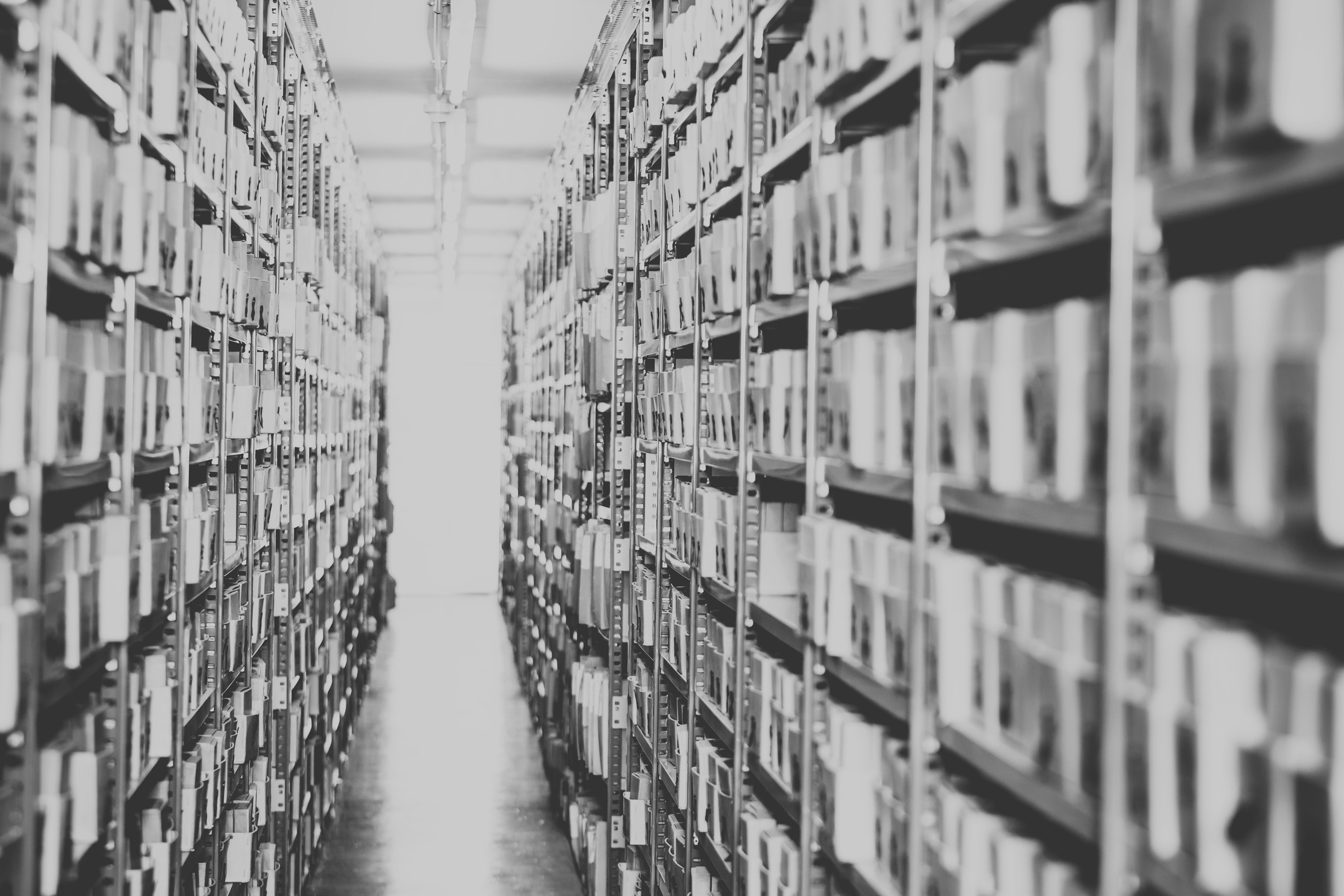 SO YOU WANT TO BUILD A MUSEUM
COLLECTION
The Idea

Collections & Programming

Operations & Facilities

Finances

Marketing

Business Planning

Put It Into Practice

Case Studies

Appendices
A collection is the historical artefacts owned by your museum. These could be art, objects, photographs, recordings, or literally any type of physical object you can conceive. It can even include digital objects such as digital art, videos, or photographs.

Heritage can be intangible though - such as traditions, rituals and customs, performances, language, knowledge, skills and craftsmanship. History can be preserved not just with objects but also by passing these skills and knowledge on.
Florence
Schechter

floschechter.com
SO YOU WANT TO BUILD A MUSEUM
Building your collection
The Idea

Collections & Programming

Operations & Facilities

Finances

Marketing

Business Planning

Put It Into Practice

Case Studies

Appendices
Florence
Schechter

floschechter.com
SO YOU WANT TO BUILD A MUSEUM
Managing your collection
Will you maintain a digital collection?
How will your collection be stored?
Where will you get the expertise to manage your collection?
The Idea

Collections & Programming

Operations & Facilities

Finances

Marketing

Business Planning

Put It Into Practice

Case Studies

Appendices
Florence
Schechter

floschechter.com
Source
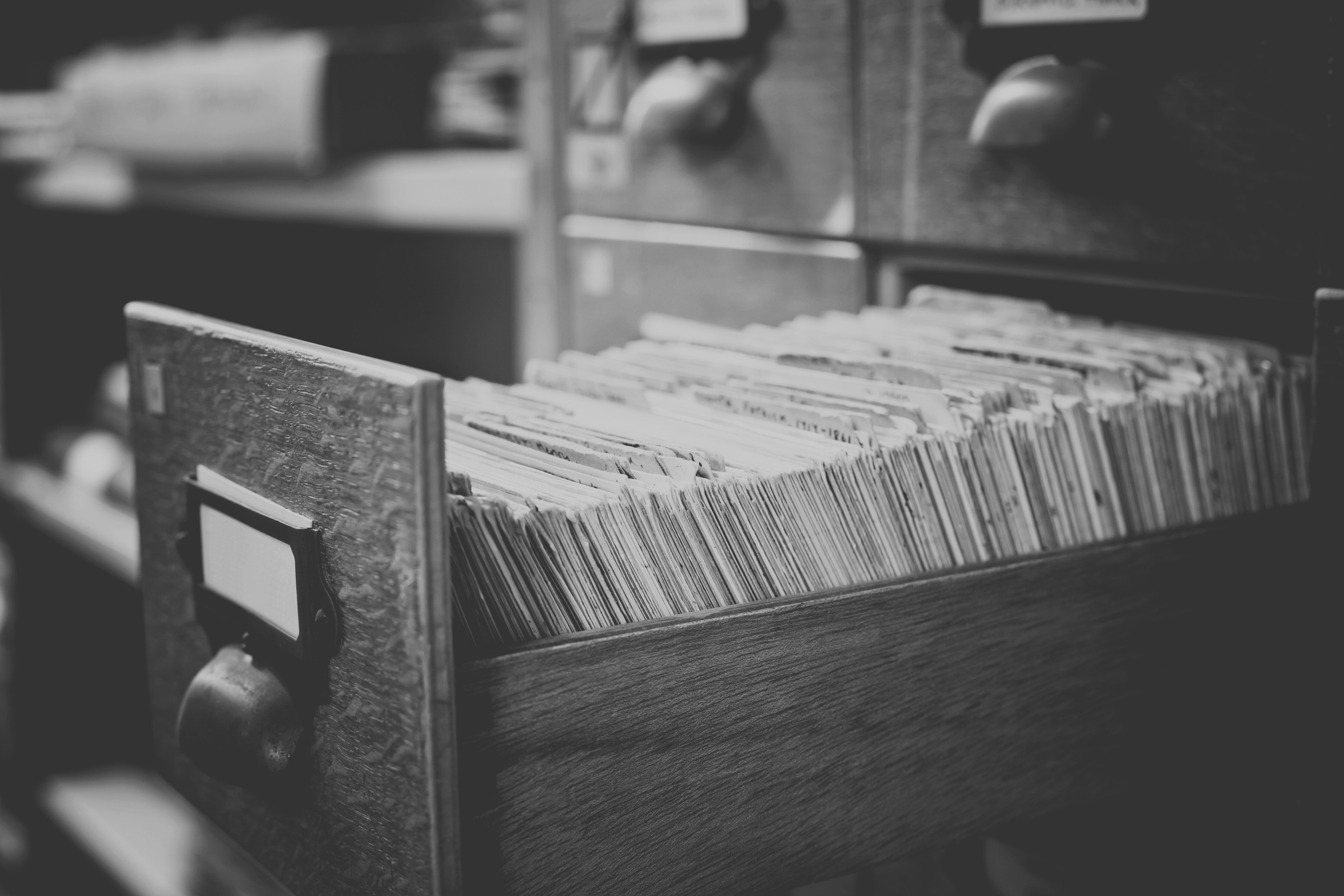 There are nine primary procedures that you’ll use the most.

Object entry
Acquisition and accessioning
Location and movement control 
Inventory
Cataloguing
Object exit
Loans in
Loans out
Documentation planning

There are a further 12 secondary procedures:

Use of collections
Condition checking and technical assessment
Collections care and conservation
Valuation
Insurance and indemnity
Emergency planning for collections
Damage and loss
Deaccessioning and disposal
Rights management
Reproduction
Collections review
Audit
SO YOU WANT TO BUILD A MUSEUM
Spectrum
Spectrum is the UK collection management standard developed by The Collections Trust.
The Idea

Collections & Programming

Operations & Facilities

Finances

Marketing

Business Planning

Put It Into Practice

Case Studies

Appendices
Spectrum is a collection of 21 procedures that provide the minimum standard that is expected of organisations with a collection to help manage them effectively. 

When you start your collection, starting by using these with these procedures will make your life easier in the long run. Only use a collection management software that complies with the Spectrum standard.
Florence
Schechter

floschechter.com
SO YOU WANT TO BUILD A MUSEUM
Your collection goes outside
Will you loan your objects? If yes, to whom and why?
The Idea

Collections & Programming

Operations & Facilities

Finances

Marketing

Business Planning

Put It Into Practice

Case Studies

Appendices
How will you manage the copyright of your collection?
Florence
Schechter

floschechter.com
EXHIBITIONS
SO YOU WANT TO BUILD A MUSEUM
SERIES – S PRD
How to make an exhibition
The Idea

Collections & Programming

Operations & Facilities

Finances

Marketing

Business Planning

Put It Into Practice

Case Studies

Appendices
Concept

Name
Aims and Objectives
Target audience
Budget
Develop narrative
Style board
Create brief
Research

ANALYSE AUDIENCE
DEVELOP MAIN MESSAGE
IDENTIFY THEMES AND SUB THEMES
SOURCE OBJECTS
WRITE CONTENT
DEVELOP INTERACTIVES
Design

FINALISE CONTENT
GRAPHIC DESIGN
FLOOR PLAN 
Visitor flow
INTERACTIVES
PROTOTYPE
LIGHTING PLAN
Accessibility measures
Build

PROCURE MATERIALS
CREATE OBJECT DISPLAYS
PRINT WRITING
Install panels and objects
Lighting and sound 
Test interactives
Evaluate

COLLECT DATA
Analyse data
Compare outcomes with aims
Compile a report
Debrief
03
Florence
Schechter

floschechter.com
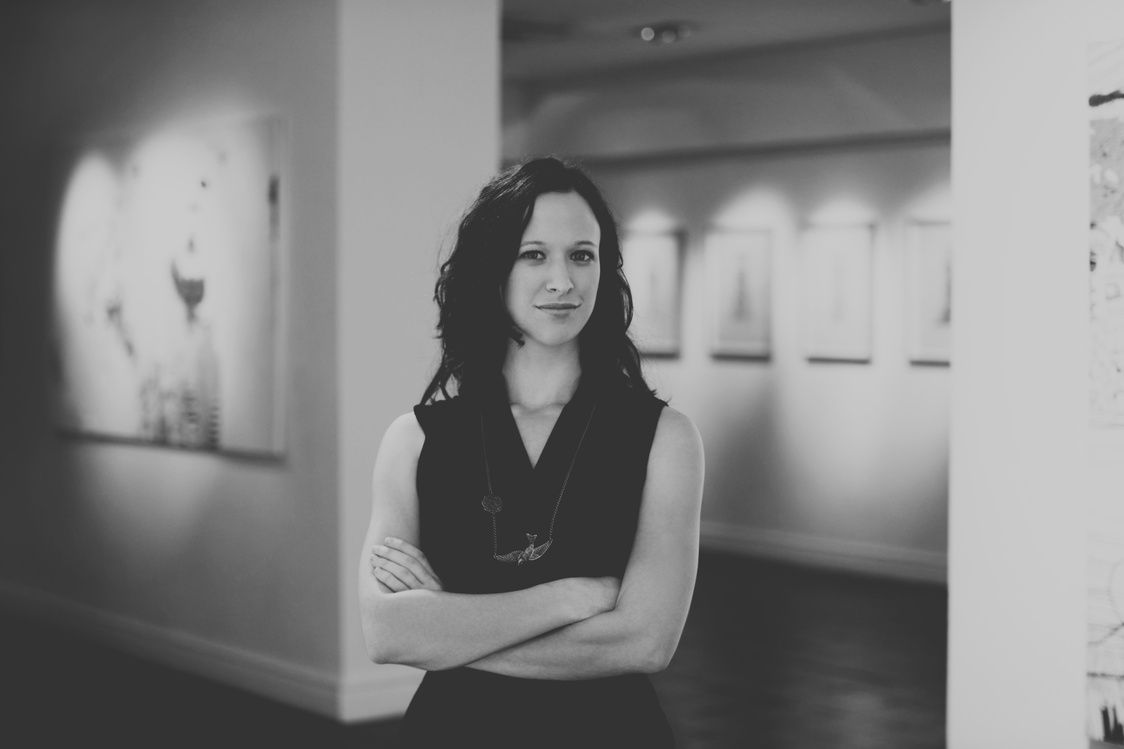 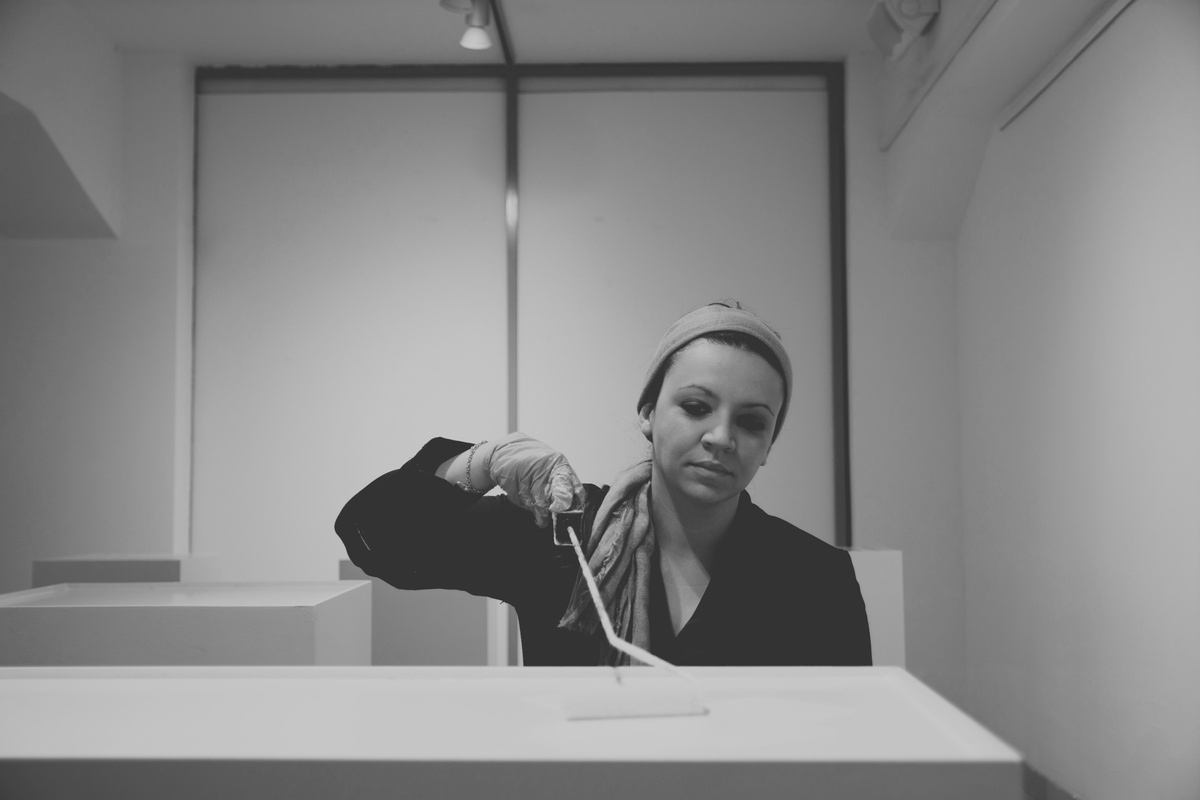 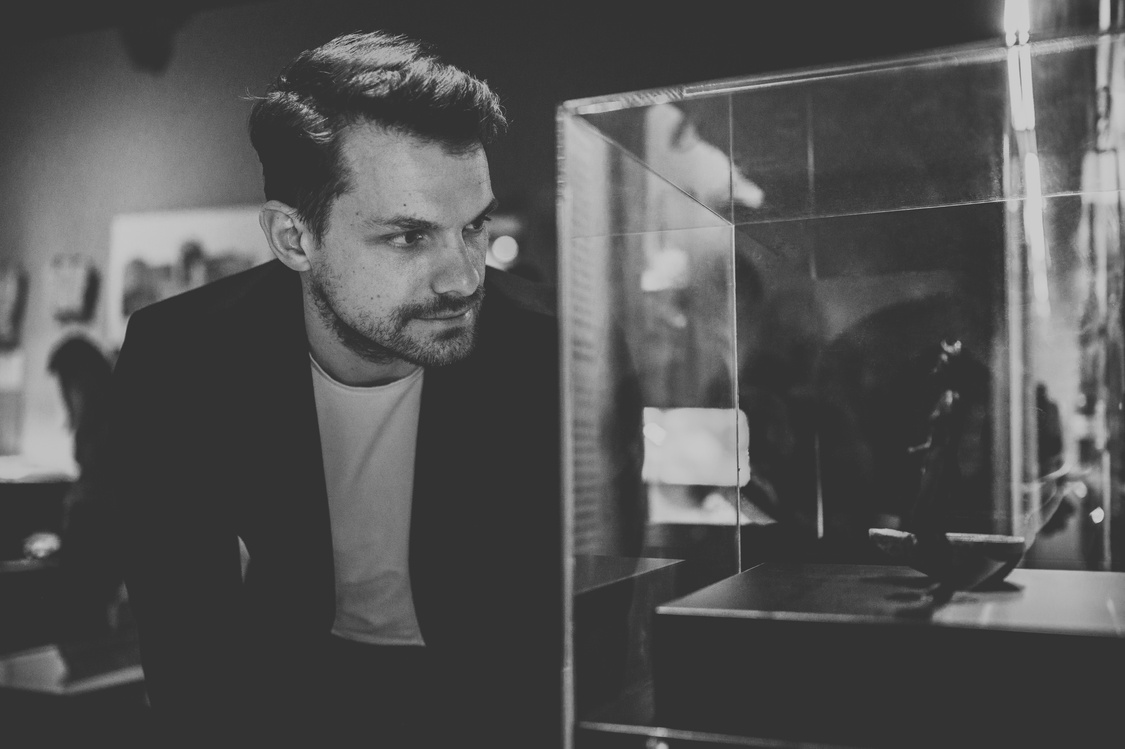 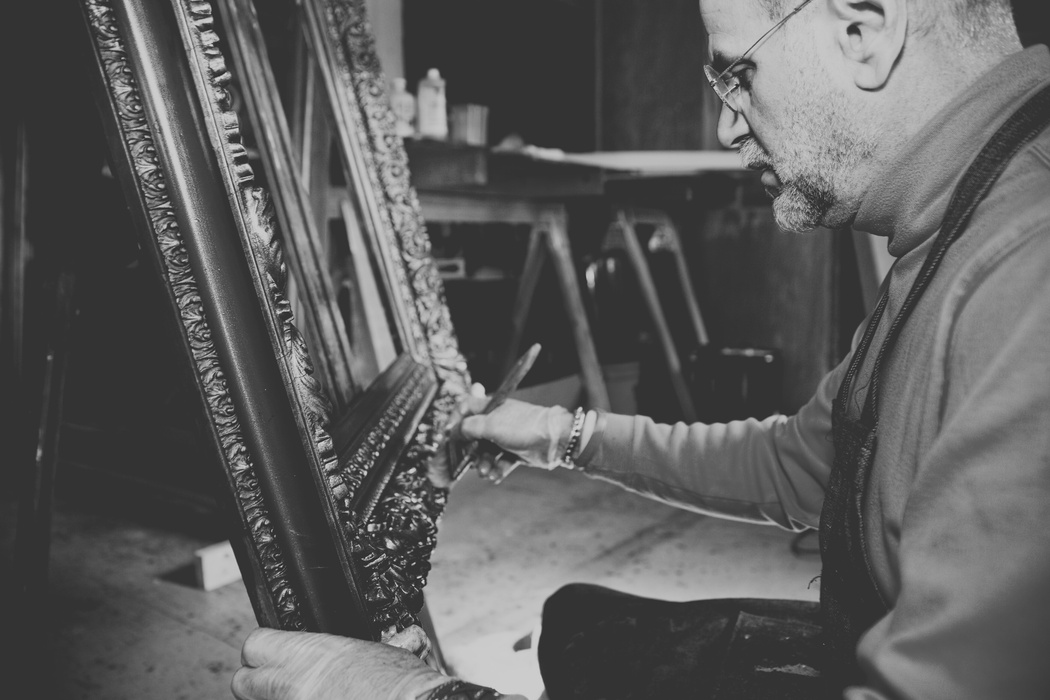 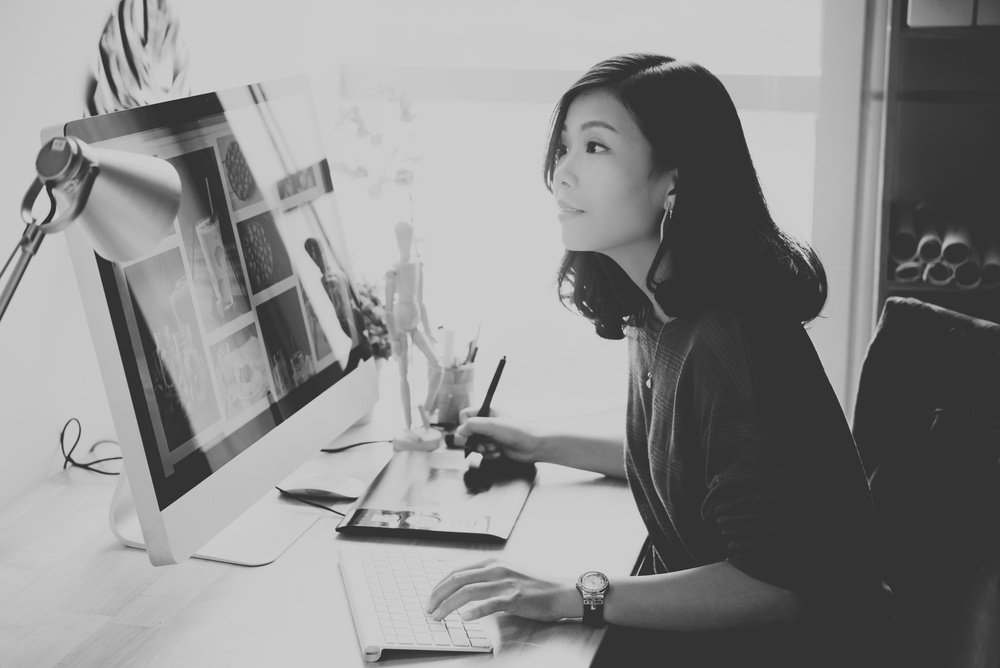 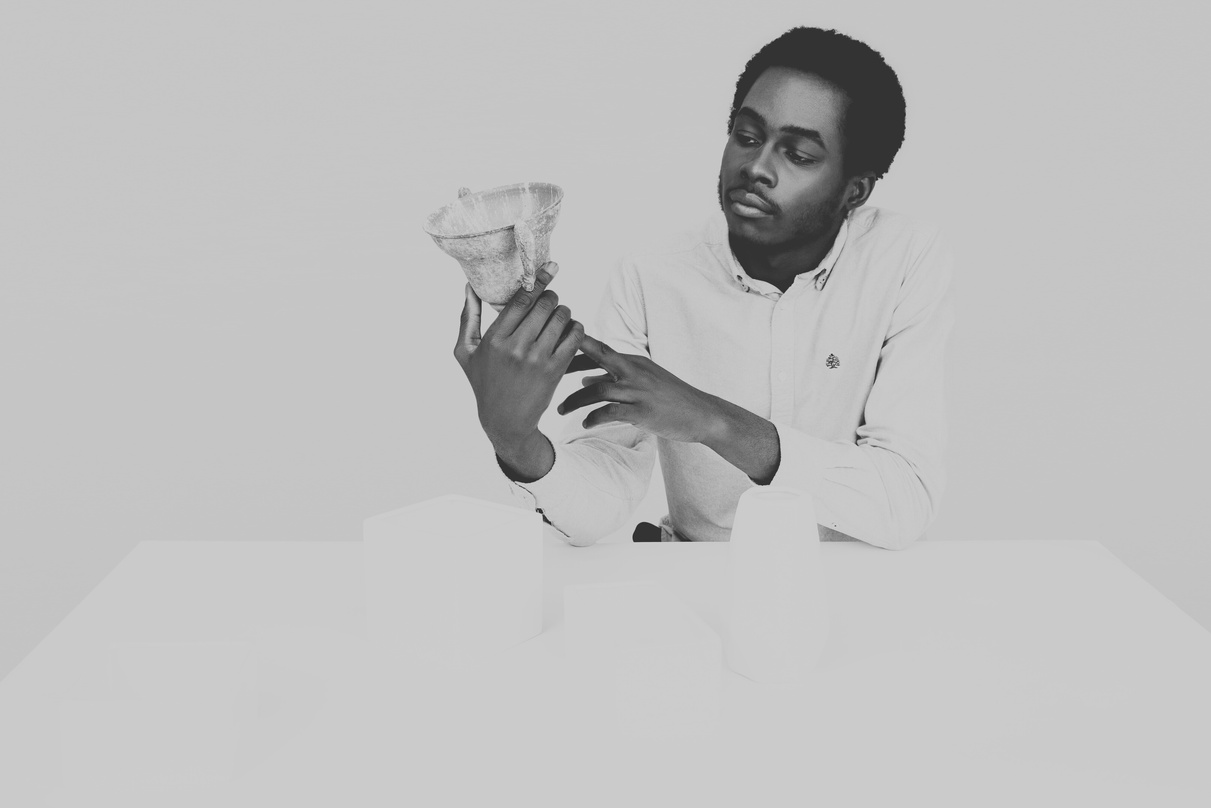 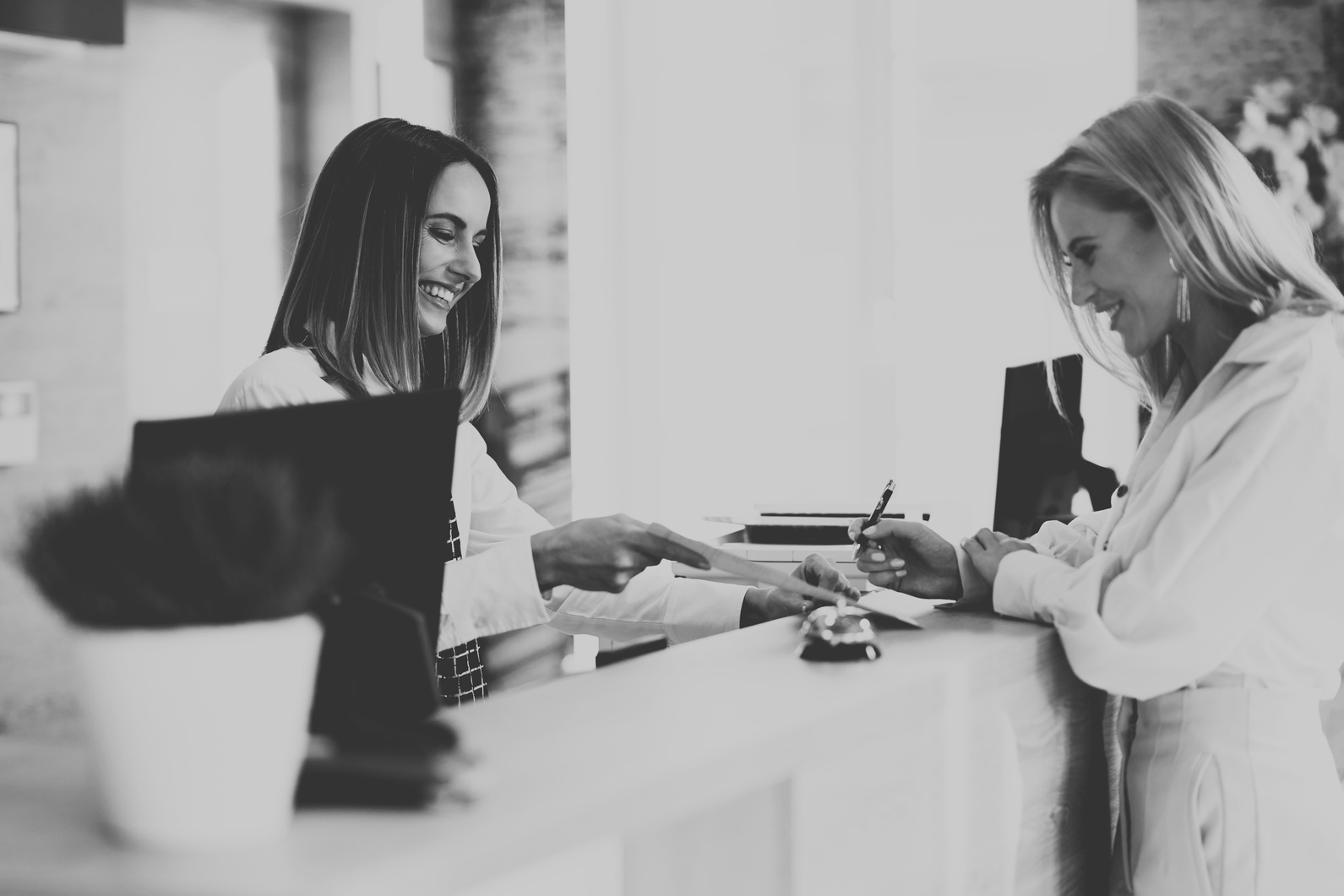 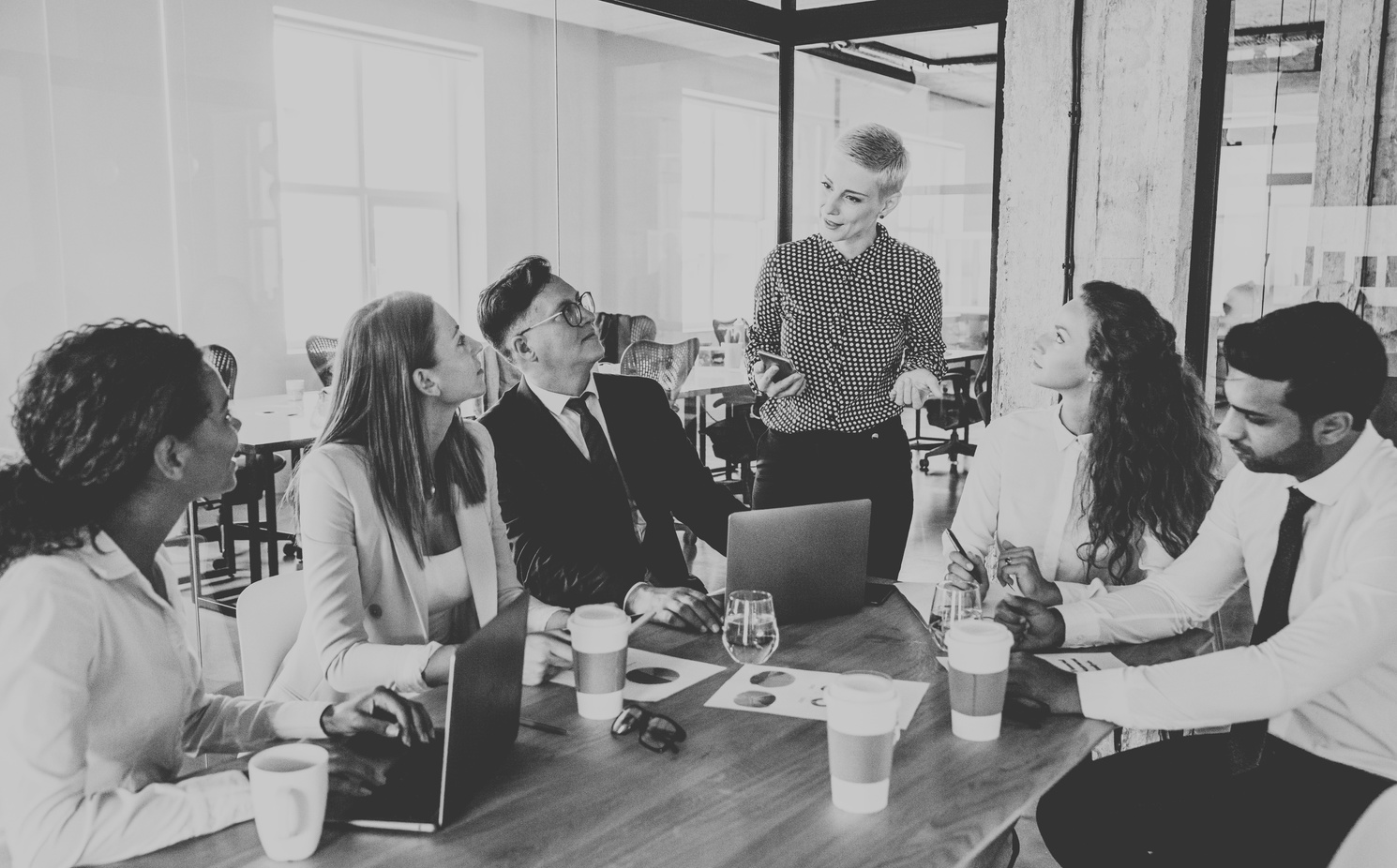 Curator
Developer
Building an exhibition team
SO YOU WANT TO BUILD A MUSEUM
They define the message and narrative, translate the curator’s work to the public to make up the content of the exhibition
A subject specialist who researches the topic, selects objects, provides information and fact checks
Creating an exhibition involves a lot of different types of specialist work. You can have one person fulfil more than one role, but they all need to be done. For example, in small museums, curation and exhibition development are often done by the same person. You will also likely involve other staff such as learning and outreach specialists, events planners, marketing specialists and space planners.
Registrar
Technician
They manage the objects and art of a collection
They plan and maintain technical elements such as production, installing exhibition, AV and interactive displays
The Idea

Collections & Programming

Operations & Facilities

Finances

Marketing

Business Planning

Put It Into Practice

Case Studies

Appendices
Conservator
Designer
They care for objects in a collection, preventing or reversing deterioration or damage
They create the visuals, graphics and other sensory elements (e.g. sound) to make the exhibition engaging
Front of house
Project manager
They are the front facing staff who interact with the visitors such as in the gallery and shop
They keep the team on schedule and on budget
Florence
Schechter

floschechter.com
SO YOU WANT TO BUILD A MUSEUM
An interpretation policy is a document that defines what you want your exhibitions to communicate, how, why and for whom.
NOTE
Developing exhibitions
Will you take exhibitions on tour?
How will you use audience data to inform exhibition development?
How will you decide what to make exhibitions about?
Yes
No
Not sure
The Idea

Collections & Programming

Operations & Facilities

Finances

Marketing

Business Planning

Put It Into Practice

Case Studies

Appendices
Will you put exhibitions online?
What will your interpretation policy include?
How will you make your exhibitions accessible?
Yes
No
Not sure
Florence
Schechter

floschechter.com
SO YOU WANT TO BUILD A MUSEUM
Interpretative tools
Where will you source objects for display?

Examples:
Your own collection 
Loan objects from other GLAM organisations or people
Ask for object donations 
Buy objects 
Create your own 


What other interpretative tools can you use?

Examples:
Images
Videos
Sound
Interactives
Models
Tactile elements
Text
The Idea

Collections & Programming

Operations & Facilities

Finances

Marketing

Business Planning

Put It Into Practice

Case Studies

Appendices
Florence
Schechter

floschechter.com
SO YOU WANT TO BUILD A MUSEUM
Exhibition brief template
Name of exhibition:
The Idea

Collections & Programming

Operations & Facilities

Finances

Marketing

Business Planning

Put It Into Practice

Case Studies

Appendices
Florence
Schechter

floschechter.com
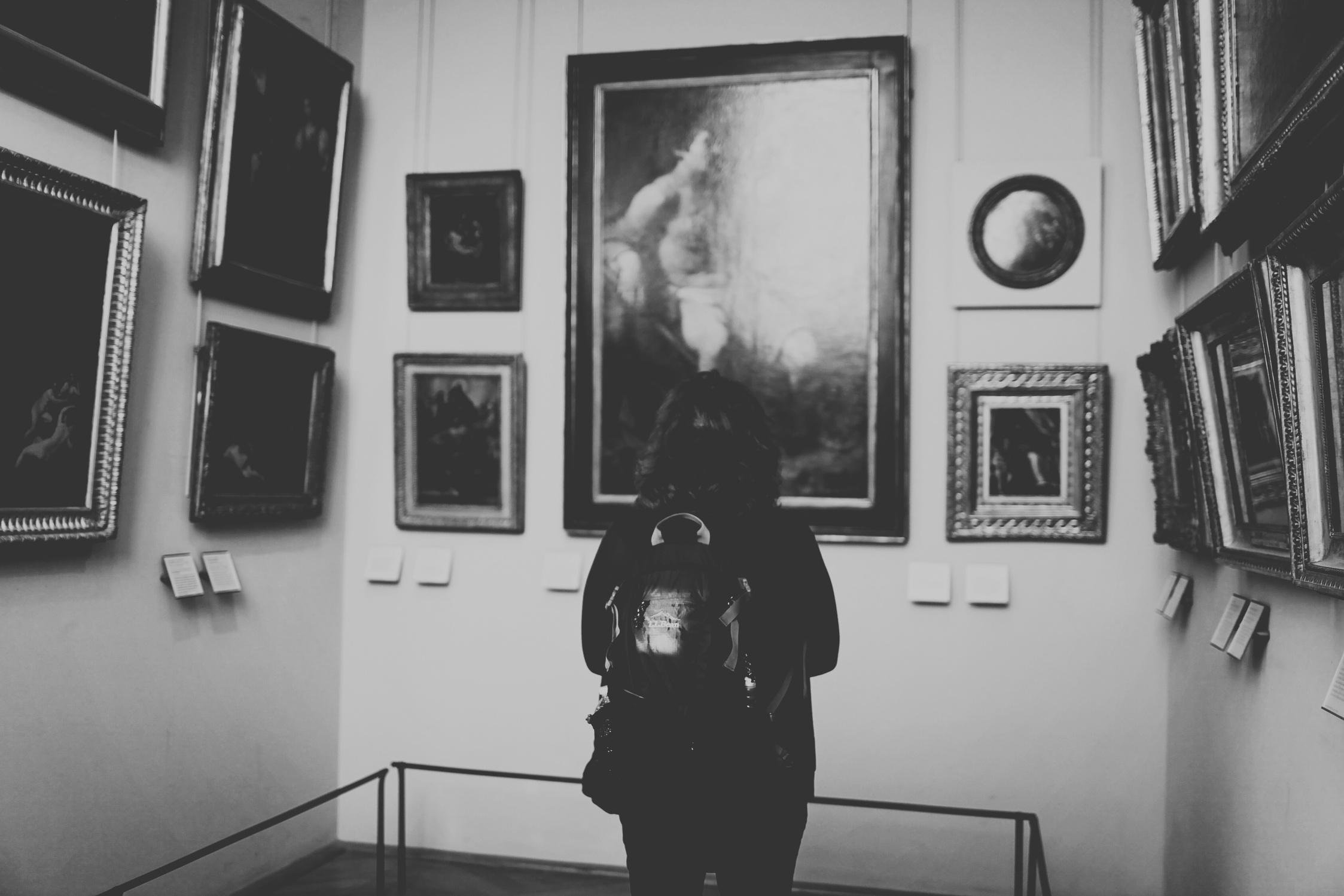 SO YOU WANT TO BUILD A MUSEUM
Exhibition text usually follows a certain hierarchy. Exhibition text should be clear and concise - most visitors read less than you think. It should be engaging rather than academic - avoid “art speak”, no one likes it except curators.
Exhibition text
The Idea

Collections & Programming

Operations & Facilities

Finances

Marketing

Business Planning

Put It Into Practice

Case Studies

Appendices
Florence
Schechter

floschechter.com
SO YOU WANT TO BUILD A MUSEUM
EVENTS
The Idea

Collections & Programming

Operations & Facilities

Finances

Marketing

Business Planning

Put It Into Practice

Case Studies

Appendices
Events are a great way for your visitors to engage with you in a different way and on more than one occasion. Especially if you already have a location, it maximises the return on your asset.

There are all sorts of events you can do, for example:
Talks and lectures 
Panels
Performances
Music
Dancing
Comedy
Plays
Poetry
Workshops
Crafting
Seminars
Classes
Conferences
Festivals
Escape rooms
Historical reenactment
Games and quizzes
Lates
Tours
Sleepover
Florence
Schechter

floschechter.com
SO YOU WANT TO BUILD A MUSEUM
Event planning
How will you decide what events to put on?
What ticket system will you use?
The Idea

Collections & Programming

Operations & Facilities

Finances

Marketing

Business Planning

Put It Into Practice

Case Studies

Appendices
How will you use audience data to inform your events planning?
Are there any events you can do specific to your mission/assets?
EXAMPLE
Dover Castle has an escape room themed around the WWII history of the site which takes you through its amazing tunnels
Florence
Schechter

floschechter.com
SO YOU WANT TO BUILD A MUSEUM
Event planning template
Name of event:
The Idea

Collections & Programming

Operations & Facilities

Finances

Marketing

Business Planning

Put It Into Practice

Case Studies

Appendices
Florence
Schechter

floschechter.com
SO YOU WANT TO BUILD A MUSEUM
GROUPS AND GUIDELINES
GEM
Engage
Culture, Health and Wellbeing Alliance
Guidelines for Collaboration
MA: Museum Manifesto
My Learning
The Idea

Collections & Programming

Operations & Facilities

Finances

Marketing

Business Planning

Put It Into Practice

Case Studies

Appendices
Outreach is an umbrella term for any activity done to engage a community that might otherwise struggle to come to a museum. This might be families, schools or young people; pensioners or elderly people; disadvantaged or marginalised communities.
OUTREACH
Florence
Schechter

floschechter.com
Collections
Exhibitions and events
Glasgow Museums: Display Guidelines
Collections Trust
NMS: Exhibitions for All Guidelines
Spectrum 5
V&A: Writing Gallery Text Guidelines
Jordan Schnitzer Museum of Art: Museum Exhibition Planning Tool
Culture Grid
Smithsonian: Guide to Interpretive Writing for Exhibitions
Science Museum exhibition proposal form
Institute of Conservation
Interpretation policy template
Art Institute Chicago: How To Read a Label
Rochdale Arts & Heritage Resource Centre Storage Virtual Tour
Museum Development South East: Event Planning Template
FURTHER RESOURCES
OPERATIONS & FACILITIES
GOVERNANCE
SO YOU WANT TO BUILD A MUSEUM
Who will be your advisors?
Who will be on your trustee board?
Will you need any specific committees?
The Idea

Collections & Programming

Operations & Facilities

Finances

Marketing

Business Planning

Put It Into Practice

Case Studies

Appendices
EXAMPLES
Youth Committee
Ethics Committee
Decolonisation Committee
Audit Committee
Florence
Schechter

floschechter.com
INCORPORATION
SO YOU WANT TO BUILD A MUSEUM
NOTE
Changing your legal form and constitution can be quite difficult after the fact, so check the latest accreditation guidance to make sure you are doing everything up to their required standard now. Get legal advice before incorporating.
Will you need a trading subsidiary?
In what form will you incorporate?
The Idea

Collections & Programming

Operations & Facilities

Finances

Marketing

Business Planning

Put It Into Practice

Case Studies

Appendices
If you register as a charity, there are restrictions on trading. If you engage in ‘primary purpose trading’ (i.e. making money commercially in a way that satisfies your charity’s purpose), you don’t need to pay tax on that income. Neither do you pay corporation tax if you engage in trade that isn’t purpose-related as long as it is under the exemption limit. The tax exemption is extended to ancillary activities such as a cafe in a museum.

If you want to trade in a way that is not related to your primary purpose (e.g. run a gift shop, hire your venue out, etc), then you will likely need a trading subsidiary.

Seek out legal advice before making any such decisions.
Stay unincorporated
CIO/SCIO
Yes
Private company limited by guarantee
Trust
No
Charitable company
Mutual society
Not 
sure
CIC
CBS
other
Florence
Schechter

floschechter.com
SO YOU WANT TO BUILD A MUSEUM
The Idea

Collections & Programming

Operations & Facilities

Finances

Marketing

Business Planning

Put It Into Practice

Case Studies

Appendices
LOCATION
Florence
Schechter

floschechter.com
SO YOU WANT TO BUILD A MUSEUM
A Building
What types of rooms/ areas do you need?
What amenities do you need?
How will you maintain the security?
What features do you need?
The Idea

Collections & Programming

Operations & Facilities

Finances

Marketing

Business Planning

Put It Into Practice

Case Studies

Appendices
Florence
Schechter

floschechter.com
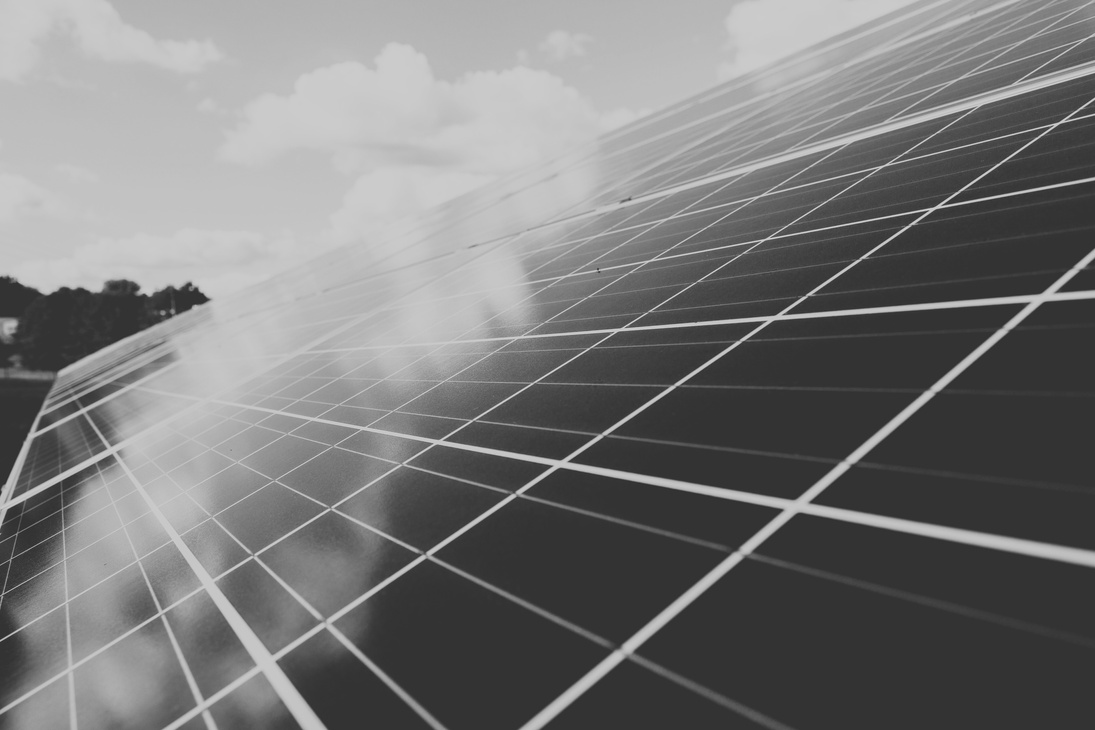 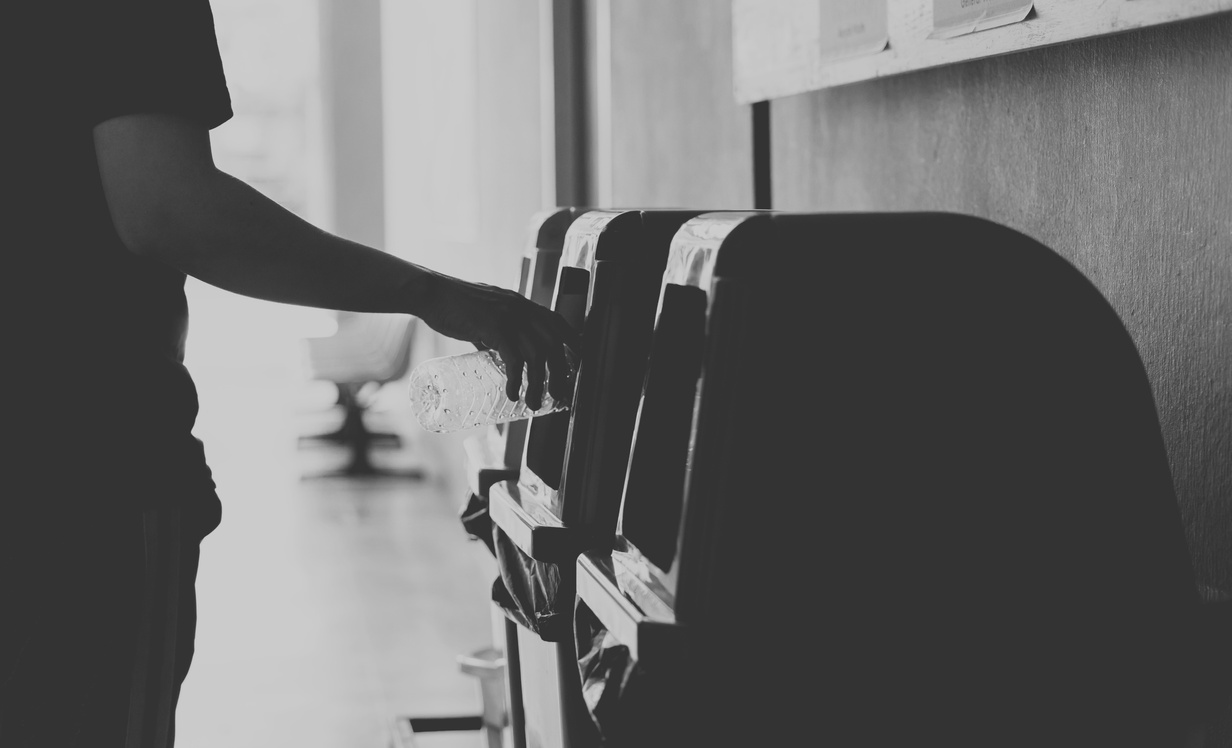 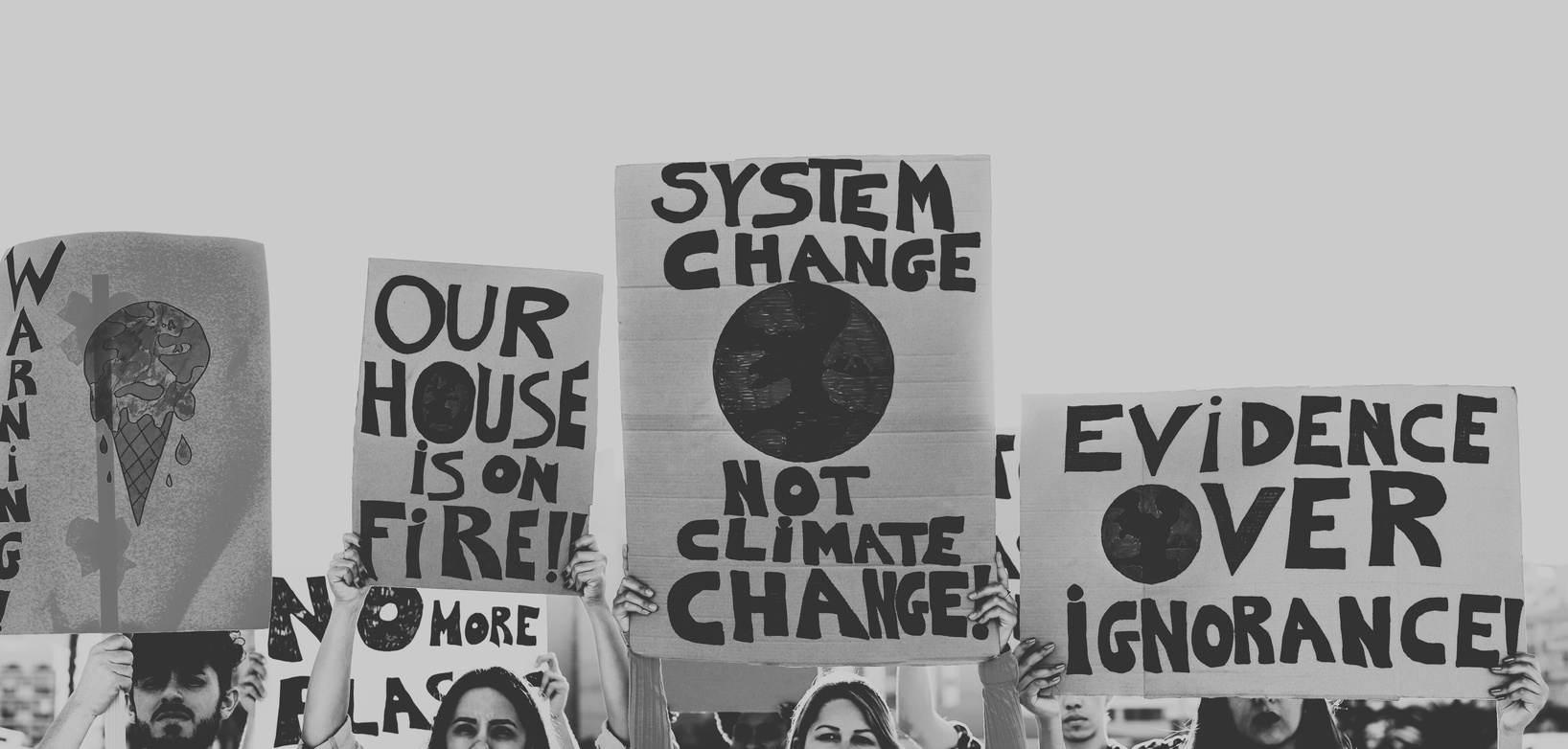 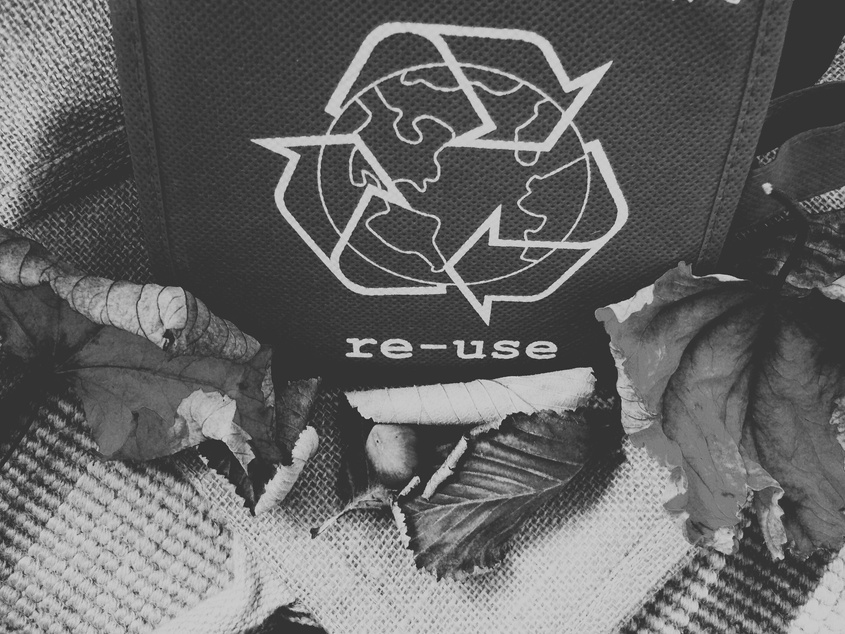 SO YOU WANT TO BUILD A MUSEUM
How can you minimise energy usage?
Where can you use recycled/ recyclable or sustainable materials?
The Idea

Collections & Programming

Operations & Facilities

Finances

Marketing

Business Planning

Put It Into Practice

Case Studies

Appendices
How can you minimise the waste your museum produces?
How can you promote environmental sustainability?
SUSTAINABILITY
Florence
Schechter

floschechter.com
VISITOR EXPERIENCE
SO YOU WANT TO BUILD A MUSEUM
Visitor experience is what it says on the tin: it is the sum of the experiences a visitor has. It is one of the biggest determiners of if someone will come back or recommend the visit to their friends. 


It comprises so much, here are just some factors:

Admission
Transparent pricing structure
Easy to use ticketing system
Attitude of front of house staff 

Location:
How easy it is to find
Condition of roads, steps, etc
Accessibility
Cleanliness and maintenance
Easy transport

Layout:
Easy of access and egress
Clear where to go/pay
Visitor flow

Amenities:
Well supplied and affordable cafe
Clean toilets
Enough facilities 
Attractive decor
Clear wayfinding
Good quality gift shop
Translations

Digital
Ease of use of website
Sufficient and accurate information 
Clear branding
How will you do visitor research?
The Idea

Collections & Programming

Operations & Facilities

Finances

Marketing

Business Planning

Put It Into Practice

Case Studies

Appendices
How will you ensure a positive visitor experience?
Will you cater to international visitors? If yes, how?
Florence
Schechter

floschechter.com
ACCESSIBILITY
SO YOU WANT TO BUILD A MUSEUM
Are there any particular access needs your visitors may have?
Providing an accessible space is the moral duty of any building that invites members of the public. If you think about accessibility first when designing your space and activities, it will be an easier job than needing to add in access measures afterwards. There is a mantra in the disability community: “Nothing about us without us”. Don't install access measures without involving disability advocates and organisations - and paying them!

Some access needs can be contradictory and it is not possible to have all access measures at all times. There is no such thing as “fully accessible”. For example, a visitor with poor vision may need bright lighting, but a neurodivergent visitor may find this overwhelming.

Some access measures can be expensive and there's no easy of getting around it - such as installing a lift. But some can be very cheap and simple such as using alt text on images posted to your social media.

Sometimes in the GLAM sector, there will unfortunately be no way to make something accessible. For example, if you have a Grade I listed building, you may simply not be allowed to install a lift.
NOTE
Depending on your audience, you may need to prioritise certain needs over others. If your visitors tend to be quite old, you may need to focus on mobility access. If your audience are more likely to have infants, you may need to prioritise pram parking and changing stations.
The Idea

Collections & Programming

Operations & Facilities

Finances

Marketing

Business Planning

Put It Into Practice

Case Studies

Appendices
Which disability groups will you work with?
Florence
Schechter

floschechter.com
SO YOU WANT TO BUILD A MUSEUM
STAFFING
How many staff will you need and in what roles?
How will you ensure diversity and inclusion in your staffing team?
The Idea

Collections & Programming

Operations & Facilities

Finances

Marketing

Business Planning

Put It Into Practice

Case Studies

Appendices
How will you find staff?
How will you ensure staff are well paid and well resourced?
Florence
Schechter

floschechter.com
SO YOU WANT TO BUILD A MUSEUM
Will you have volunteers? If so, in what capacity?
VOLUNTEERING
Regular volunteers on site e.g. front of house, events
One off volunteers for specific projects
What will your volunteers get in return for donating their time?
The Idea

Collections & Programming

Operations & Facilities

Finances

Marketing

Business Planning

Put It Into Practice

Case Studies

Appendices
Off site volunteers for outreach or research
Remote volunteers for digital work
other
How will you make sure you aren't over-reliant on volunteers for doing core work?
Florence
Schechter

floschechter.com
TEAM MANAGEMENT
SO YOU WANT TO BUILD A MUSEUM
Are there any special considerations you need to give to staff wellbeing?
How will you project manage your team?
Will you need a safeguarding policy, e.g. working with children or vulnerable adults?
The Idea

Collections & Programming

Operations & Facilities

Finances

Marketing

Business Planning

Put It Into Practice

Case Studies

Appendices
EXAMPLES
EXAMPLE
Monday
Slack
Basecamp
Trello
Asana
Notion
A war museum may need to consider the mental health of staff who need to discuss tragedies every time they are at work
Florence
Schechter

floschechter.com
Governance
Sustainability
Premises
Glasgow Museums: Display Guidelines
Design Declares
RSA: Regenerative Futures
The Charity Commission
Trustee guidance
Museum Buildings Guide
Art Not Oil
Design Museum: Design for a Greener Future
Culture Unstained
Community for Greener Exhibitions
AIM: Successful Governance
The Council for Museums, Archives and Libraries: Security Guide
Charities and Trading Guidance
Sustainable Cultural Production Toolkit
AFP: Building an Effective Board of
Directors
FURTHER RESOURCES
Staffing and volunteering
Accessibility
Visitor experience
Tourism Northern Ireland: Criteria for visitor experiences grading
Disability Collaborative Network
MA: Salary Recommendations
Prospect Union
Smithsonian: Accessible Exhibition Guide
MGS: Connecting with visitors
NMS: Exhibitions For All
Fair Museum Jobs
Visitor Experience Group
Euan’s Guide
Museum As Muck
National Museum Directors' Council
FURTHER RESOURCES CONT.
FINANCES
SO YOU WANT TO BUILD A MUSEUM
GENERAL INCOME
Where will you get funding to get the idea off the ground?
What will be your sources of income?
The Idea

Collections & Programming

Operations & Facilities

Finances

Marketing

Business Planning

Put It Into Practice

Case Studies

Appendices
How can you ensure your income streams are diversified enough?
How might your sources of income evolve over time?
Florence
Schechter

floschechter.com
SO YOU WANT TO BUILD A MUSEUM
GRANTS
How can you provide a track record to a potential funder or major donor?
Which grants might you apply to?
The Idea

Collections & Programming

Operations & Facilities

Finances

Marketing

Business Planning

Put It Into Practice

Case Studies

Appendices
Florence
Schechter

floschechter.com
SO YOU WANT TO BUILD A MUSEUM
DONATIONS
Do you have any donors who can donate a significant amount?
Do you have an existing community who could donate?
The Idea

Collections & Programming

Operations & Facilities

Finances

Marketing

Business Planning

Put It Into Practice

Case Studies

Appendices
Will you register for gift aid?
Can you get donations in kind?
EXAMPLES
Materials
Space
Transport
Marketing/PR
Software
Services
Labour
Equipment
Investment
Furniture
Accountancy
Advice
Florence
Schechter

floschechter.com
COSTS
SO YOU WANT TO BUILD A MUSEUM
How might your costs evolve over time?
What will be your main costs?
The Idea

Collections & Programming

Operations & Facilities

Finances

Marketing

Business Planning

Put It Into Practice

Case Studies

Appendices
Florence
Schechter

floschechter.com
Everyone loves a museum gift shop. Anyone can get a bar of chocolate with their logo on. But the best gift shops are ones that sell things you can't get anywhere else.
RETAIL
SO YOU WANT TO BUILD A MUSEUM
EXAMPLE
Museum of London has an exclusive range with Tatty Devine
The Idea

Collections & Programming

Operations & Facilities

Finances

Marketing

Business Planning

Put It Into Practice

Case Studies

Appendices
Florence
Schechter

floschechter.com
Membership schemes are helpful for building a loyal visitor base and having a reliable income.
MEMBERSHIP SCHEME
SO YOU WANT TO BUILD A MUSEUM
The Idea

Collections & Programming

Operations & Facilities

Finances

Marketing

Business Planning

Put It Into Practice

Case Studies

Appendices
Florence
Schechter

floschechter.com
SO YOU WANT TO BUILD A MUSEUM
OTHER FORMS OF INCOME
Could you run a cafe as a form of income?
Will your location be available for venue hire?
The Idea

Collections & Programming

Operations & Facilities

Finances

Marketing

Business Planning

Put It Into Practice

Case Studies

Appendices
Can you use your assets creatively e.g. renting hotdesks?
Are there any creative ways you can generate commercial income specific to your museum?
EXAMPLE
The Met Gala is at its heart a fundraising event for the Metropolitan Museum of Art's Costume Institute
Florence
Schechter

floschechter.com
There will be many organisations out there who are trying to achieve similar goals to you. This might be in their main activities, or it could be as part of their CSR. Partnerships can sometimes be obvious - such as Gilette and Movember - but you might be surprised who could be your potential partner so don't be afraid to think outside the box. 

Partnering is a very useful thing to do as it can expand your reach, spread the workload, provide funding, and be a testing ground for creativity.

But it's important that the give and take of partnerships are balanced. There are a lot of businesses out there who don't understand that museums are usually charities and therefore expect them to provide services and goods for free. But businesses aren't the beneficiaries of your museum (probably!), so make sure you get enough in return for what you offer them.
PARTNERSHIPS
SO YOU WANT TO BUILD A MUSEUM
Network mapping
People you’d like to know
Businesses
GLAM Sector
Acquaintances
The Idea

Collections & Programming

Operations & Facilities

Finances

Marketing

Business Planning

Put It Into Practice

Case Studies

Appendices
Close 
associates
Other charities
Individuals
Florence
Schechter

floschechter.com
SO YOU WANT TO BUILD A MUSEUM
What do you need your partners to give to you?
The Partnership Relationship
Physical space
Funding
What can you offer your partners?
Stock
Audience
The Idea

Collections & Programming

Operations & Facilities

Finances

Marketing

Business Planning

Put It Into Practice

Case Studies

Appendices
Services/expertise
Marketing/PR
other
Are there any partnerships you wouldn't consider?
EXAMPLES
Museums often have ethical values they want to stick to and this should be reflected in everything you do.

At the Vagina Museum, we wouldn't accept money from companies who profited from vulva shame, turning down offers from companies that made vulva lightening creams and vulva skin serums

I would suggest the many science museums out there should be ashamed of themselves for partnering with oil companies.
Florence
Schechter

floschechter.com
Partnerships
Income and costs
Fundraising
Income Generation and Fundraising for Museums
UKGov: Work with other charities
Heritage Funding Directory
CAF UK Giving Report
NMDC Valuing Museums Report
Ecclesiastial Corpororate Partnerships Report
Fundraising Regulator
Museums and Galleries Exhibition Tax Relief
How to build corporate partnerships that compete
AIM Finance resources
Chartered Institute of Fundraising
How To Form Great Business And Charity Partnerships
Museum Store Association
Charity Finance Group
Charity Digital
FURTHER RESOURCES
MARKETING
Marketing glossary
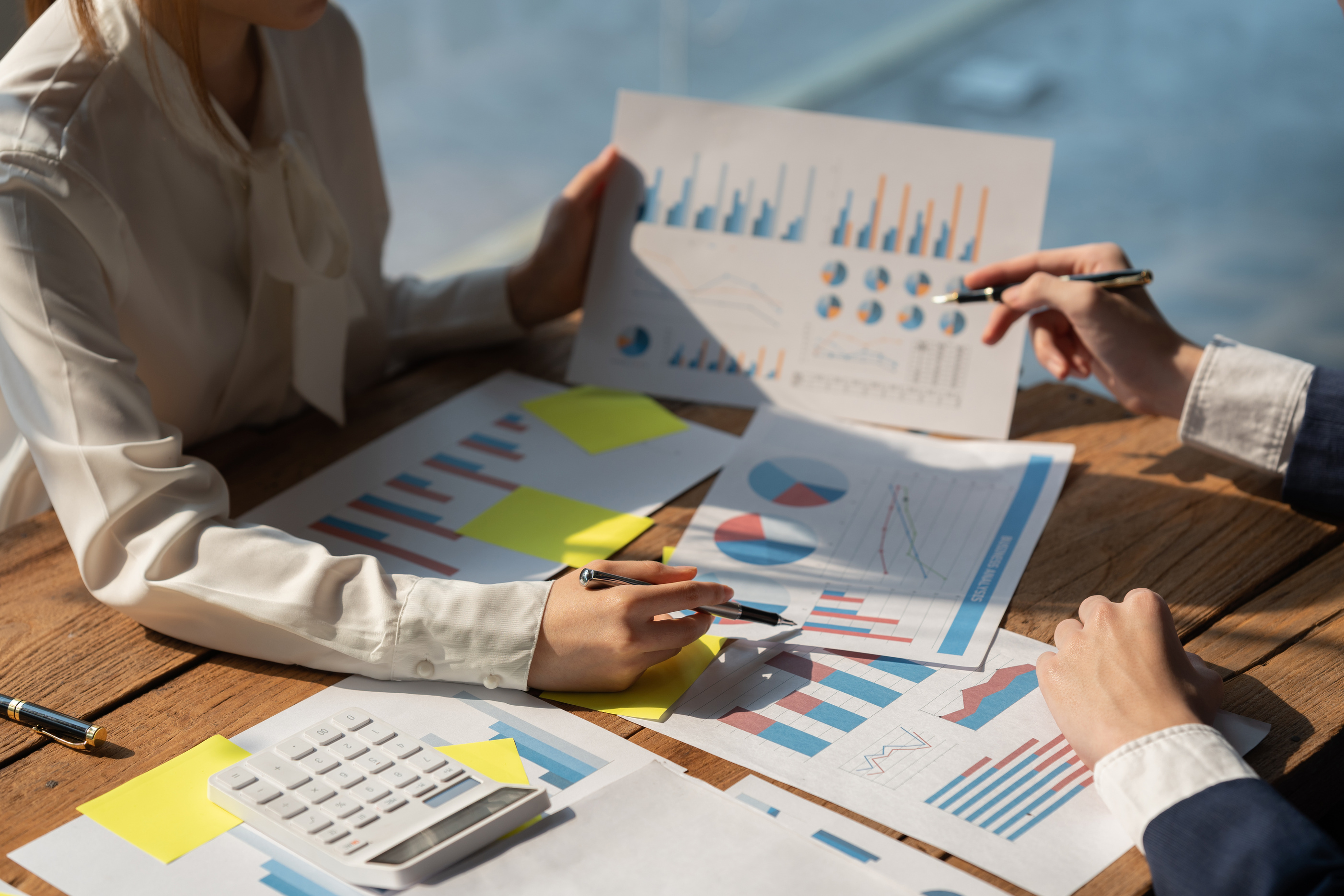 MARKETING STRATEGY
SO YOU WANT TO BUILD A MUSEUM
A marketing strategy will usually contain the following sections:

Executive summary 
Organisational vision/goals 
Market analysis 
Target audience 
Competitor analysis 
Branding and messaging 
Marketing channels 

A marketing plan is how you will execute your strategy. It will usually contain the following sections:

Campaign goals
Messaging
Activities
Content plan
Responsibilities
Timeline 
Budget
KPIs
The Idea

Collections & Programming

Operations & Facilities

Finances

Marketing

Business Planning

Put It Into Practice

Case Studies

Appendices
Much of a traditional marketing strategy will include most of the same information that you have started building throughout this pack such as brand position and audience segmentation. In the resources page, there are templates you can use to build your marketing strategy. This section will focus only on parts of your marketing strategy that aren’t covered elsewhere.
Florence
Schechter

floschechter.com
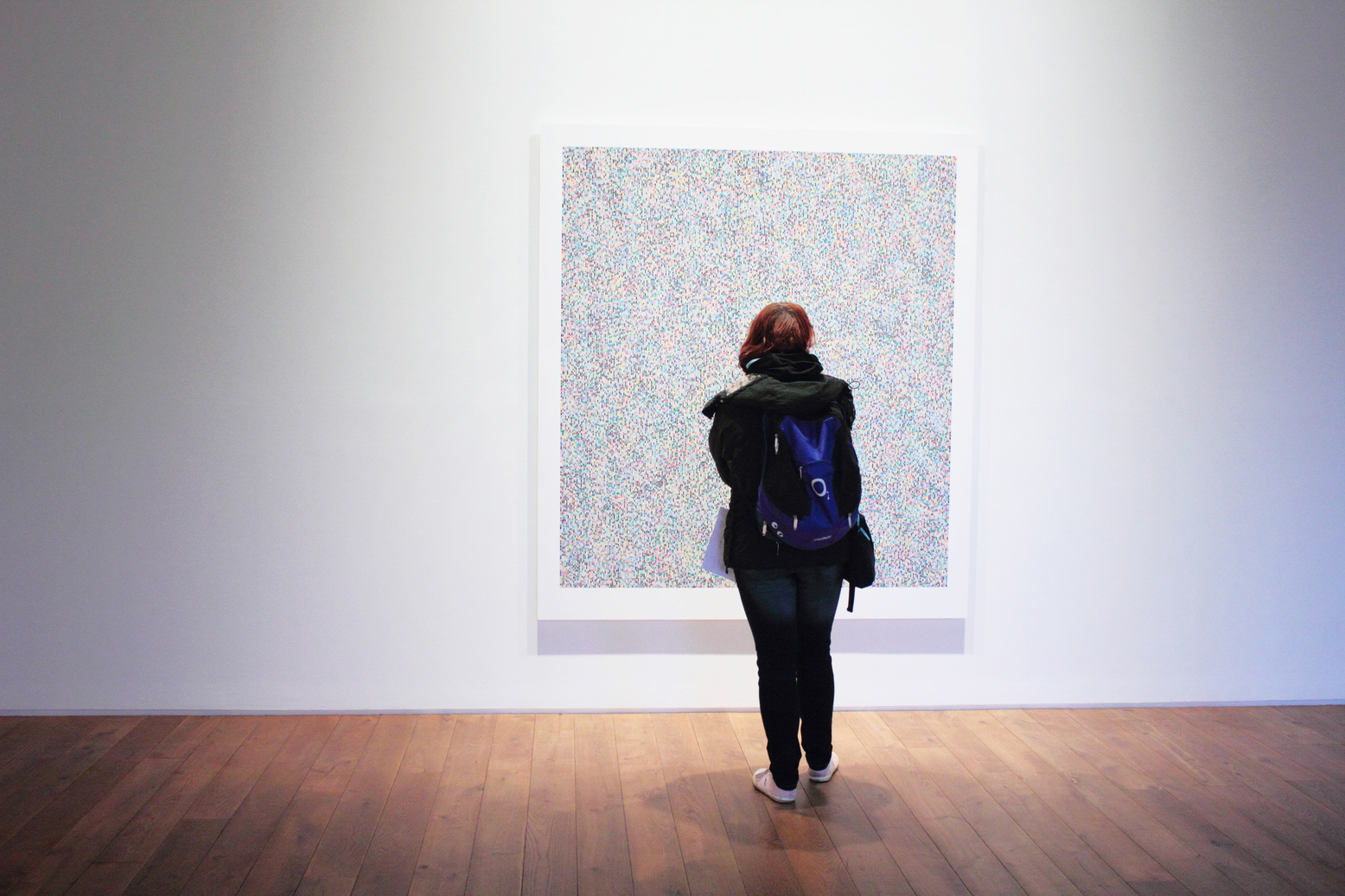 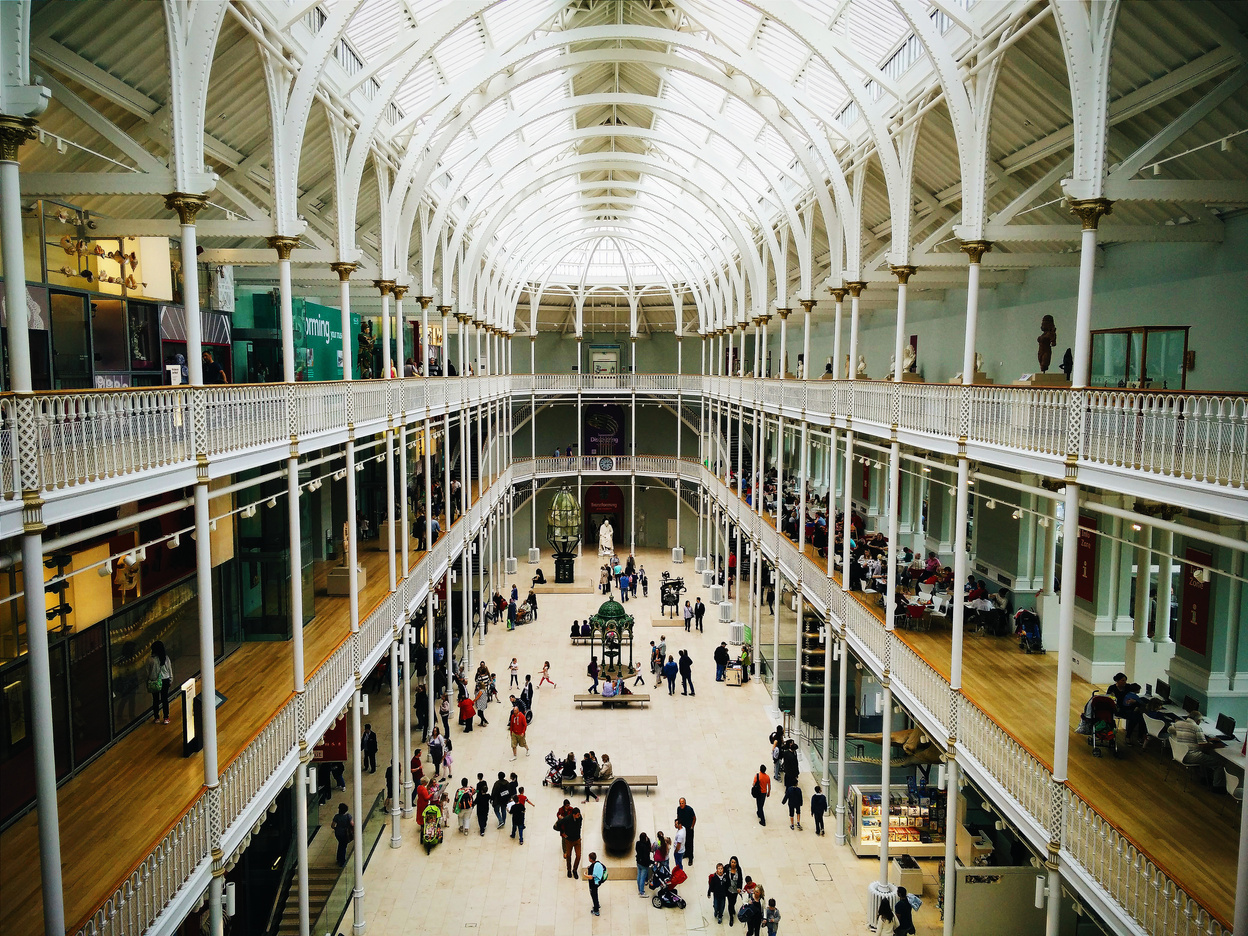 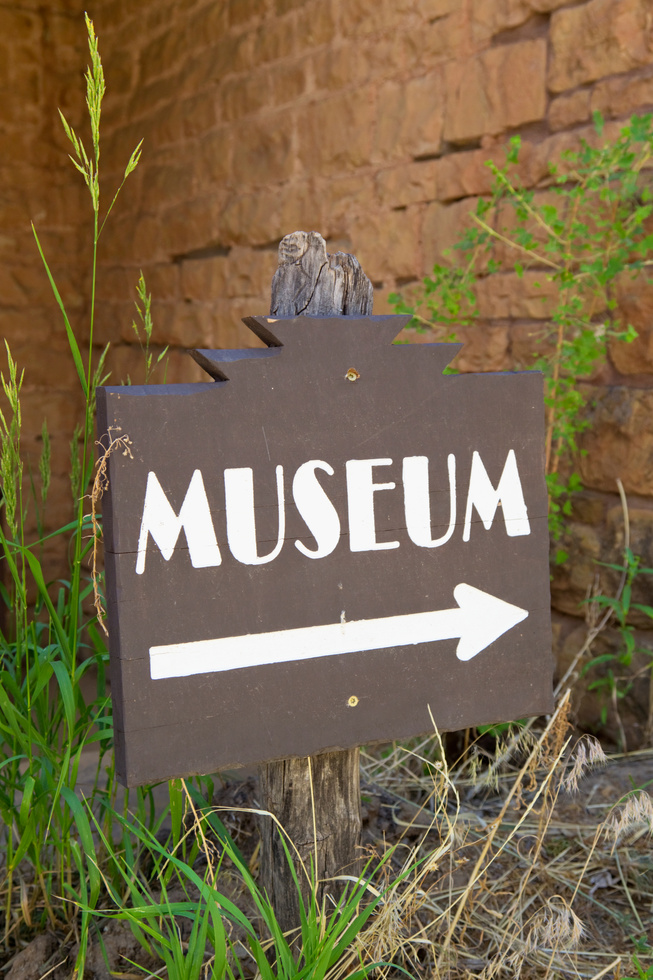 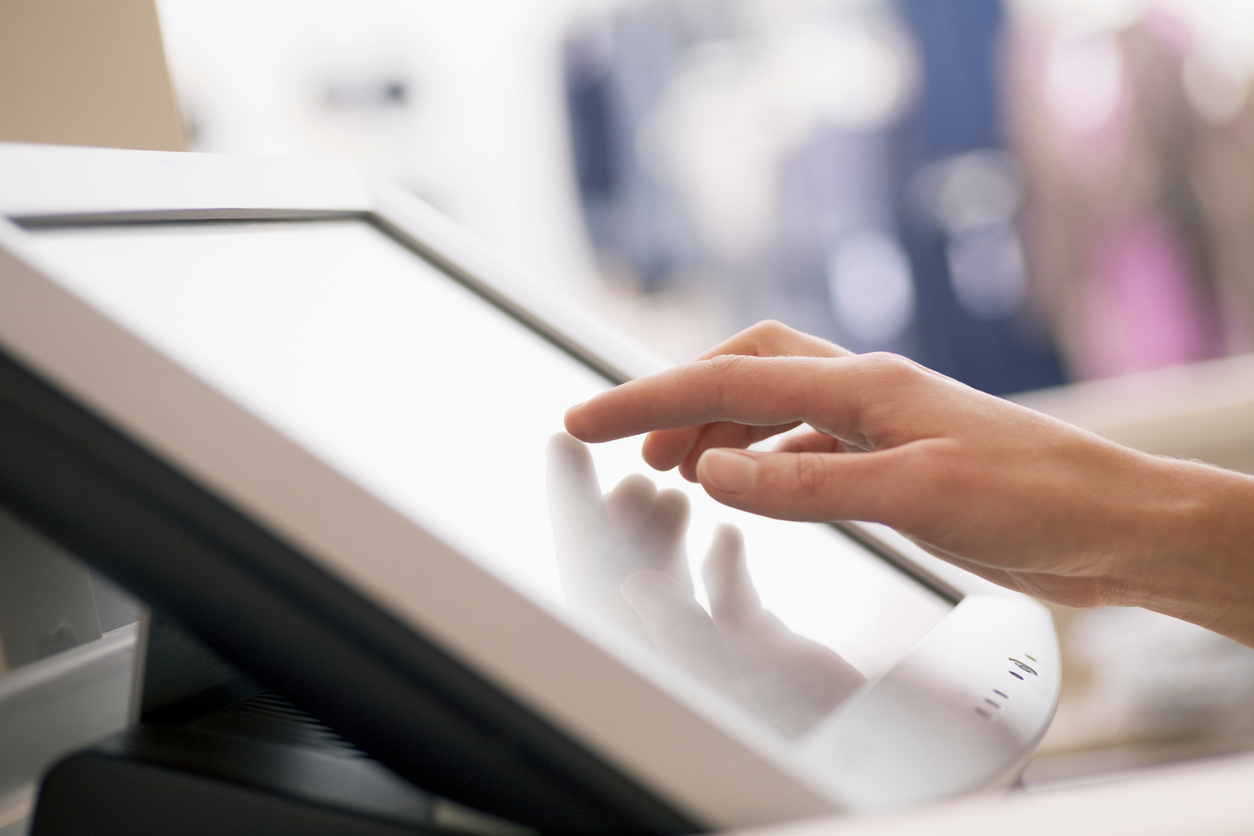 Product
Price
SO YOU WANT TO BUILD A MUSEUM
What are you selling?

In the case of a museum, this could be a visit to the museum site, products in the shop or cafe, an event, venue hire, consultancy or anything else you can offer your visitors.
What is the price?

Visitors are not going to engage in something if they don’t have an idea of what the price is. Make sure this is readily available and within their budget.
The Idea

Collections & Programming

Operations & Facilities

Finances

Marketing

Business Planning

Put It Into Practice

Case Studies

Appendices
Place
Promotion
Where are you selling?

This is most likely your museum premises, but it can also be online or at other sites.
How will you promote what you’re selling?

This is the list of activities you’ll be engaging in to promote the museum. This will be covered in the next few pages.
A marketing mix is the set of variables that you can control to meet the needs of your target audience. There are different ways of defining these variables, the “4 Ps” are just one method.
Marketing Mix
Florence
Schechter

floschechter.com
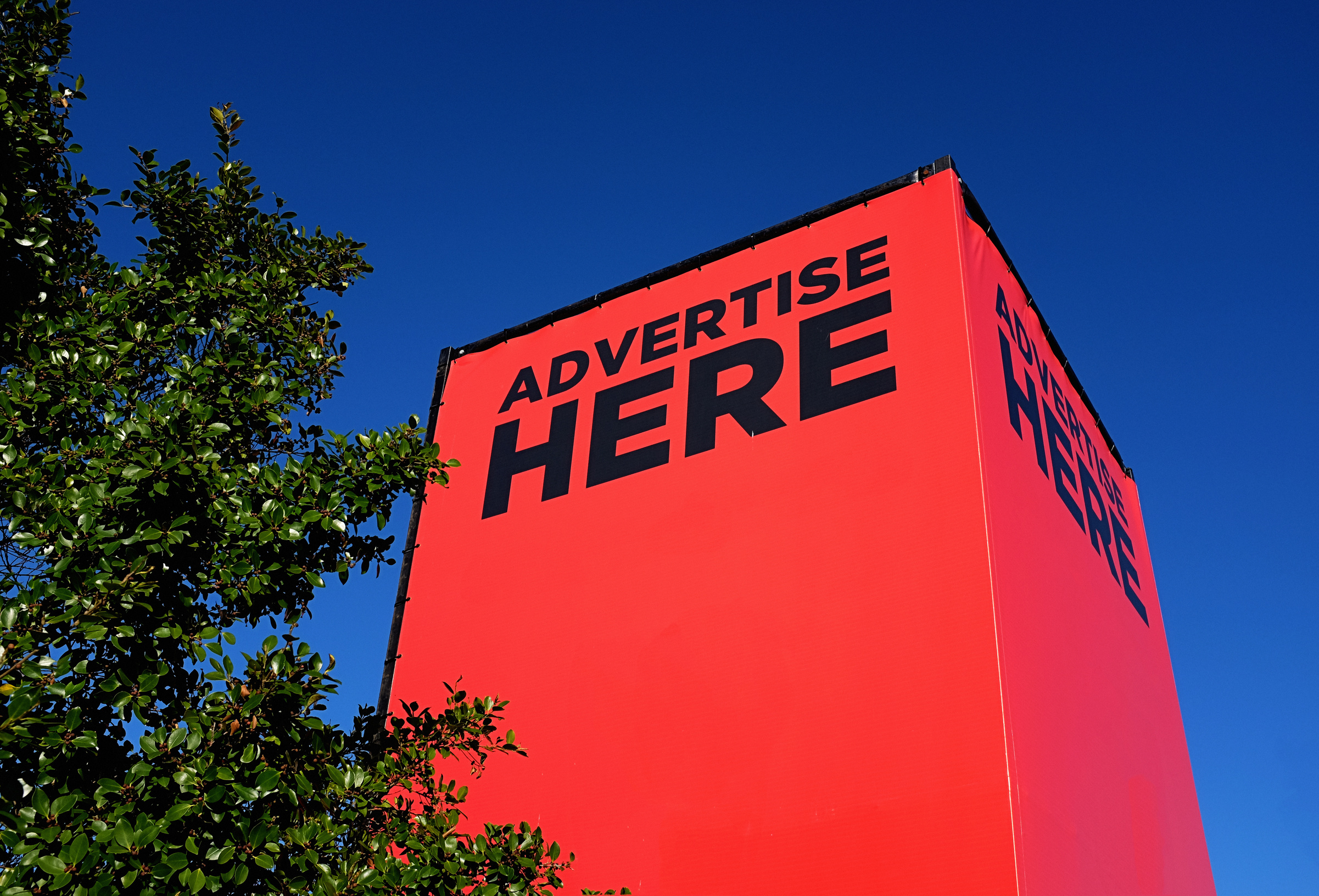 Marketing objectives should be SMART - Specific, Measurable, Attainable, Relevant and Timebound. This will make both measuring and achieving them easier.
SO YOU WANT TO BUILD A MUSEUM
Set Objectives
The Idea

Collections & Programming

Operations & Facilities

Finances

Marketing

Business Planning

Put It Into Practice

Case Studies

Appendices
Florence
Schechter

floschechter.com
A marketing funnel is the journey a person takes to turn into a customer. In an age where people are growing up with the internet however, many believe the traditional funnel model isn’t working anymore.
SO YOU WANT TO BUILD A MUSEUM
Marketing funnel
Awareness
This is the stage when a potential customer/visitor knows about your existence
The Idea

Collections & Programming

Operations & Facilities

Finances

Marketing

Business Planning

Put It Into Practice

Case Studies

Appendices
Consideration
This is when the potential customer is thinking about buying/visiting
Conversion
This is when the customer makes the leap and purchases/visits
Loyalty
They come back again and again
Florence
Schechter

floschechter.com
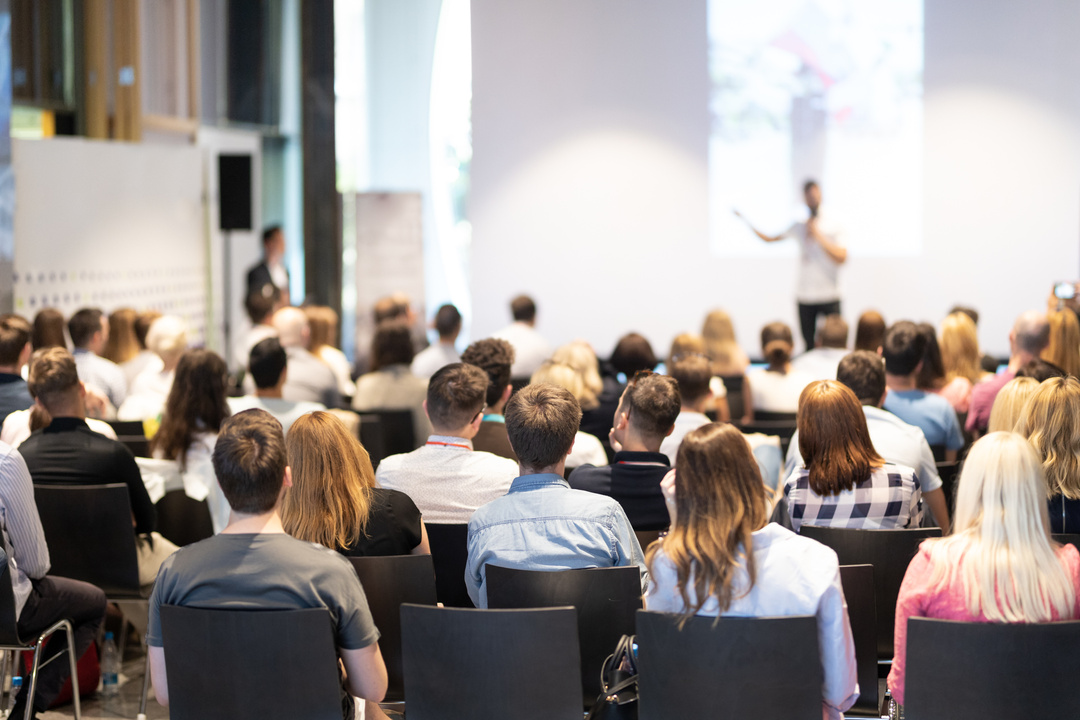 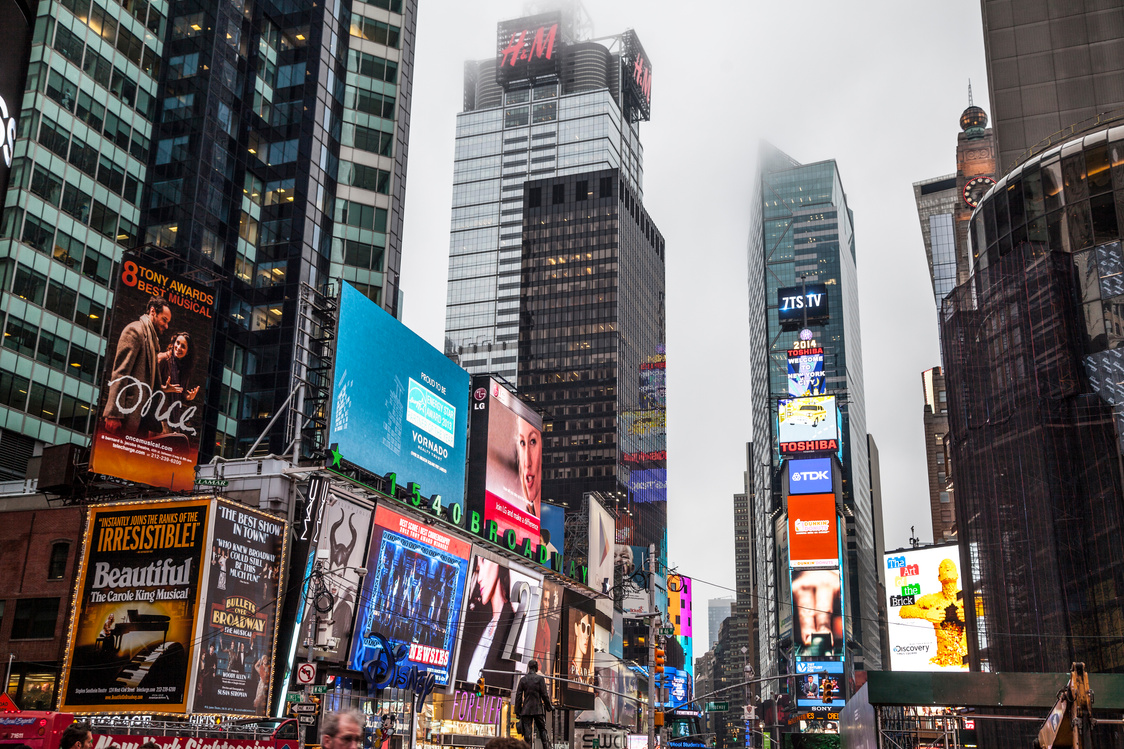 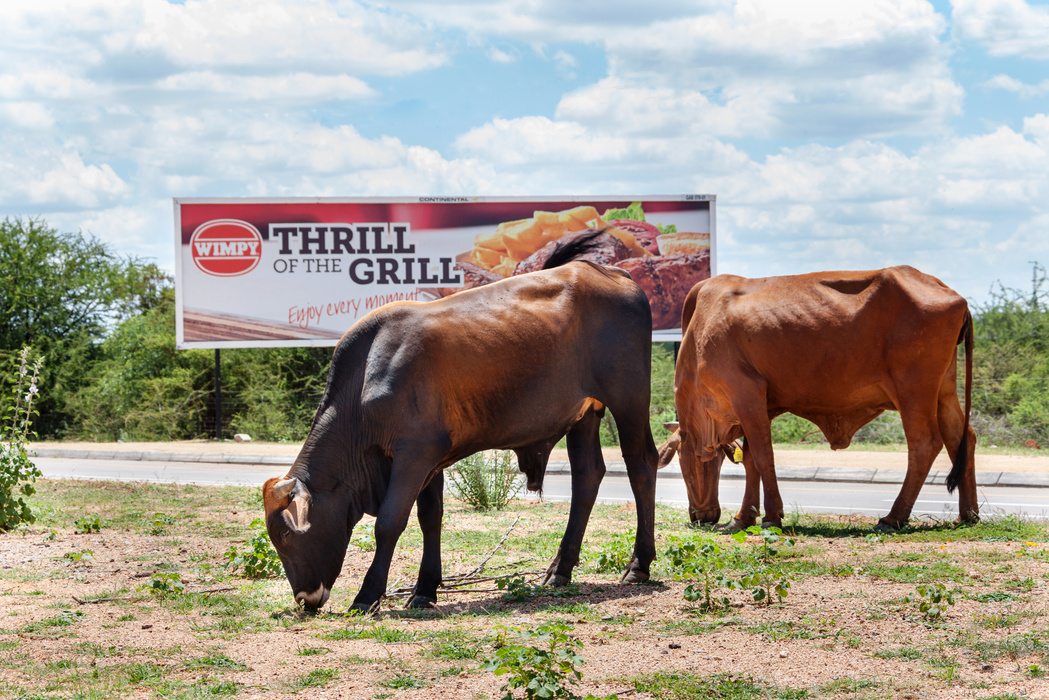 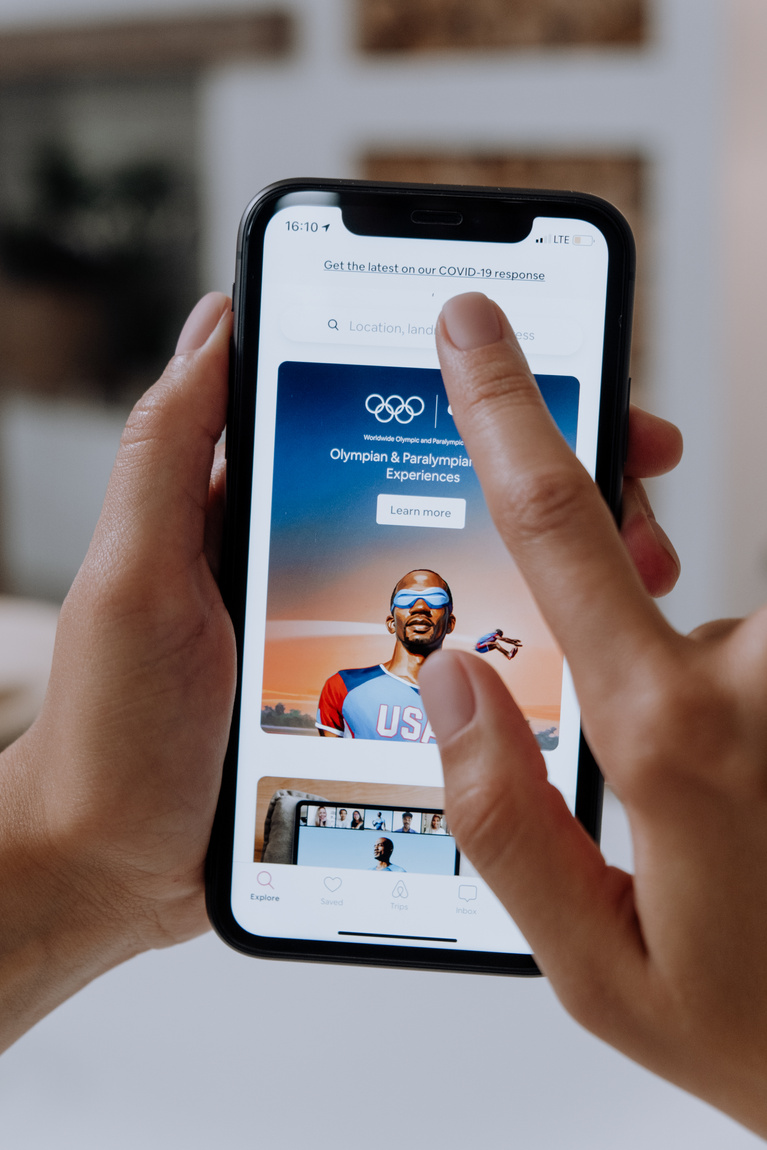 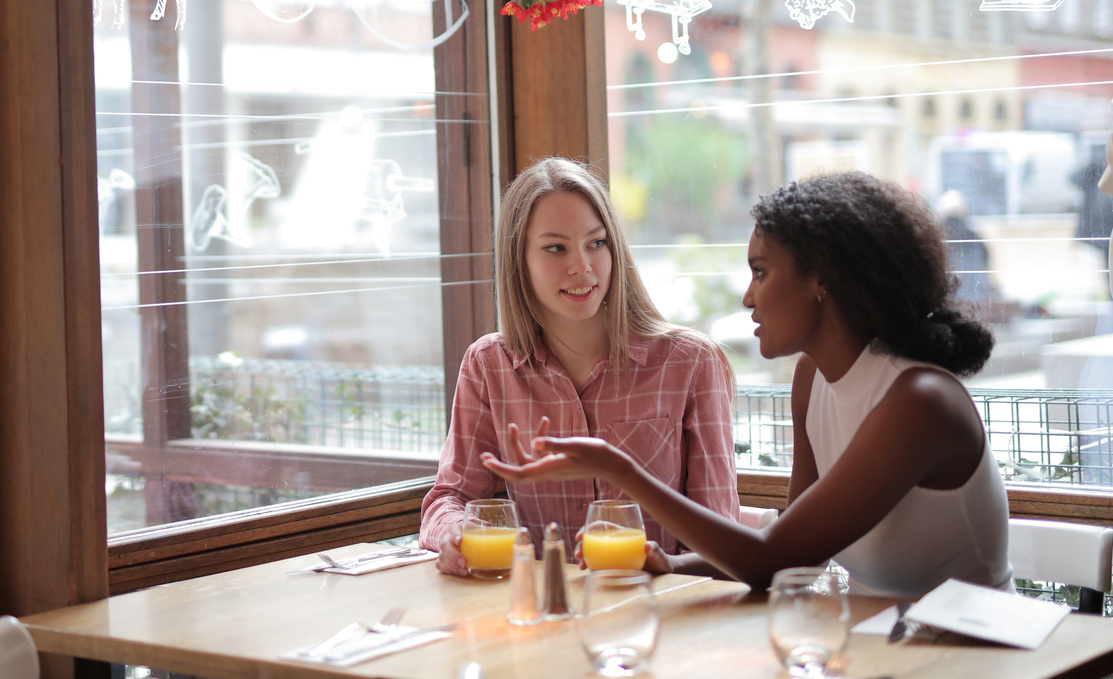 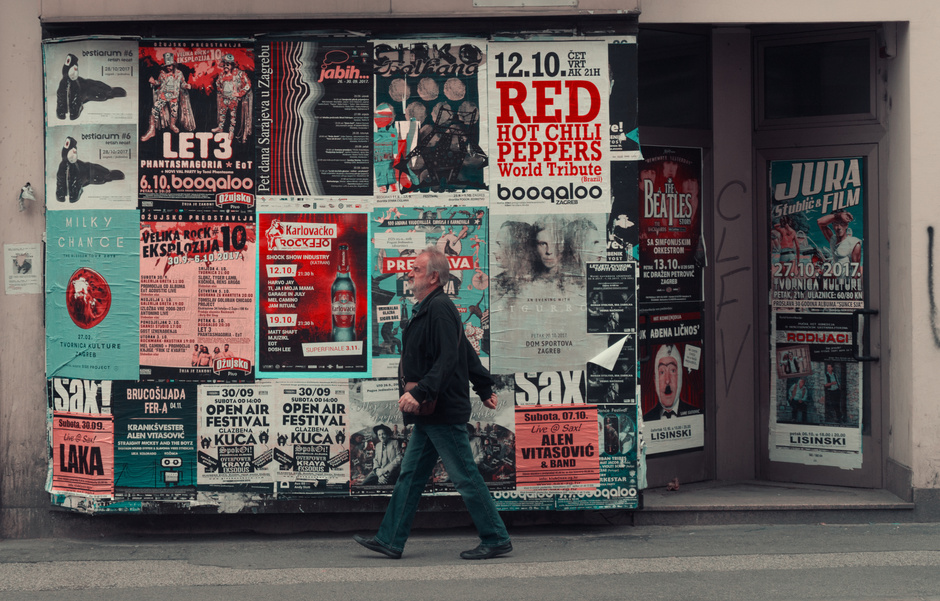 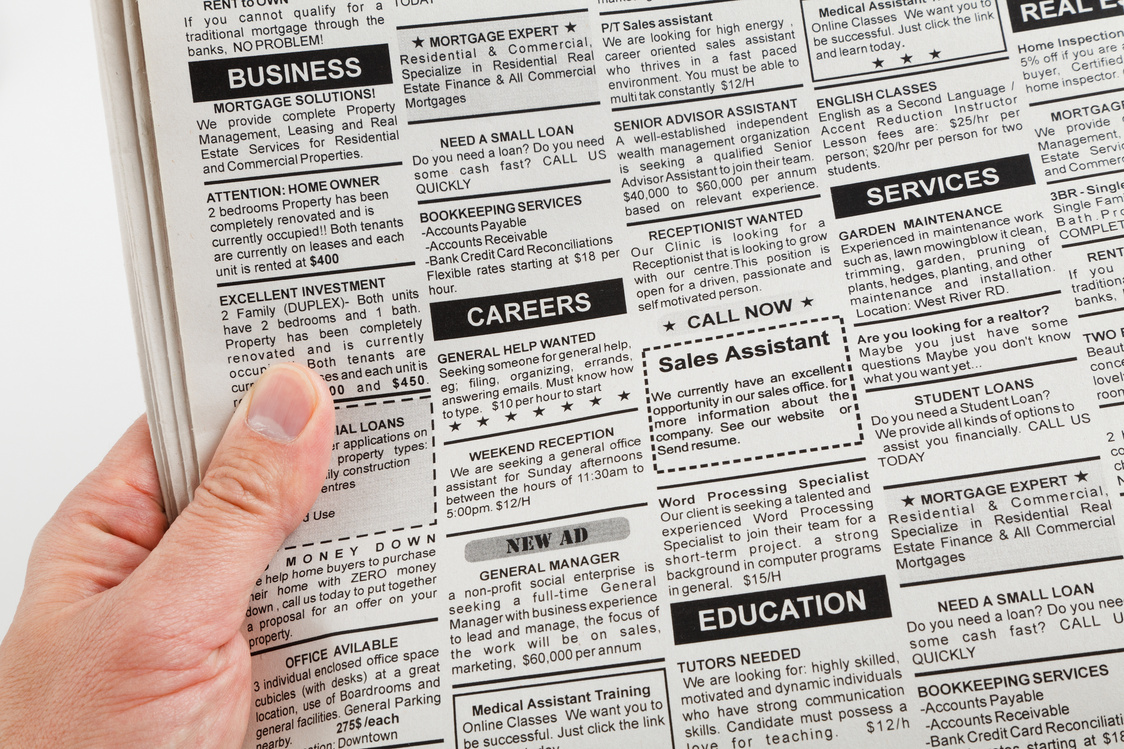 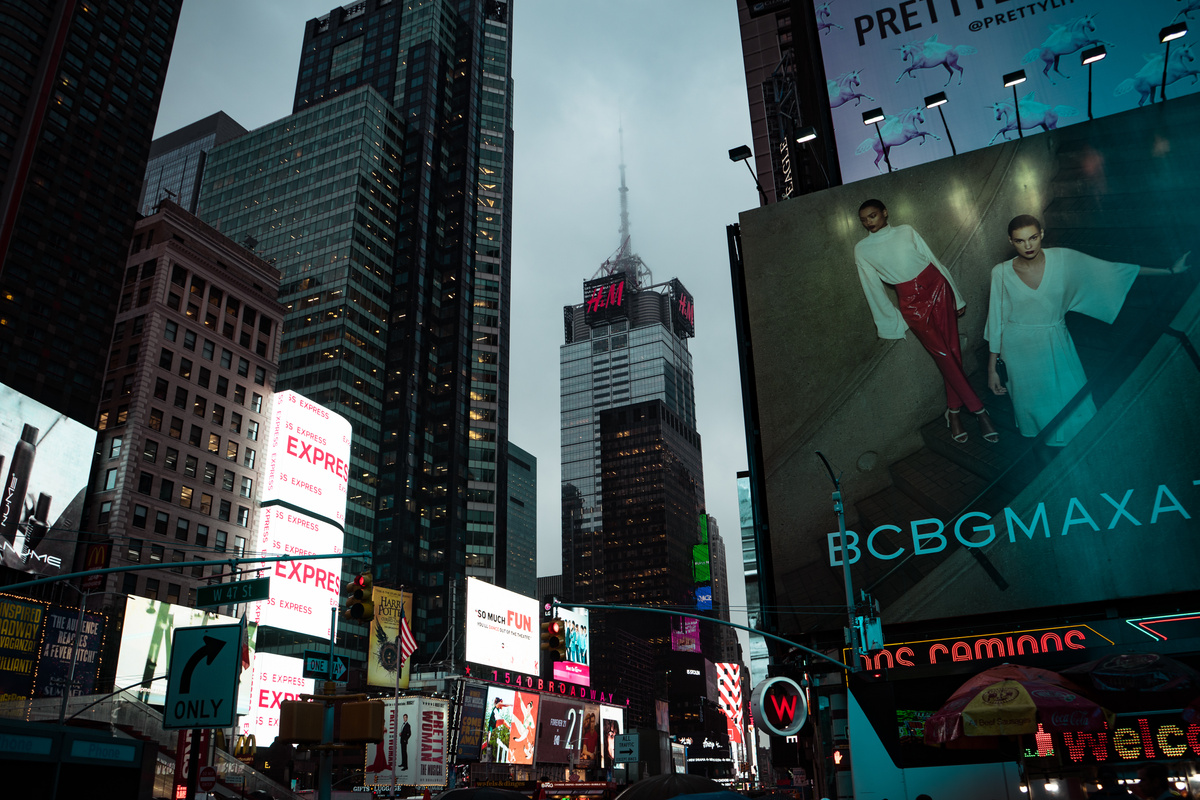 CHANNEL TYPES
SO YOU WANT TO BUILD A MUSEUM
The Idea

Collections & Programming

Operations & Facilities

Finances

Marketing

Business Planning

Put It Into Practice

Case Studies

Appendices
Inbound marketing
Outbound marketing
Free
Paid for
Inbound marketing is when a customer initiate interaction with a brand - e.g. visiting a website or attending an event
Outbound marketing is when the brand initiates the interaction - e.g. a billboard or television ad
Free or organic marketing is things like posting on social media or word of mouth
This is any marketing with an upfront cost
Traditional
Digital
Direct
Indirect
Also known as offline, this is marketing that isn’t in the digital world e.g. print
This is marketing in the digital world such as online ads, social media, etc
This is when you are specifically asking the audience to buy from you or visit
This is when you don’t try to sell a specific product or inspire a specific action, but rather just raise awareness
Florence
Schechter

floschechter.com
SO YOU WANT TO BUILD A MUSEUM
Specific channel types
The Idea

Collections & Programming

Operations & Facilities

Finances

Marketing

Business Planning

Put It Into Practice

Case Studies

Appendices
Traditional
Digital
Direct
Indirect
Print 
Magazine
Newspapers
Leaflets
Direct mail
TV 
Radio
Broadcasting
Events
Press coverage
Telemarketing
Digital ads
Email
Website
Social media
SEO
SEM
Content marketing
Affiliate
Native ads
Influencer
Demo
Consultation
Promo code
Free trial
Telemarketing
Pay per click
Referrals
Ebook
Blog
Podcast
Testimonials
Reviews
Free tools
Quizzes
Videos
Infographic
How to guide
Webinar
Newsletter
Florence
Schechter

floschechter.com
SOCIAL MEDIA
SO YOU WANT TO BUILD A MUSEUM
Which channels will you use?
Tik Tok
Twitter/X
Social media is practically mandatory in today’s world. 

What platforms you use and how you use them should be informed by your audience. And the best way to know how your audience uses their channels is to be part of that discussion. Regularly engage with their posts - social media is learnt best by doing rather than theory.

Social media should be considered an indirect marketing strategy, not direct - the most important thing is always authenticity.
Mastadon
Instagram
The Idea

Collections & Programming

Operations & Facilities

Finances

Marketing

Business Planning

Put It Into Practice

Case Studies

Appendices
Snapchat
Facebook
YouTube
LinkedIn
Pinterest
Reddit
other
Tumblr
Weibo
Threads
Discord
Florence
Schechter

floschechter.com
SO YOU WANT TO BUILD A MUSEUM
Content pillars are topics that you regularly post about. Whereas you sometimes want to react quickly to a topic, having pillars will enable you to plan content in advance and prevent not knowing what to post about.
Content pillars
The Idea

Collections & Programming

Operations & Facilities

Finances

Marketing

Business Planning

Put It Into Practice

Case Studies

Appendices
Florence
Schechter

floschechter.com
Groups
Strategy
Social media
Hubspot: Marketing strategy
Buffer: Content pillars
Arts Marketing Association
Culture Hive
Mailchimp: Marketing resources
Wrike: Marketing Strategy
Digital Culture Network
Shopify: Marketing Strategy
How Museums Use Social Media to Engage the Public
Institute of Conservation
AMA: Marketing Strategy
Sprout Social Guide
Rochdale Arts & Heritage Resource Centre Storage Virtual Tour
Google: Free digital training
Museum Development South East: Event Planning Template
FURTHER RESOURCES
BUSINESS PLANNING
BUSINESS PLAN
SO YOU WANT TO BUILD A MUSEUM
What sections will you include?
There are lots of different ways to build a business plan. They can range from one page summaries to 100 page tomes. You need to pick a format that works for you.
The Idea

Collections & Programming

Operations & Facilities

Finances

Marketing

Business Planning

Put It Into Practice

Case Studies

Appendices
Examples
Royal Ontario Museum 17-18
Museum of Cambridge 22-27
Amgueddfa Cymru 21-26
Fort Museum 21-23
People’s History Museum 22-23
Royal Tyrrell Museum
21-26
Thackray Museum of Medicine  22-23
National Museum of Ireland 23-28
Florence
Schechter

floschechter.com
A lot of the business plan will be populated from your answers elsewhere in this pack. Here are some extra questions you may need to consider that haven’t been covered elsewhere.
Extra business planning questions
SO YOU WANT TO BUILD A MUSEUM
The Idea

Collections & Programming

Operations & Facilities

Finances

Marketing

Business Planning

Put It Into Practice

Case Studies

Appendices
Florence
Schechter

floschechter.com
Build A Draft Budget - Revenue
SO YOU WANT TO BUILD A MUSEUM
The Idea

Collections & Programming

Operations & Facilities

Finances

Marketing

Business Planning

Put It Into Practice

Case Studies

Appendices
Florence
Schechter

floschechter.com
Build A Draft Budget - Costs
SO YOU WANT TO BUILD A MUSEUM
The Idea

Collections & Programming

Operations & Facilities

Finances

Marketing

Business Planning

Put It Into Practice

Case Studies

Appendices
Florence
Schechter

floschechter.com
A risk register is a document that identifies risks to your project and how you will address them. Every project has risks, they pose the biggest challenge when you don’t know about them.
Build A Risk Register
SO YOU WANT TO BUILD A MUSEUM
The Idea

Collections & Programming

Operations & Facilities

Finances

Marketing

Business Planning

Put It Into Practice

Case Studies

Appendices
Florence
Schechter

floschechter.com
Some risks are of low enough impact or likelihood that they are acceptable and you don’t really need to do anything about them. Some are high enough they must be addressed immediately. This matrix will help identify you prioritise your risks.
SO YOU WANT TO BUILD A MUSEUM
Risk Matrix
The Idea

Collections & Programming

Operations & Facilities

Finances

Marketing

Business Planning

Put It Into Practice

Case Studies

Appendices
1 - 4: Low level risks
No action required at this time, only monitoring

5-9: Medium level risks
Mitigation plans should be sufficient but low priority

10-16: High level risks
Mitigation plans should be put in place as a high priority

20-25: Extreme level risks
Relevant activities must cease and immediate action taken
Risk likelihood
Florence
Schechter

floschechter.com
Risk management
Business planning
Budgets
National Council of Non Profits: Budgeting
AIM Business Planning Guide
Asana: How to build a risk register
SHARE Museums East: Forward Planning
Smartsheet: Budgeting templates
Project Management Academy: Risk Register
Scrut Automation: How to build a risk register
Wrike: Risk matrix
FURTHER RESOURCES
PUT IT INTO PRACTICE
Do your own research
SO YOU WANT TO BUILD A MUSEUM
If you want to write, read. If you want to build a museum, visit museums. This worksheet is to help you analyse museums you visit and see what you can learn from them.
The Idea

Collections & Programming

Operations & Facilities

Finances

Marketing

Business Planning

Put It Into Practice

Case Studies

Appendices
Florence
Schechter

floschechter.com
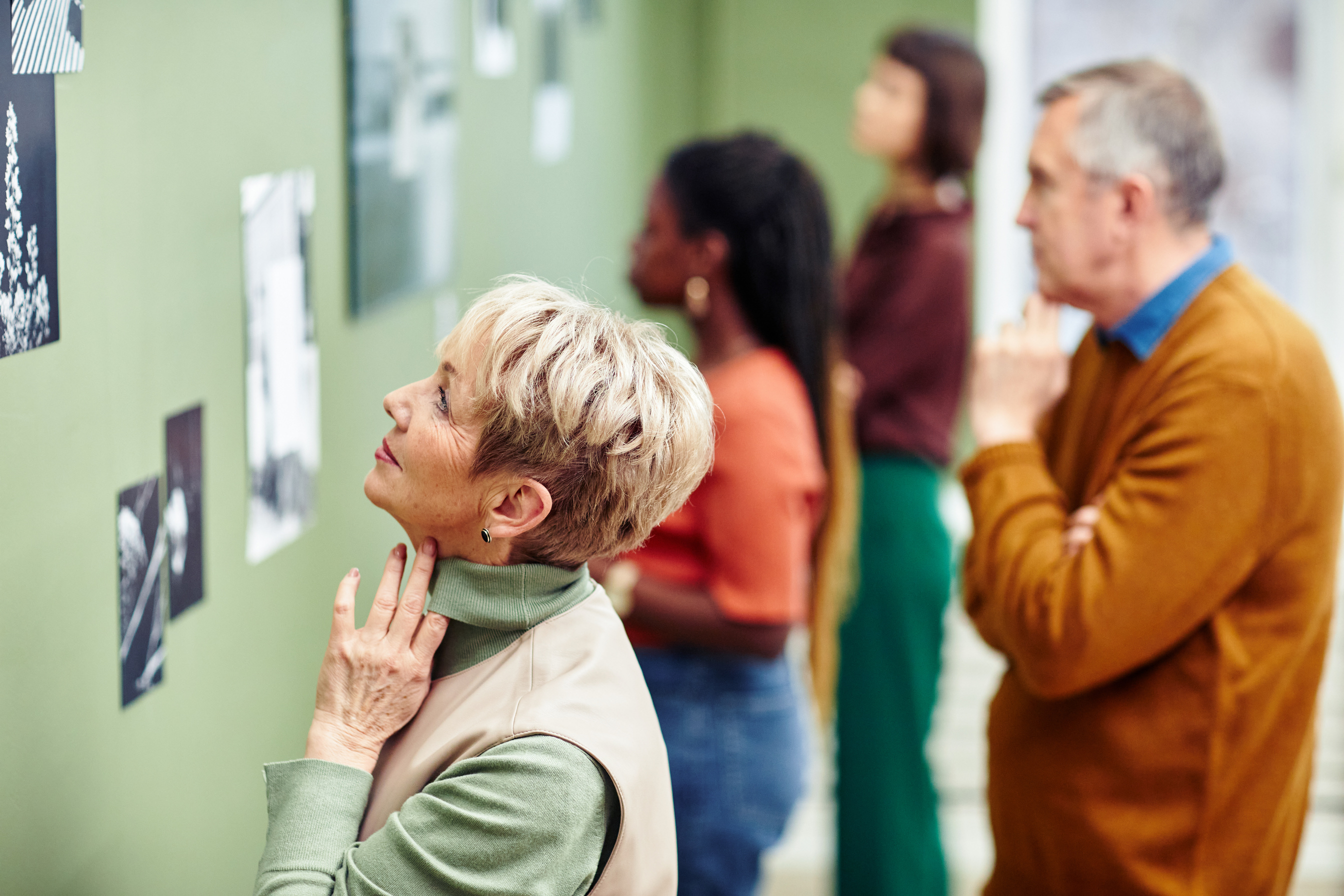 PROOF OF 
CONCEPT
SO YOU WANT TO BUILD A MUSEUM
The Idea

Collections & Programming

Operations & Facilities

Finances

Marketing

Business Planning

Put It Into Practice

Case Studies

Appendices
After having considered all the things in this resource, you may think that building a museum is a lot of work. It is. 

Museums are absolutely amazing, but you need to make sure you understand what you're getting yourself into. Don’t try to run before you can walk - start at a scale appropriate to your experience and resources and work your way towards your ultimate goal.

There is no better way to see if your museum is a good idea than to just give it a go. Here are some ways you can do a proof of concept:

Pop up exhibition 
Online exhibition 
Event
School resource
Museum in a box
Walking tour
Florence
Schechter

floschechter.com
As with any idea, you need to know how to know if you're doing well and where you need to improve. You can’t go off vibes alone. Don’t forget - your objectives you are evaluating against should be SMART (see the marketing section).
Evaluation
SO YOU WANT TO BUILD A MUSEUM
The Idea

Collections & Programming

Operations & Facilities

Finances

Marketing

Business Planning

Put It Into Practice

Case Studies

Appendices
Florence
Schechter

floschechter.com
SO YOU WANT TO BUILD A MUSEUM
NOTE
What were the barriers you faced doing your proof of concept?
What would you have done differently?
The UK has a museum accreditation scheme. It’s not necessary to have in order to call yourself a museum, but it does provide a useful framework for best practice and opens funding streams. The process takes years however, so it’s not something to do at the start of your journey. But it’s helpful to keep in the back of your mind because in order to get accredited, the museum must work to a certain standard. So it’s easier to set up compliant systems to start with rather than change them later and do the work twice.
The Idea

Collections & Programming

Operations & Facilities

Finances

Marketing

Business Planning

Put It Into Practice

Case Studies

Appendices
Will you consider becoming accredited?
How will you avoid founder syndrome?
After Your Proof Of Concept
Florence
Schechter

floschechter.com
DOCUMENTATION CHECKLIST
SO YOU WANT TO BUILD A MUSEUM
The Idea

Collections & Programming

Operations & Facilities

Finances

Marketing

Business Planning

Put It Into Practice

Case Studies

Appendices
Statement of purpose
Collections policy
Staff handbook
Branding guidelines
Constitution
Safeguarding policy
Audience development plan
Interpretations policy
Code of ethics
Programming plan
Risk register/Risk assessment
Marketing strategy
Business plan
Exhibition brief
Emergency plan
Access plan
Florence
Schechter

floschechter.com
Worldwide
South Africa
UK
ICOM
South African Museums Association
Heritage Trust Network
Australia
Worldwide
UK
Australian Museums and Galleries Association
muscon
Museums Association
Worldwide
UK
Europe
International Coalition of Sites of Conscience
Museum Development
Network of European Museum Organisations
North America
UK
Europe
American Alliance of Museums
National Museum Directors' Council
European Museum Forum
Ireland
UK
Asia
Irish Museums Association
Association of Independent Museums
Asian National Museums Association
MUSEUM NETWORKS
CONFERENCES
Worldwide
London, UK
IAAPA Expos
Museum Ideas
Worldwide
London, UK
Madrid, Spain
ICOM Conferences
Museums + Heritage Show
Next In Summit
Leeds, UK
London, UK
Vienna, Austria
Museums Association Conference 2024
VACC 2024
Inclusive Museum Research Network
London, UK
Edinburgh, UK
Seoul, South Korea
MuseumNext 2024
IMCC 2024
The Arts in Society
Dudley, UK
Paris, France
Sibiu, Romania
AIM Conference 2024
Museum Connections 2025
NEMO European Museum Conference
Museums
Evaluation
Accreditation
Glasgow Museums: Display Guidelines
Wikipedia List of Museums
NMS: Exhibitions for All Guidelines
Jordan Schnitzer Museum of Art: Museum Exhibition Planning Tool
Museums of the World
V&A: Writing Gallery Text Guidelines
Google Arts and Culture
Smithsonian: Guide to Interpretive Writing for Exhibitions
Science Museum exhibition proposal form
UNESCO Museums
Interpretation policy template
Art Institute Chicago: How To Read a Label
Museum Development South East: Event Planning Template
FURTHER RESOURCES
CASE STUDIES
Vagina Museum
SO YOU WANT TO BUILD A MUSEUM
History

The Vagina Museum was founded by Florence Schechter (author of this pack!) after discovering there was a penis museum in Iceland but no vagina equivalent.

It started with pop ups around the country, then opened its first temporary location in Camden Market in 2019. It then moved to a property guardianship in 2022 before settling into its long-term location in Bethnal Green in 2023 in a railway arch.

Particular highlights include the museum’s social media output and health awareness efforts.
The Idea

Collections & Programming

Operations & Facilities

Finances

Marketing

Business Planning

Put It Into Practice

Case Studies

Appendices
Florence
Schechter

floschechter.com
SO YOU WANT TO BUILD A MUSEUM
Museum Of Homelessness
History

Museum of Homelessness was founded Matt and Jess Turtle. It is run by people with direct experience of homelessness. They run exhibitions, events and campaign for the rights of their community.

They started doing pop ups around the UK and then in 2020, completely pivoted to do pandemic support. In 2022, they returned to exhibition work with the award-winning “Secret Museum”.

In 2023, they secured a permanent home in Finsbury Park which opened to the public in 2024 with their exhibition “How To Survive The Apocalypse”.

Their campaigning efforts include the Dying Homeless Project, Pandemic On The Edge and voter registration.
The Idea

Collections & Programming

Operations & Facilities

Finances

Marketing

Business Planning

Put It Into Practice

Case Studies

Appendices
Florence
Schechter

floschechter.com
Queer Britain
SO YOU WANT TO BUILD A MUSEUM
History

Queer Britain was founded by Joseph Galliano-Doig, previous editor of the Gay Times and someone with varied experience in the charity sector. The purpose was to build the first ever national LGBTQ+ museum in the UK.

It started with pop up exhibitions and events, and they opened their first building in 2022 in the same building as the Art Fund headquarters.

Corporate partnerships have been a big part of their journey such as wine brand Madame F sponsoring an art award. Other partnerships include Levis, Diageo and Coutts.
The Idea

Collections & Programming

Operations & Facilities

Finances

Marketing

Business Planning

Put It Into Practice

Case Studies

Appendices
Florence
Schechter

floschechter.com
Museum of Migration
SO YOU WANT TO BUILD A MUSEUM
History

The Migration Museum was founded by Barbara Roche, former Minister of State for Asylum and Immigration (1999-2001). She had seen that migration in other museums was generally portrayed as either neutral or negative, which was in contrast to her experience that migration was a net good for a county and wanted to see that reflected in museums. 

The project started as pop ups, then in 2017-19 was based in London Fire Brigade workshop in Lambeth. In 2020, they moved to an empty unit in Lewisham Shopping Centre and will remain in place until at least 2025. They are currently planning a move to a permanent home in Aldgate. 

They do a lot of work with schools and local communities, and have a robust education programme.
The Idea

Collections & Programming

Operations & Facilities

Finances

Marketing

Business Planning

Put It Into Practice

Case Studies

Appendices
Florence
Schechter

floschechter.com
Crab Museum
SO YOU WANT TO BUILD A MUSEUM
History

The Crab Museum was founded by Ned Suesat-Williams, Bertie Suesat-Williams and Chase Coley. They don’t have a background in marine biology, but chose crabs as a jumping off point to discuss wider issues such as climate change, capitalism and colonialism.

The museum opened to the public in 2022 in a small set of rooms in Margate. Work on the project started while the team were out of work during the Covid lockdowns.

The museum is an expert in using humour to tackle big topics - such as the model village on display, Crabton-on-Tyne, which has little figurines of crabs engaging in union strikes and suffragette action.
The Idea

Collections & Programming

Operations & Facilities

Finances

Marketing

Business Planning

Put It Into Practice

Case Studies

Appendices
Florence
Schechter

floschechter.com
People’s Museum Somers Town
SO YOU WANT TO BUILD A MUSEUM
History

The People’s Museum Somers Town evolved out of the Somers Town History Club and is led by local working class residents. Their guiding values are that of local ownership and community organisation. The museum was set up with the aim of playing a part in sustainable development of cities and civic society, and reducing inequality.

In addition to exhibitions, they have produced 4 books, 2 films, and over 400 events with over 500 contributors.
The Idea

Collections & Programming

Operations & Facilities

Finances

Marketing

Business Planning

Put It Into Practice

Case Studies

Appendices
Florence
Schechter

floschechter.com
SO YOU WANT TO BUILD A MUSEUM
Museum of Neoliberalism
History

The Museum of Neoliberalism is curated by Darren Cullen and Gavin Grindon, the team behind art-activist project, Spelling Mistakes Cost Lives. It was founded in response to a proposal for a museum for Margaret Thatcher (which was not realised).

The central exhibition is focused around parodic dioramas, characteristic of the founding artists. Its collection includes objects such as a bottle of urine from an Amazon warehouse worker who was not able to take toilet breaks whilst on shift.

The museum is planned to close in 2024 as the landlord is preparing to demolish the building to replace it with a shopping centre development with luxury flats.
The Idea

Collections & Programming

Operations & Facilities

Finances

Marketing

Business Planning

Put It Into Practice

Case Studies

Appendices
Florence
Schechter

floschechter.com
APPENDICES
SO YOU WANT TO BUILD A MUSEUM
GLOSSARY
The Idea

Collections & Programming

Operations & Facilities

Finances

Marketing

Business Planning

Put It Into Practice

Case Studies

Appendices
Other glossaries
Accession: Entering an object into a collection
Accreditation: A scheme that sets national standards for museum
Deaccession: Removing an object from a collection
GLAM: Stands for Galleries, Libraries, Archives and Museums
Interpretation: The way a collection is communicated to the public
Interpretative media: The tangible things used to engage with visitors
Provenance: The history of the ownership of an object
Provenience: The place an object was found, particularly in archaeology
British Museum: Conservation & Scientific Research glossary
MoMA: Art terms
Tate: Art terms
Florence
Schechter

floschechter.com
MUSEUM BUILDING RESOURCES
SO YOU WANT TO BUILD A MUSEUM
The Idea

Collections & Programming

Operations & Facilities

Finances

Marketing

Business Planning

Put It Into Practice

Case Studies

Appendices
AAM: Starting a Museum
Museums Galleries Scotland: First steps towards creating a museum
MGF of NSW: museums and galleries in heritage buildings
AIM: Successfully Setting up a New Museum
Museums 101
MERL: Make Your Own Museum of the Intangible
UNESCO: Running a museum - a practical handbook
Charity Excellence Framework
Key concepts of Museology
NPS: Museum Handbook
AAM: From the Ground Up: A Toolkit for Starting a Museum
Our Museum
AAM: From the Ground Up: A Toolkit for Starting a Museum
Florence
Schechter

floschechter.com
Book a call now
LEARN MORE
Ready to start your museum building journey? Book a free 15 minute consultation to see if we can work together to make your dream a reality.
Florence Schechter | Creative Consultant | info@floschechter.com | floschechter.com